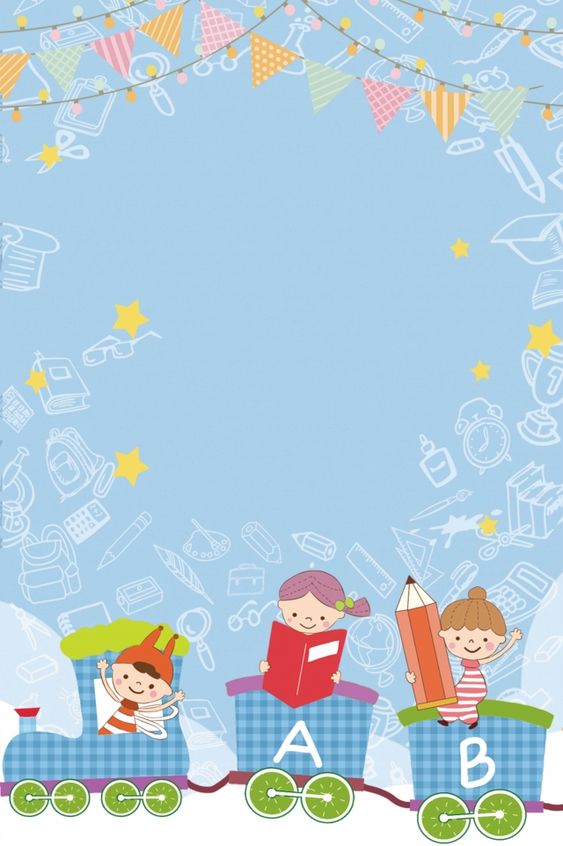 KNIHAŠKOLY
2019-2020
            


   Materská škola                 
   Nový diel č.50
   Hurbanovo
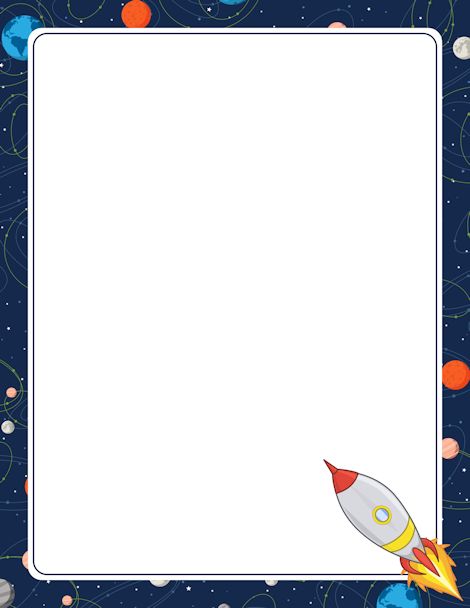 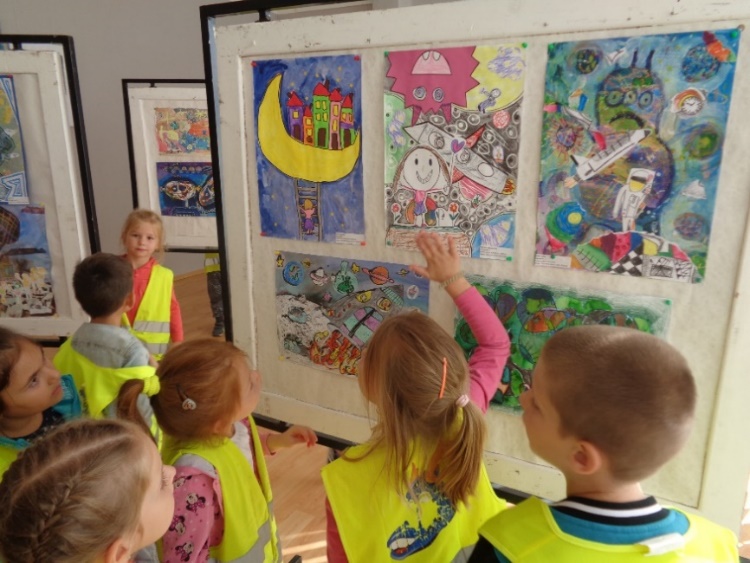 Výstava -Vesmír očami detí v Dome kultúry  v Hurbanove
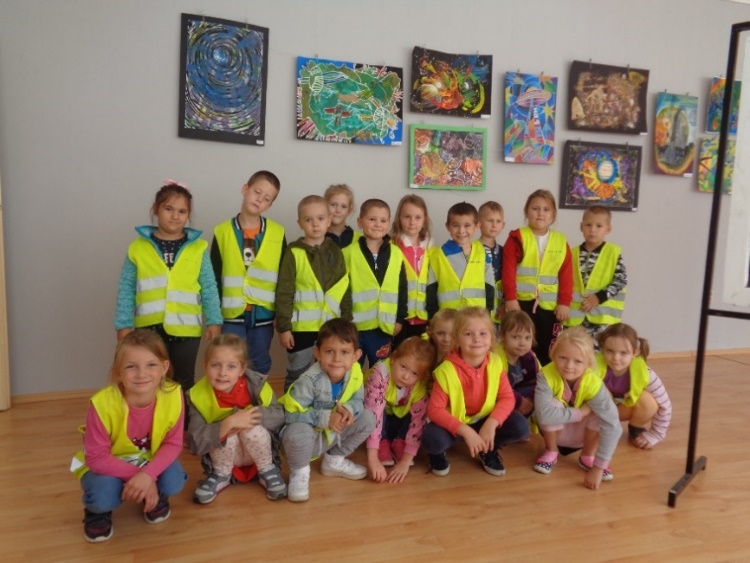 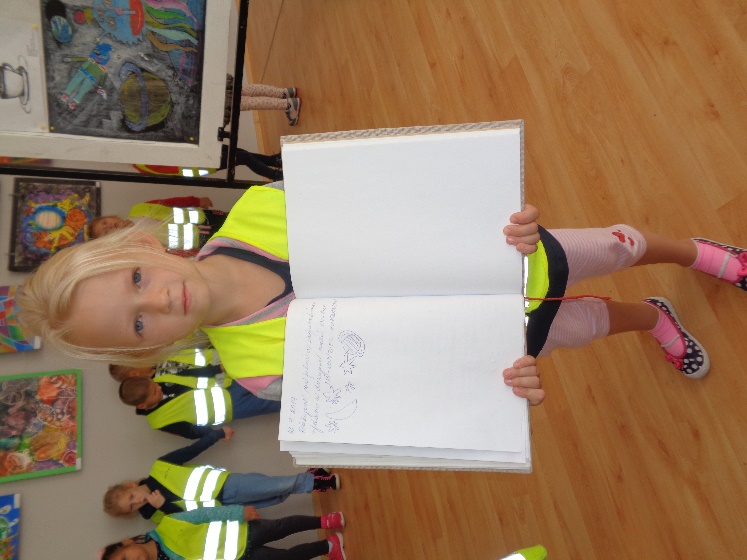 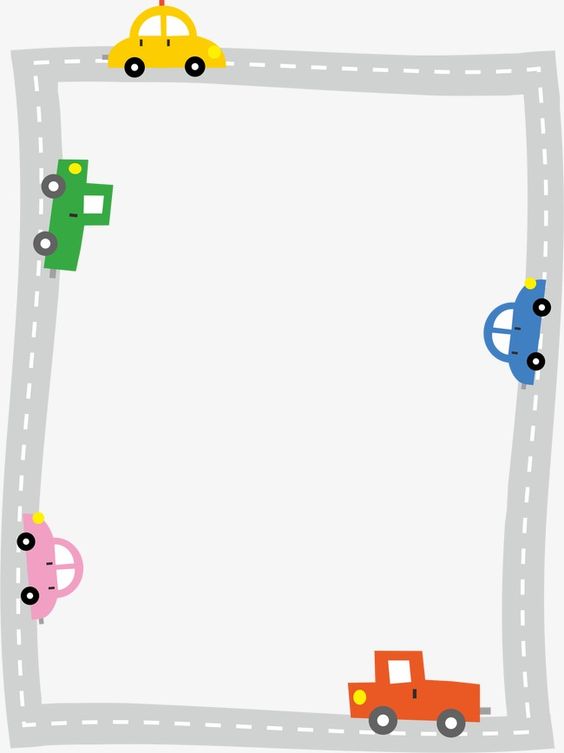 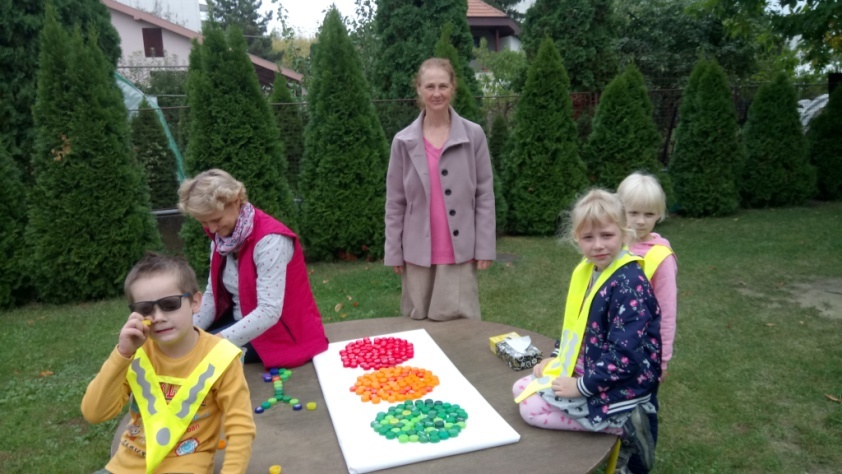 Cesta nie je ihrisko
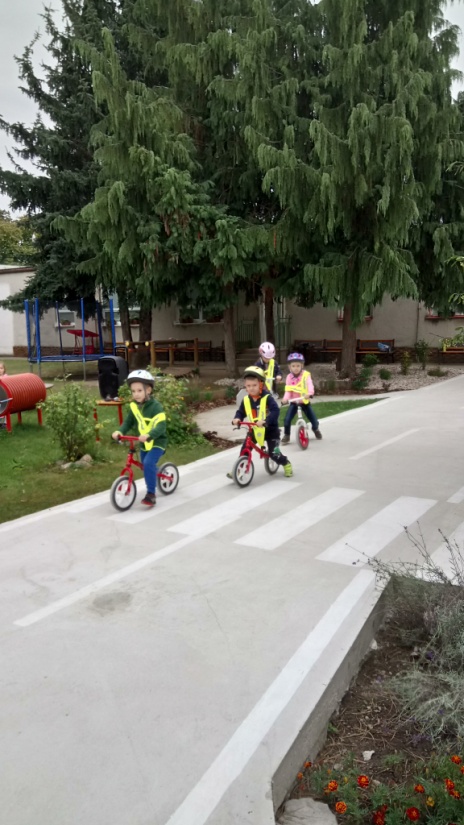 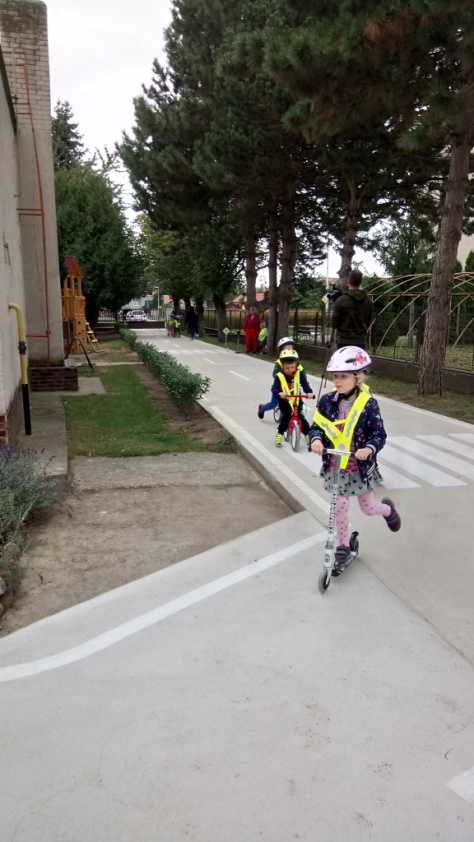 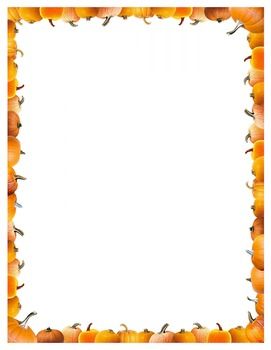 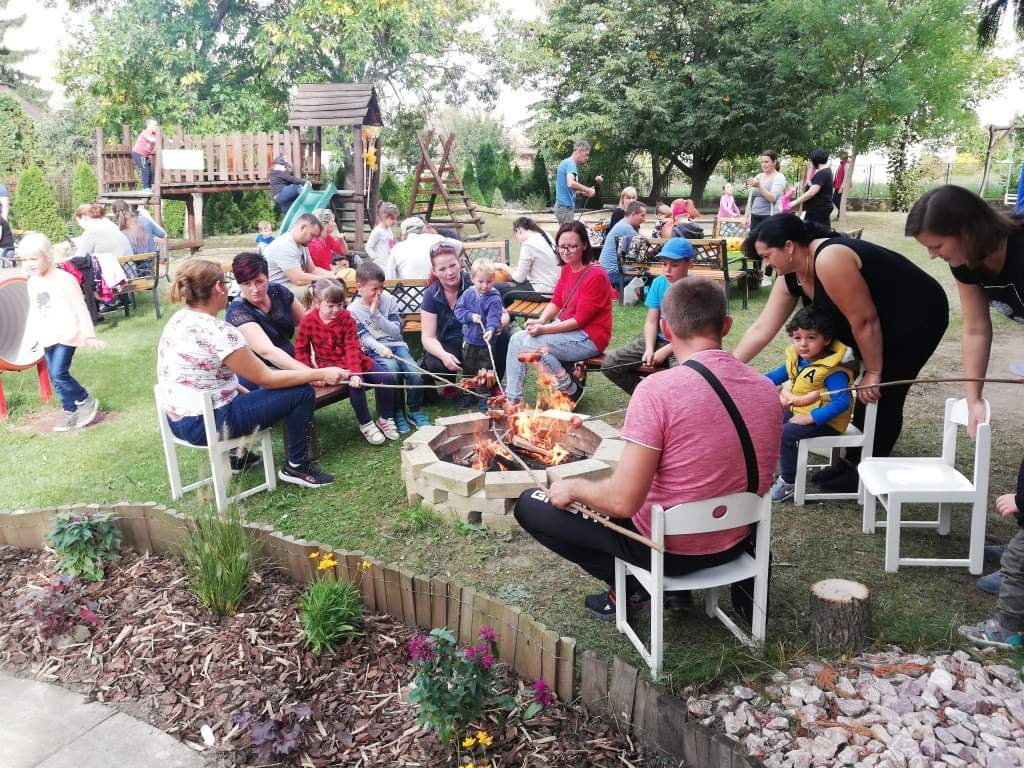 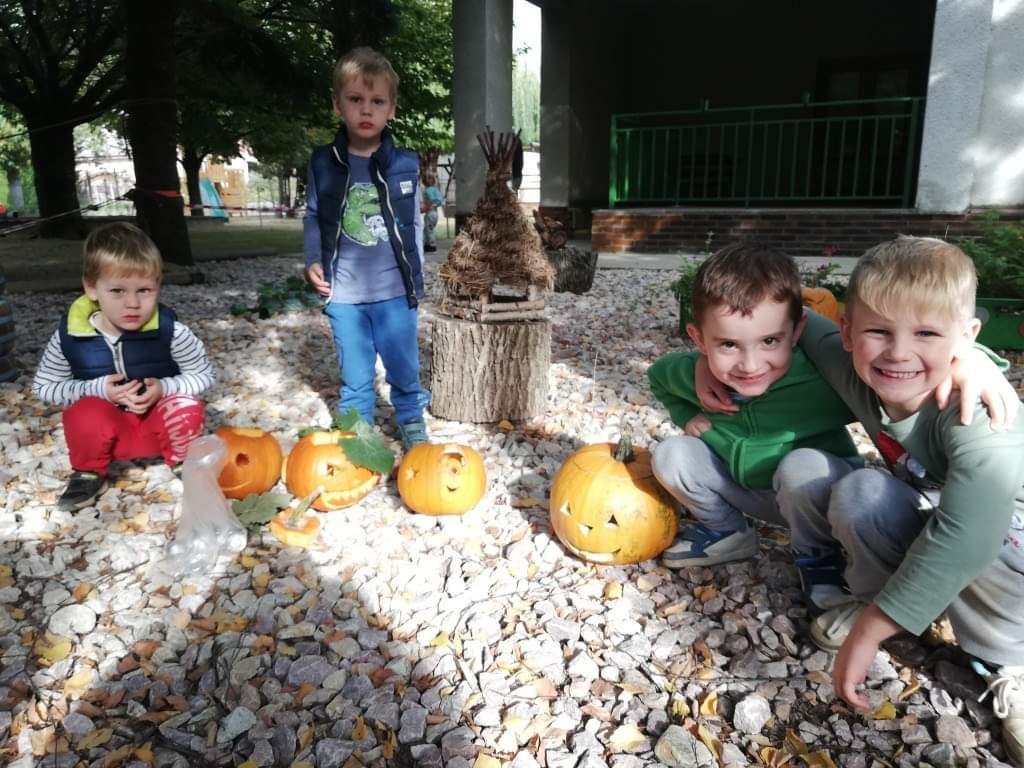 Tekvičková

 paráda
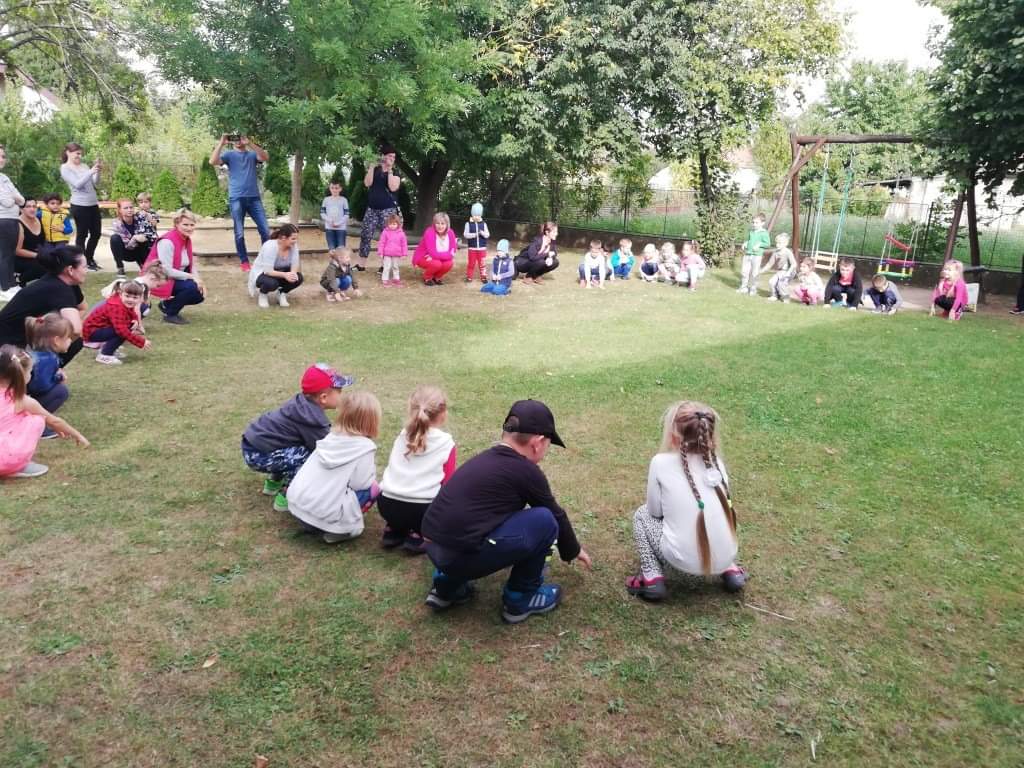 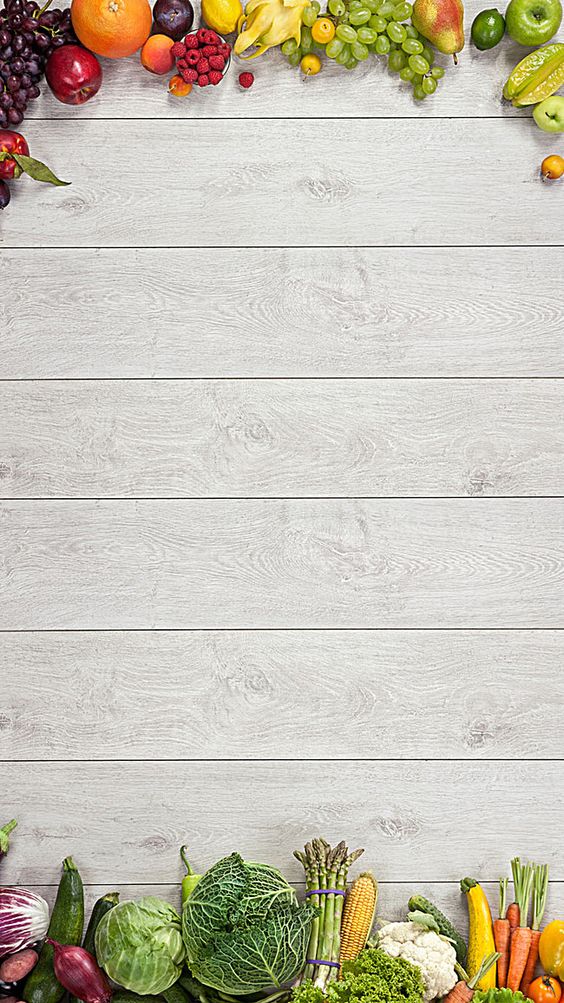 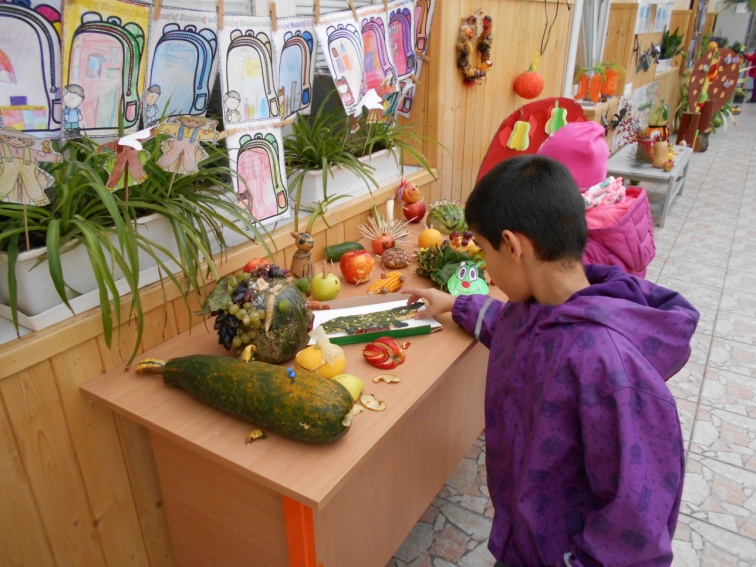 Výstava ovocia a zeleniny v ZŠ
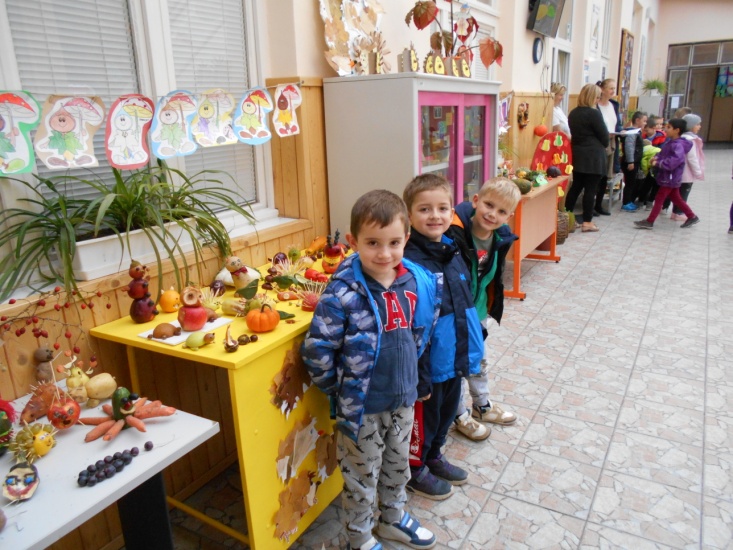 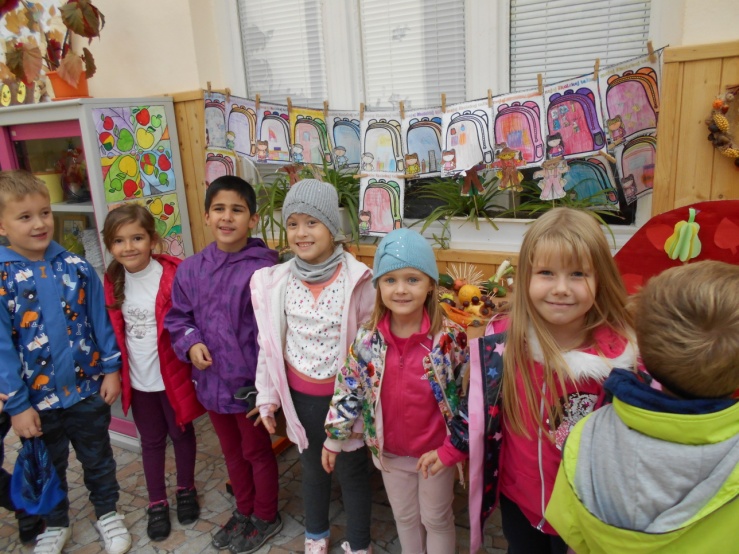 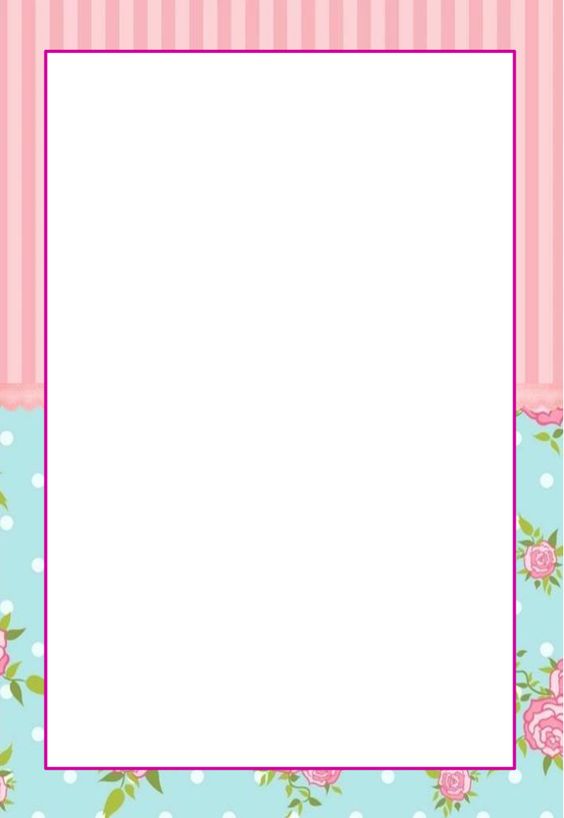 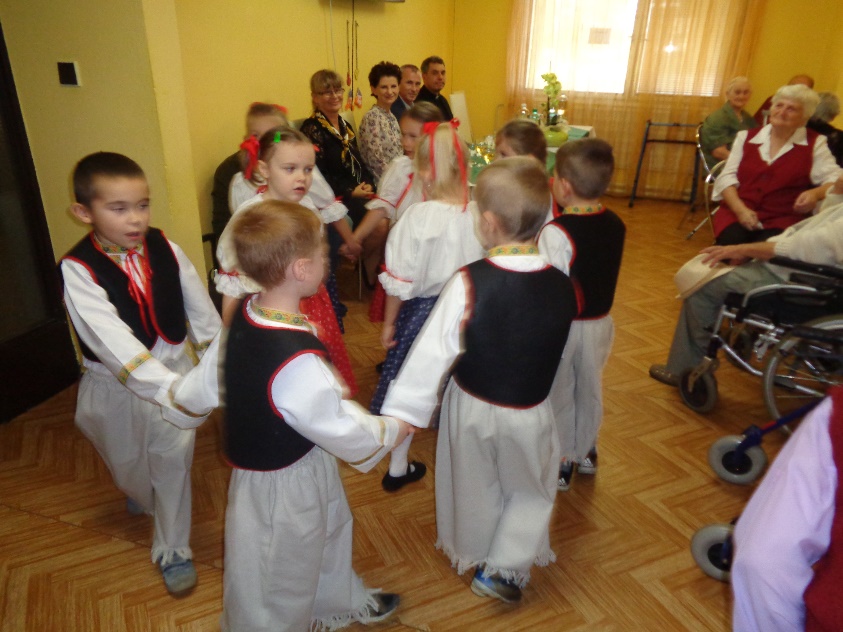 Úcta k starším v penzióne Smaragd
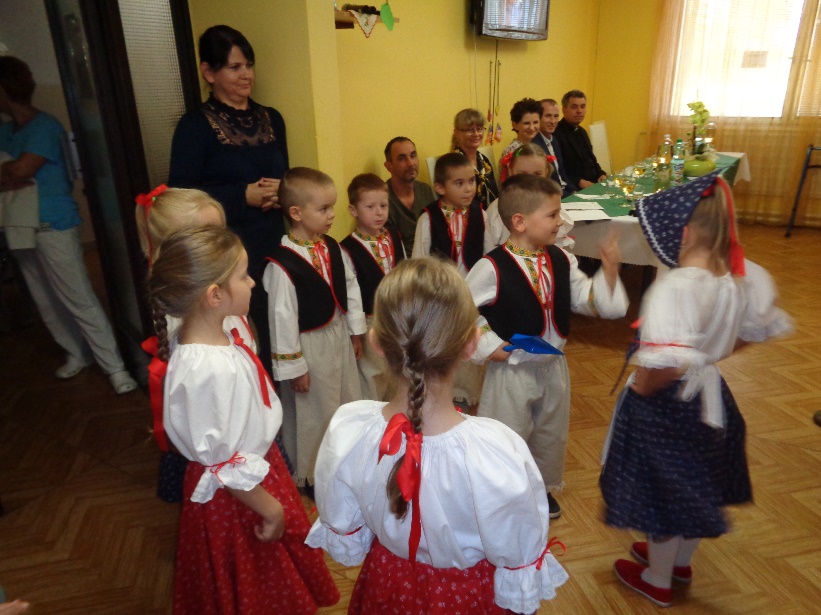 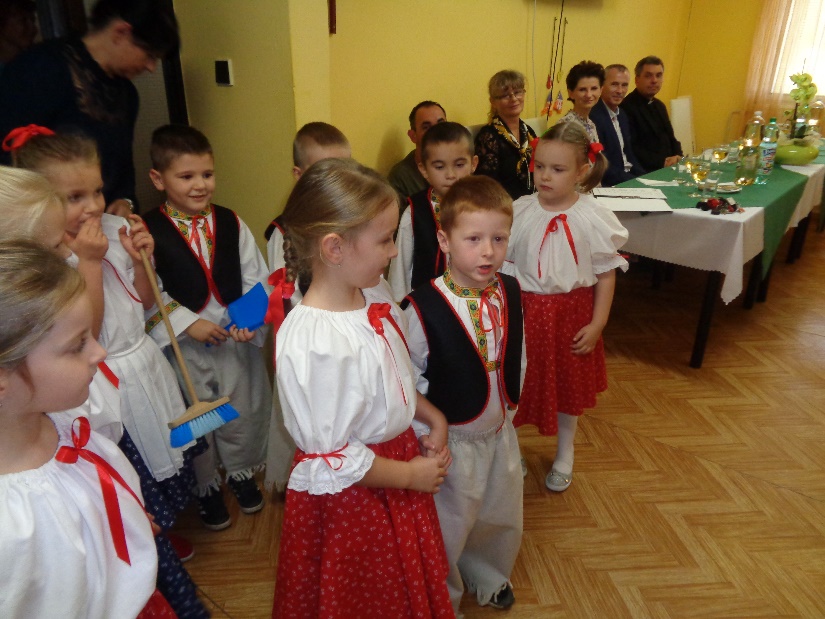 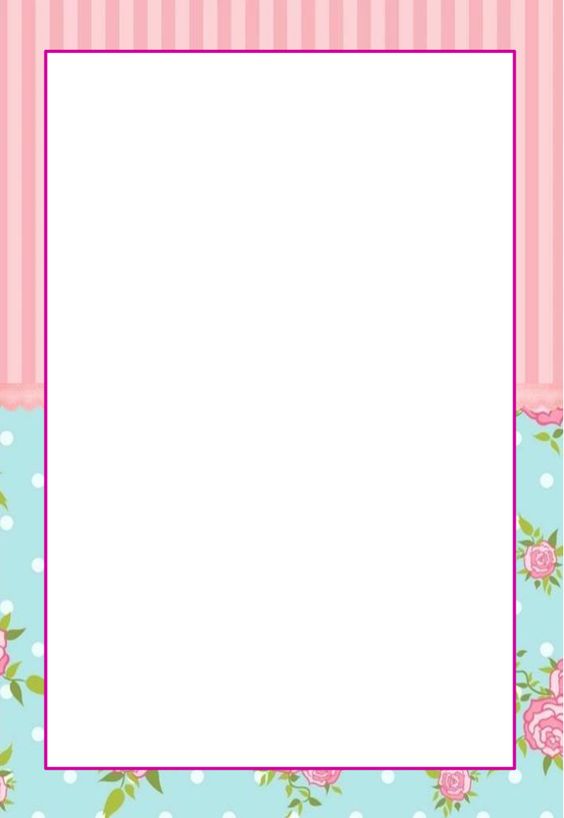 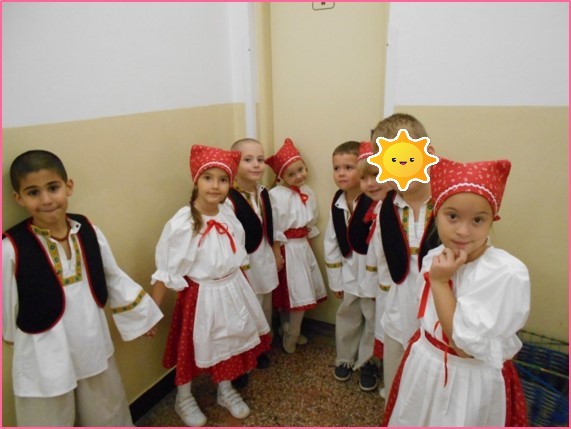 Úcta k starším v Dome kultúry
V Hurbanove
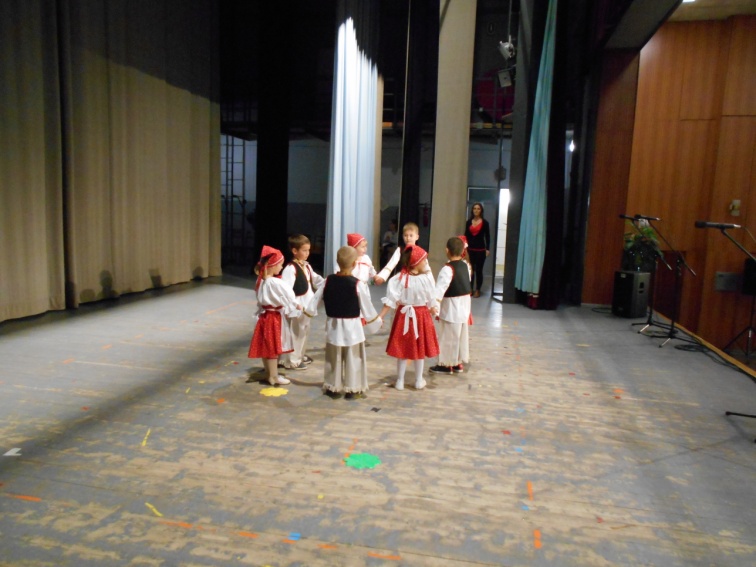 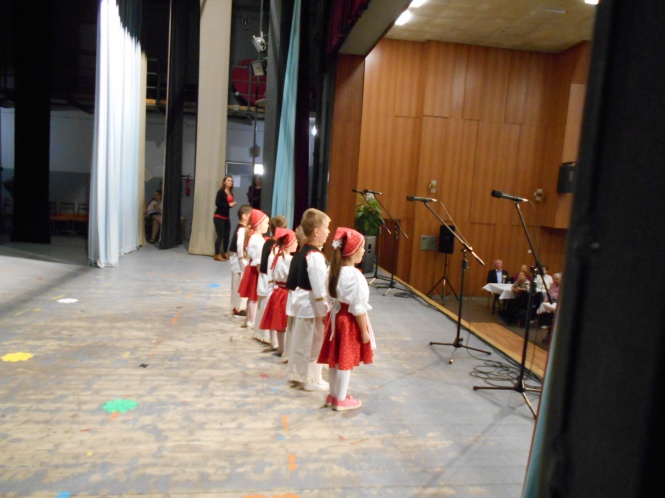 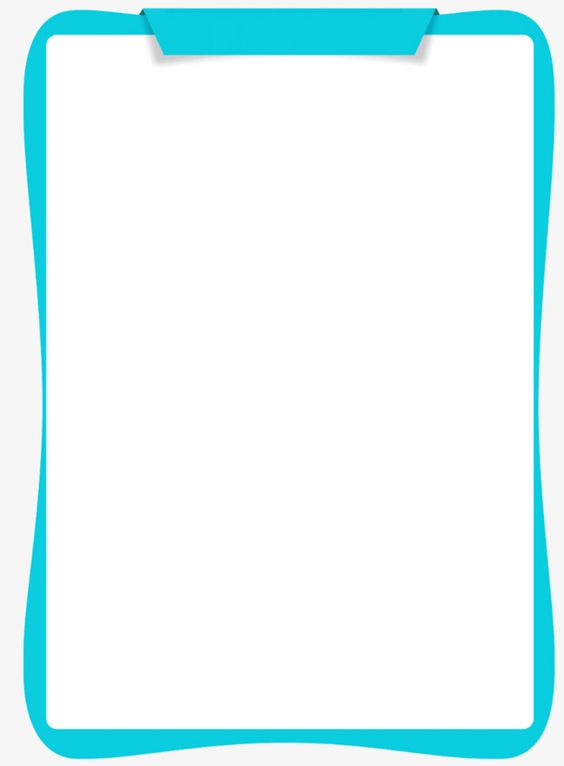 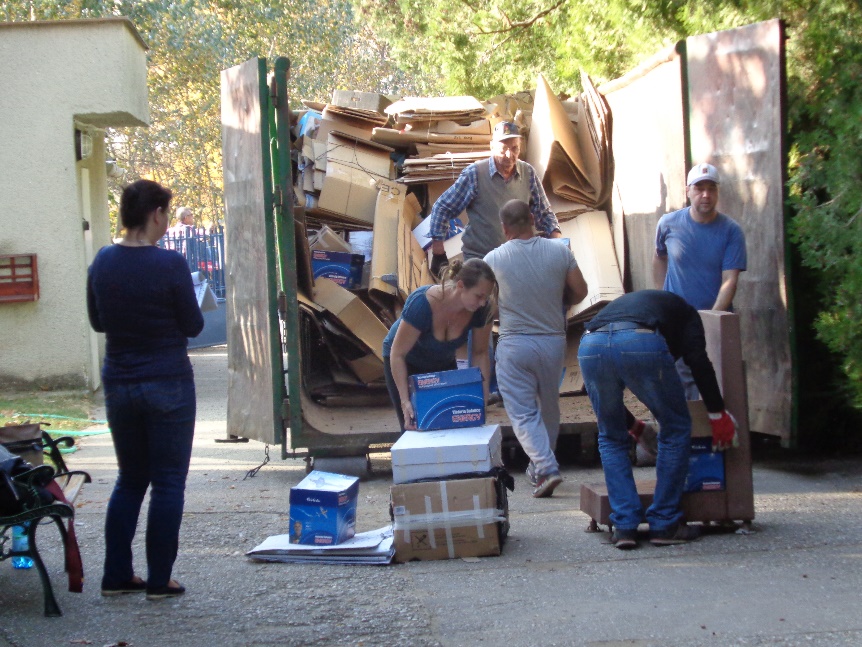 Zber papiera na jeseň
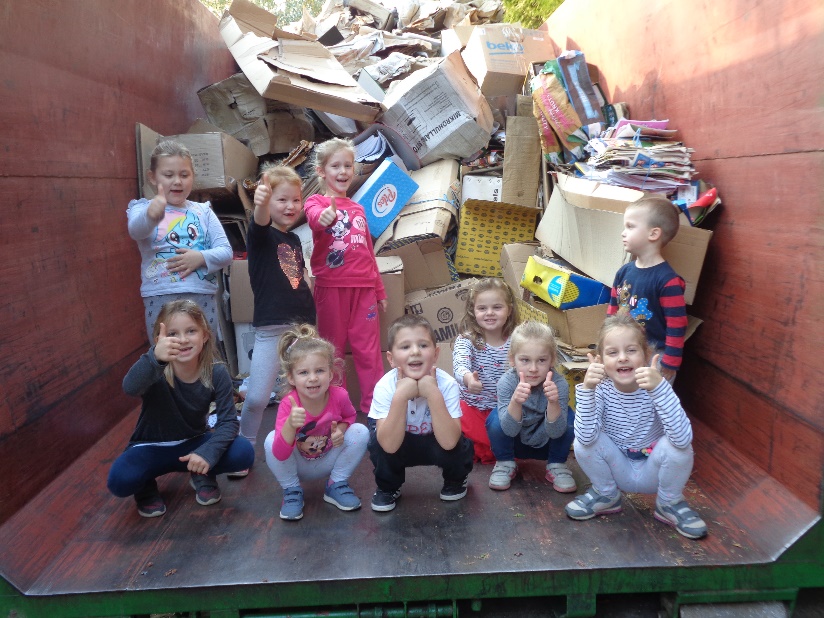 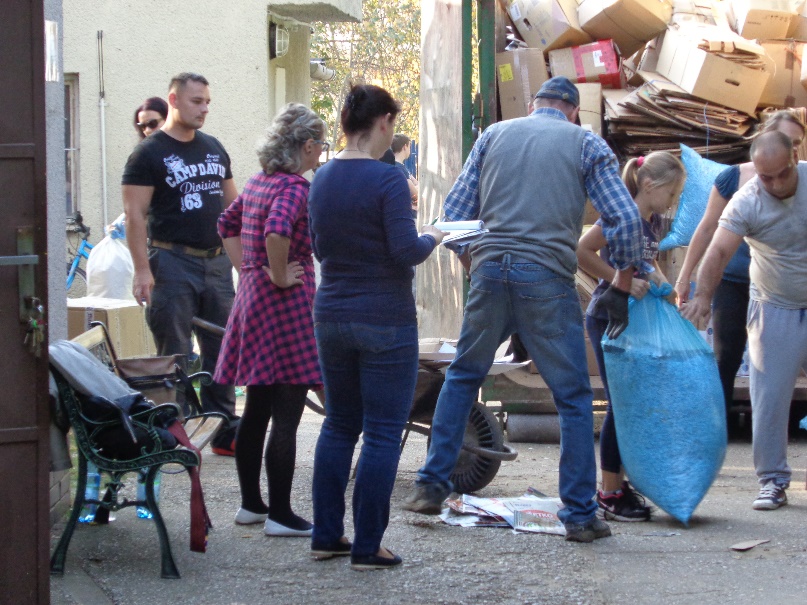 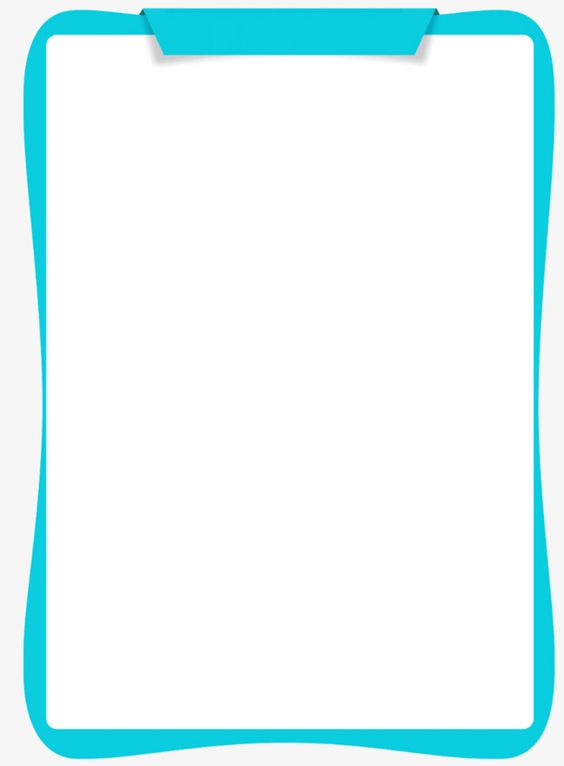 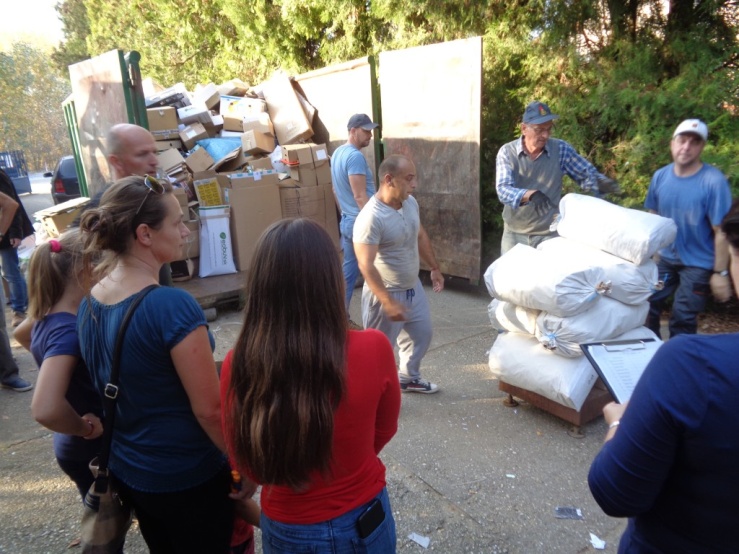 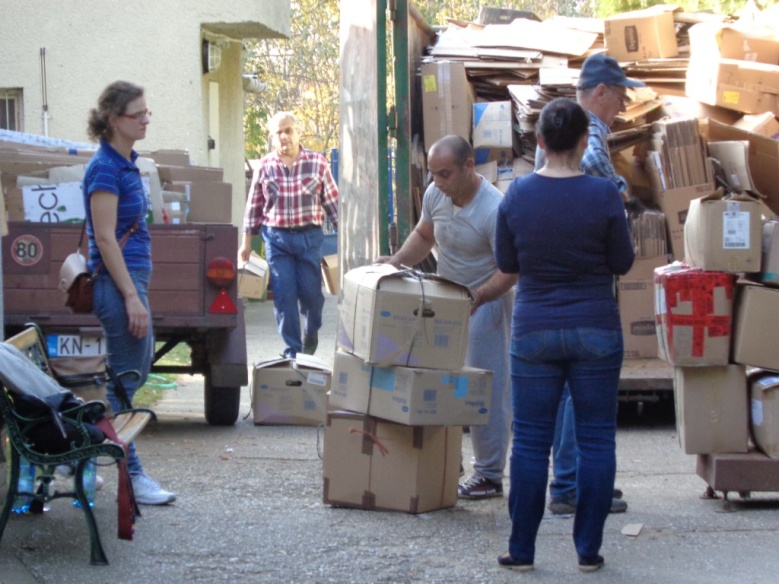 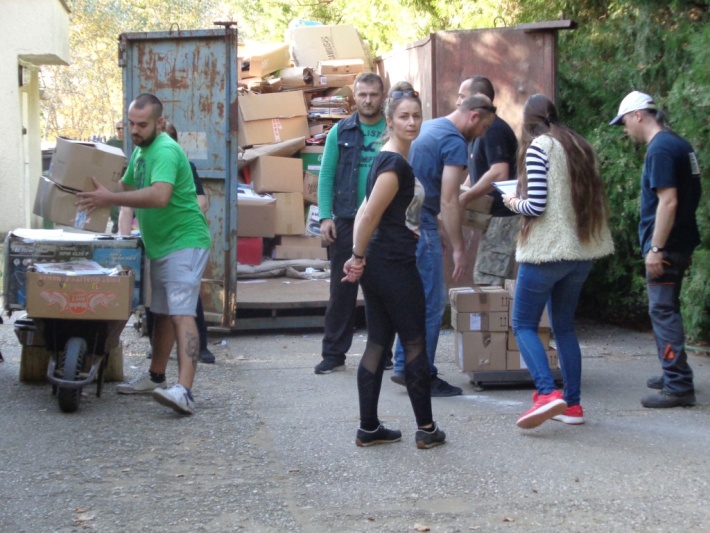 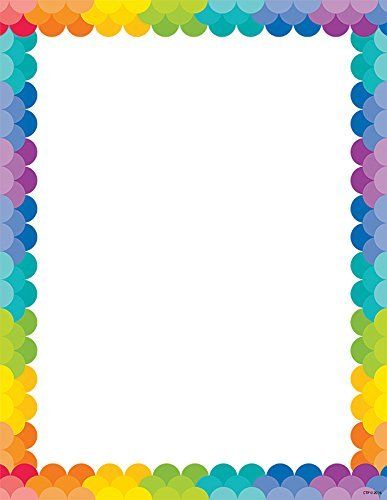 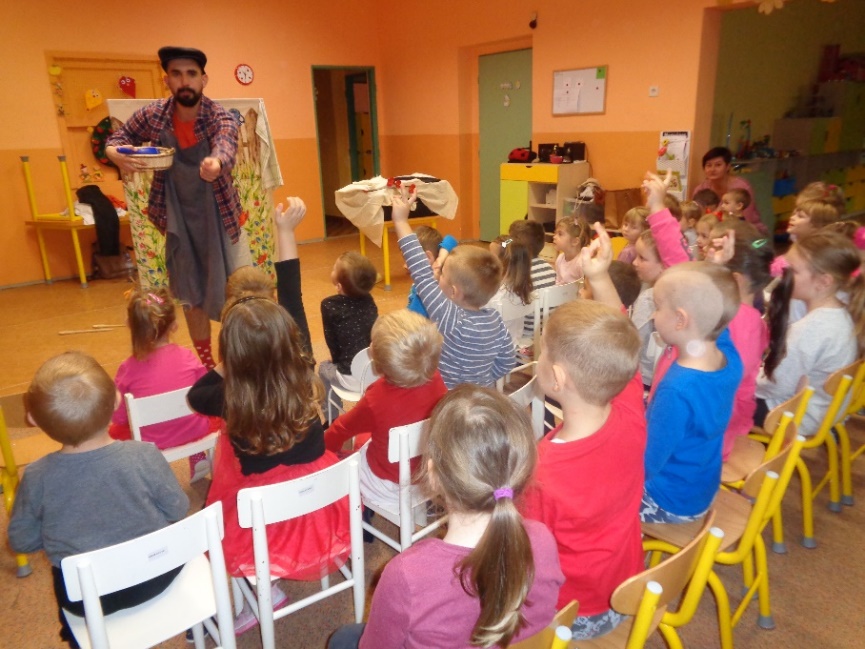 Divadelné predstavenie – O lišiakovi
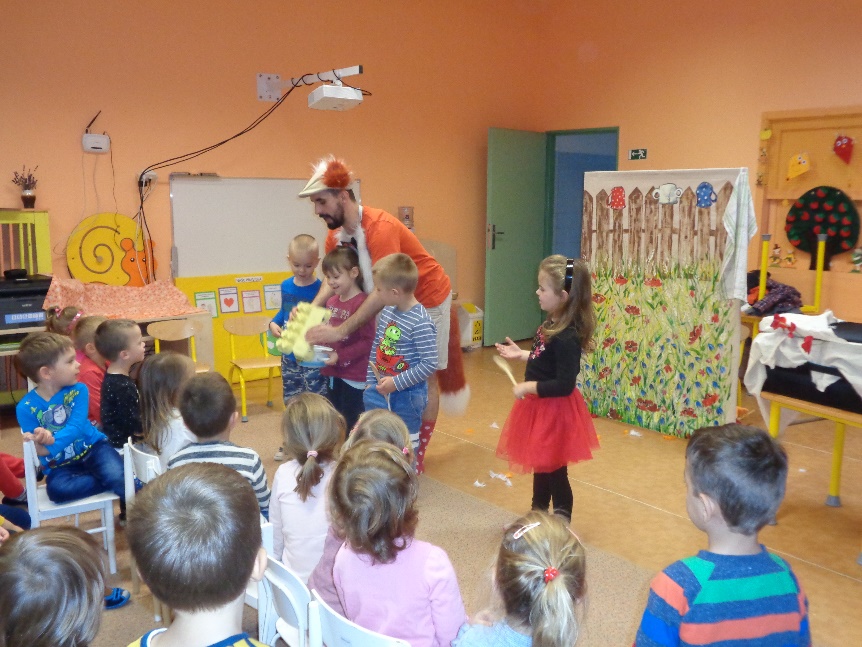 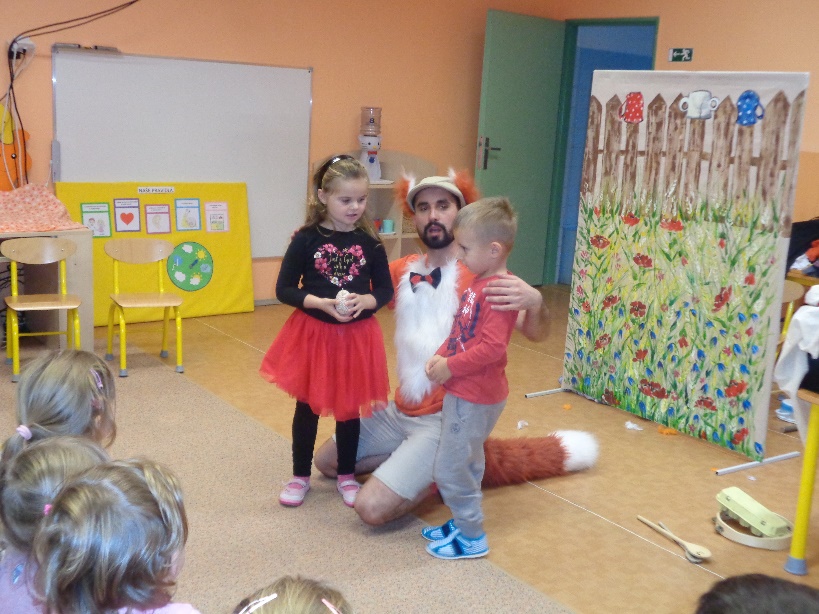 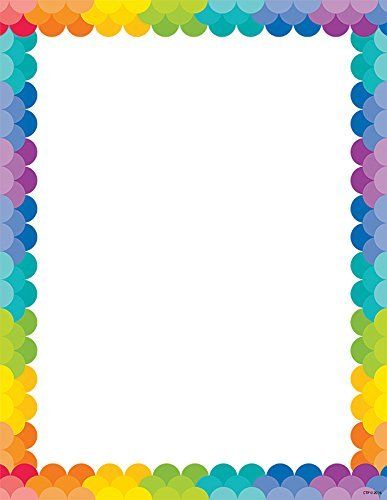 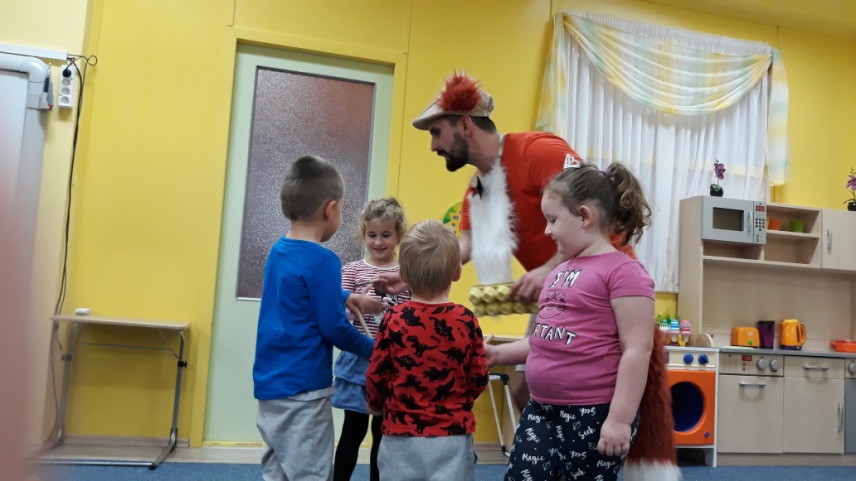 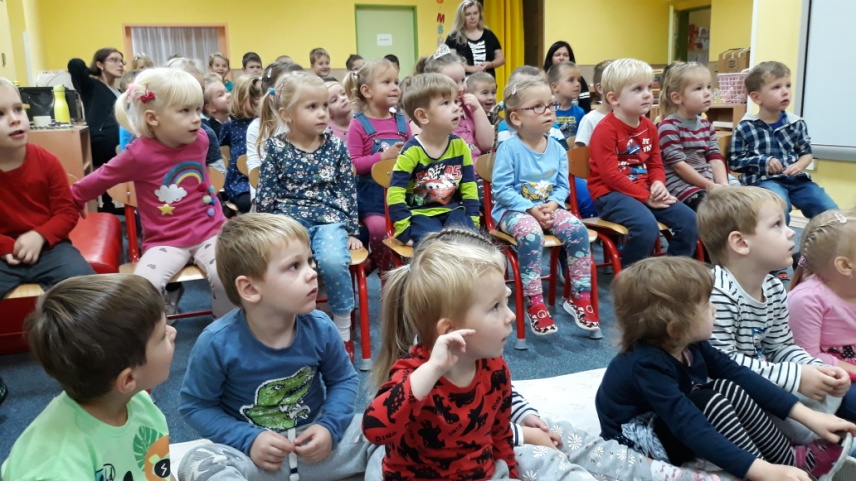 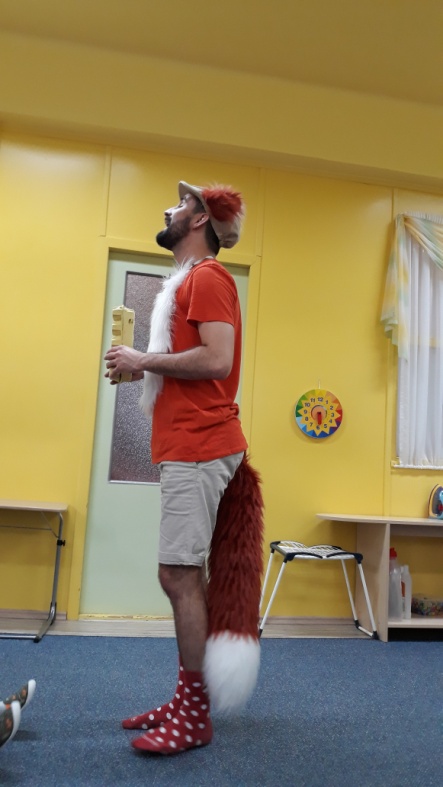 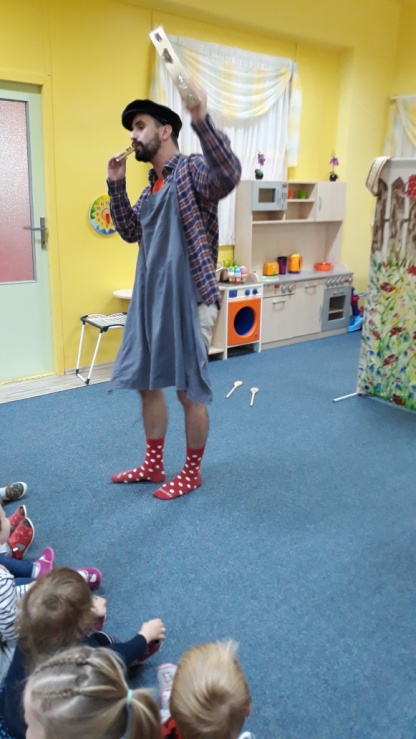 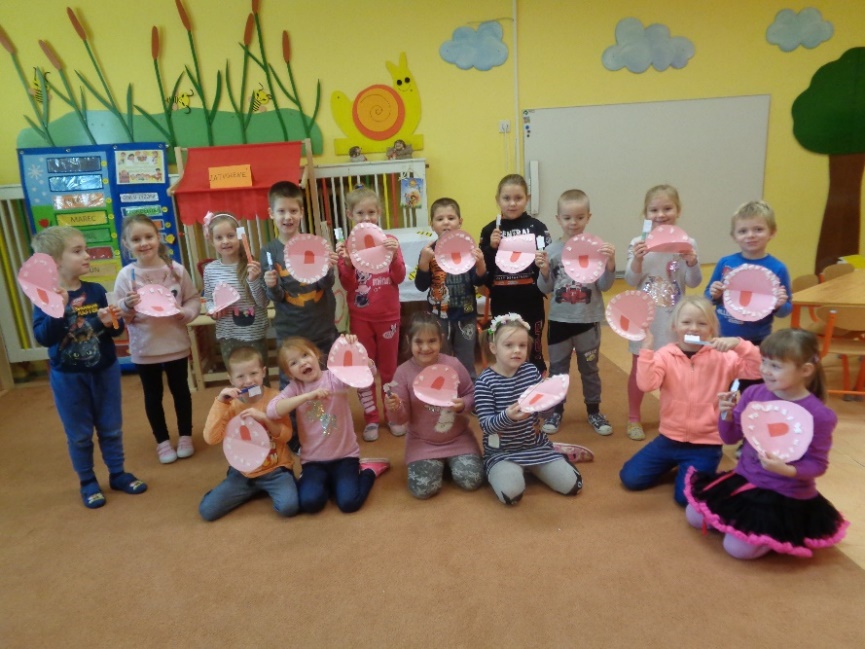 Beseda s dentálnou hygieničkou
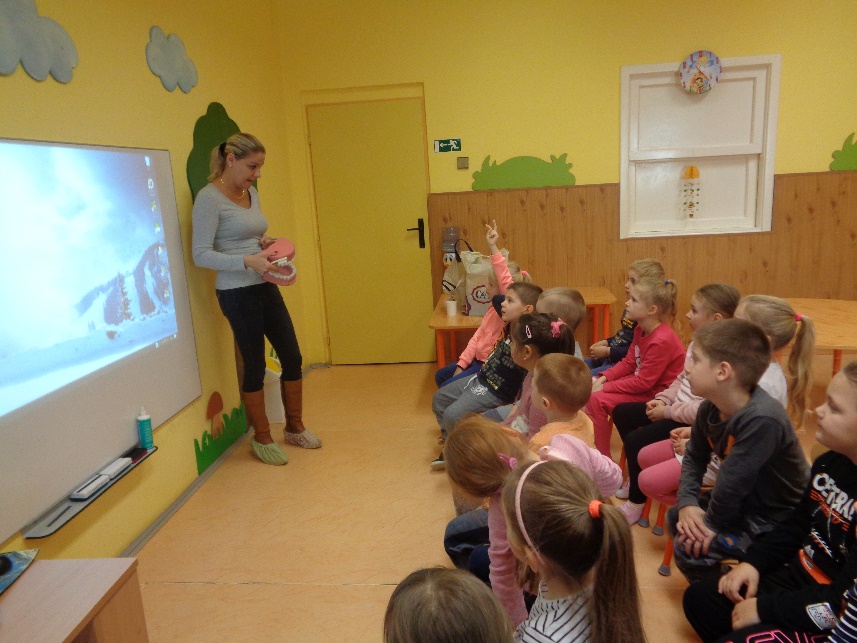 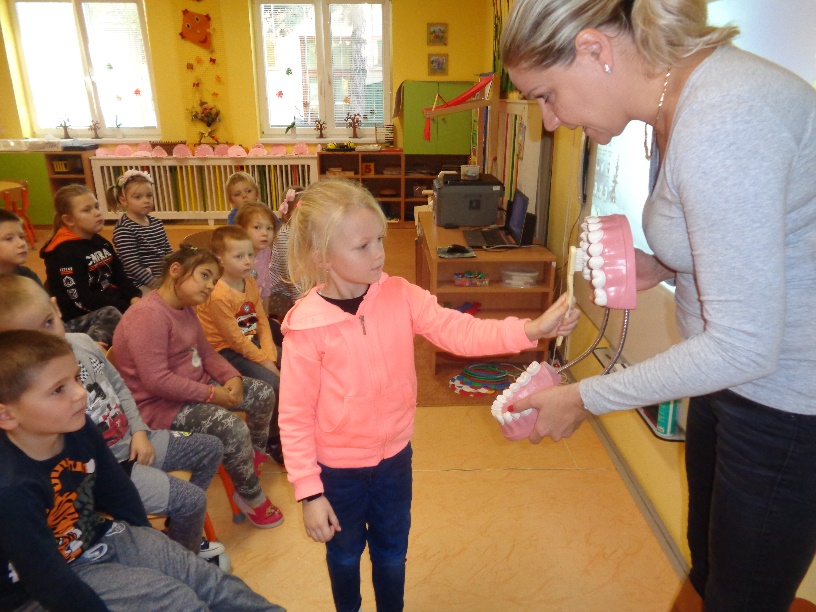 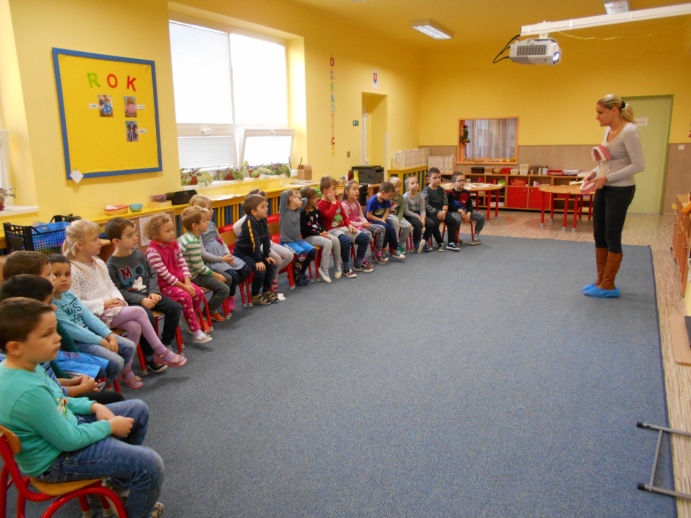 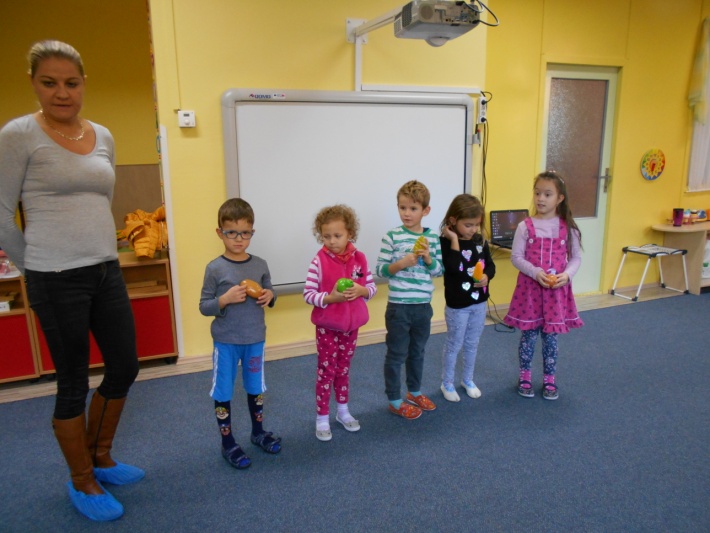 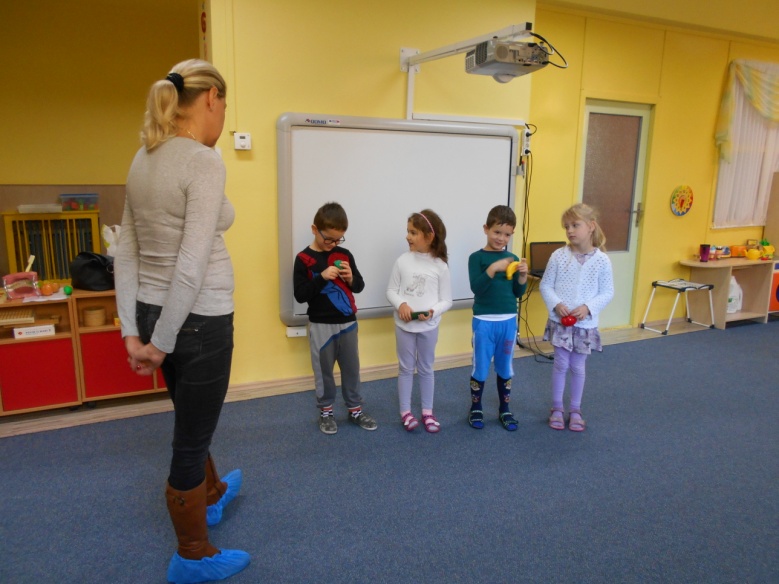 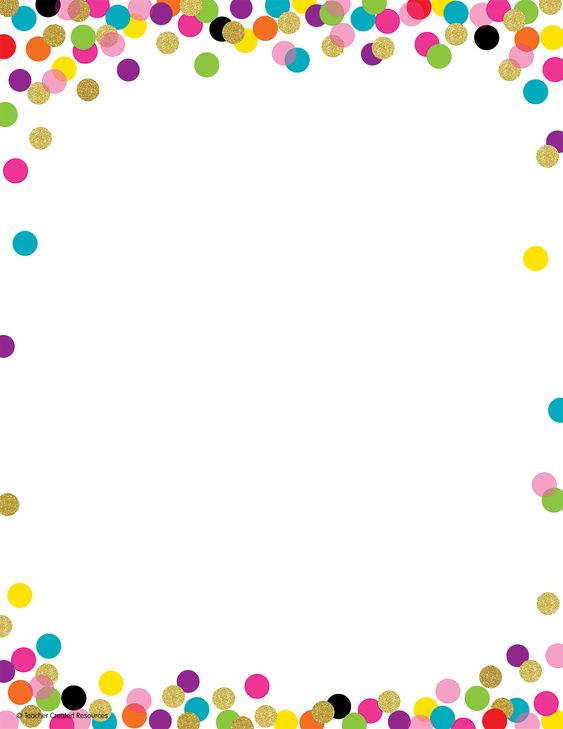 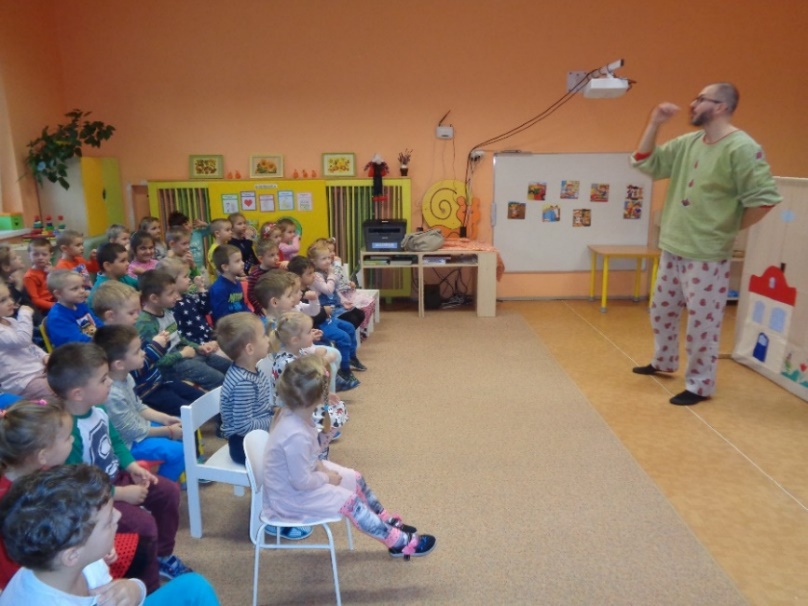 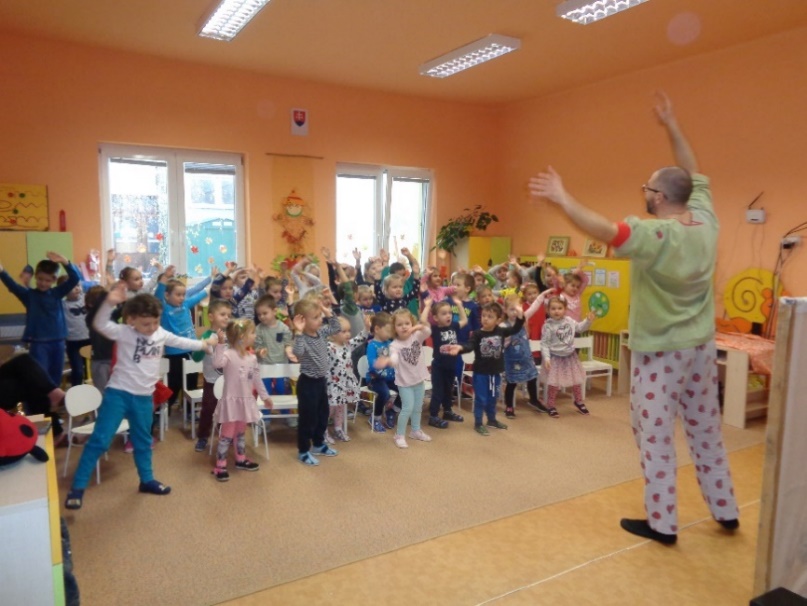 Divadelné predstavenie - Malý huncútik
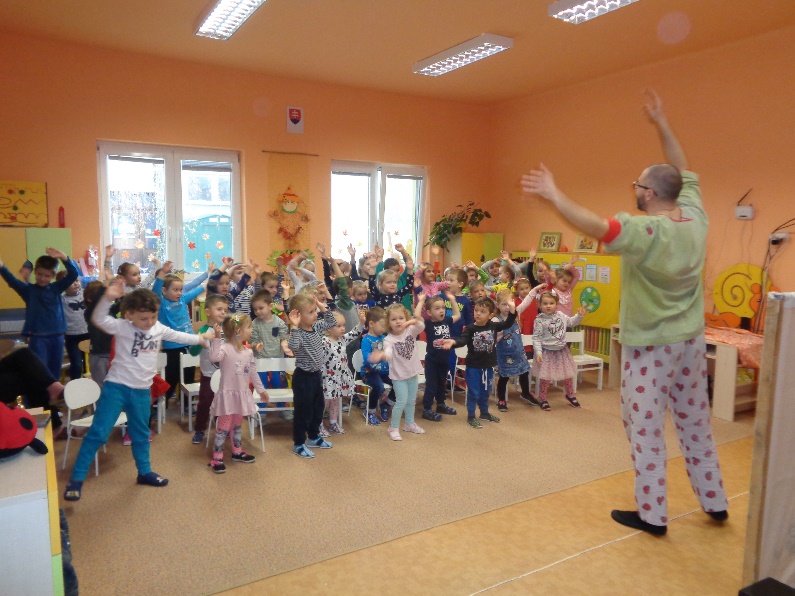 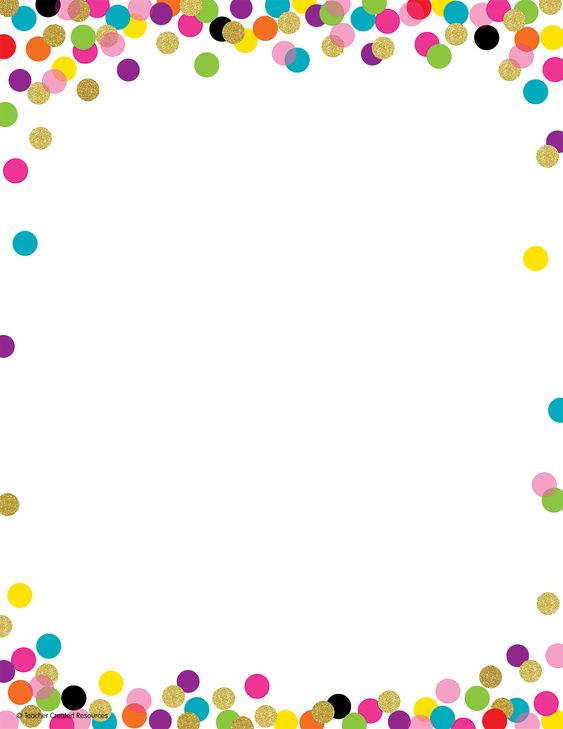 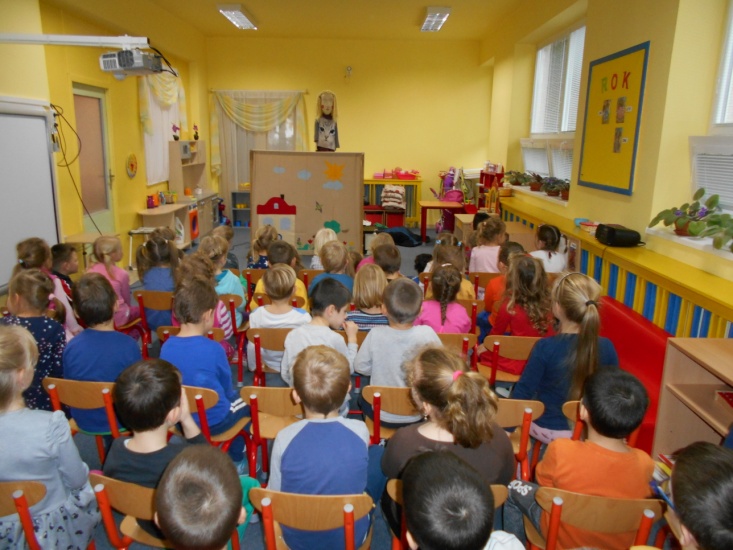 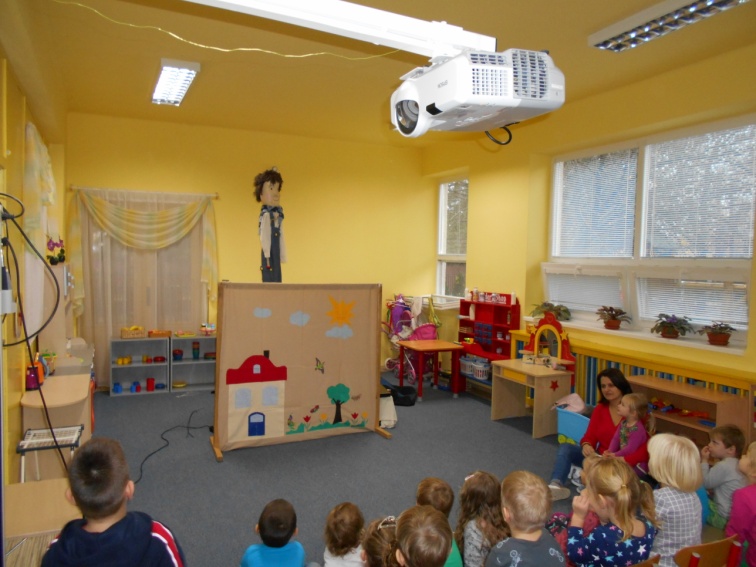 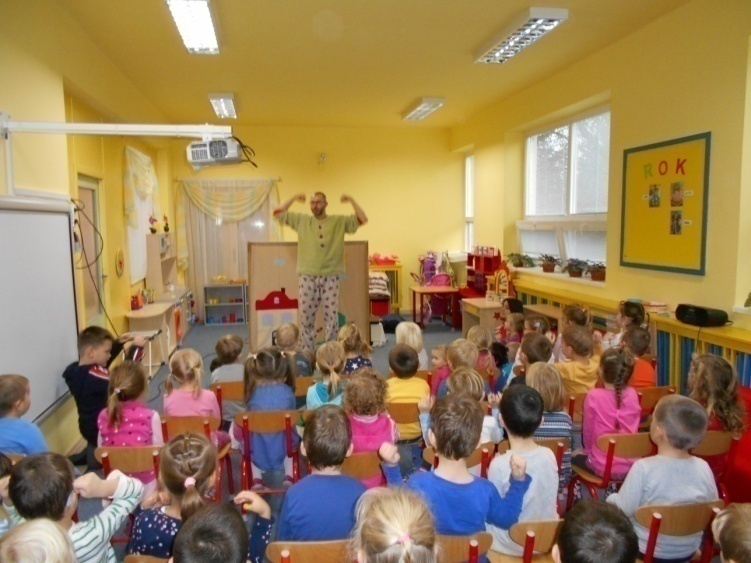 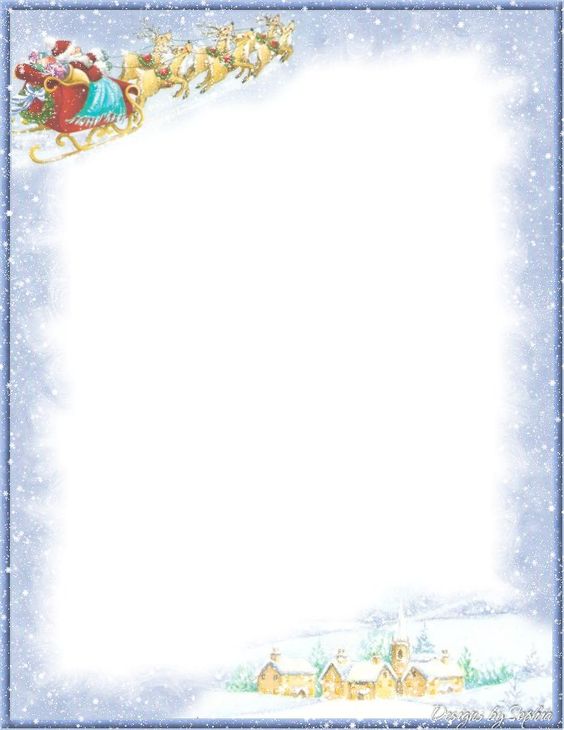 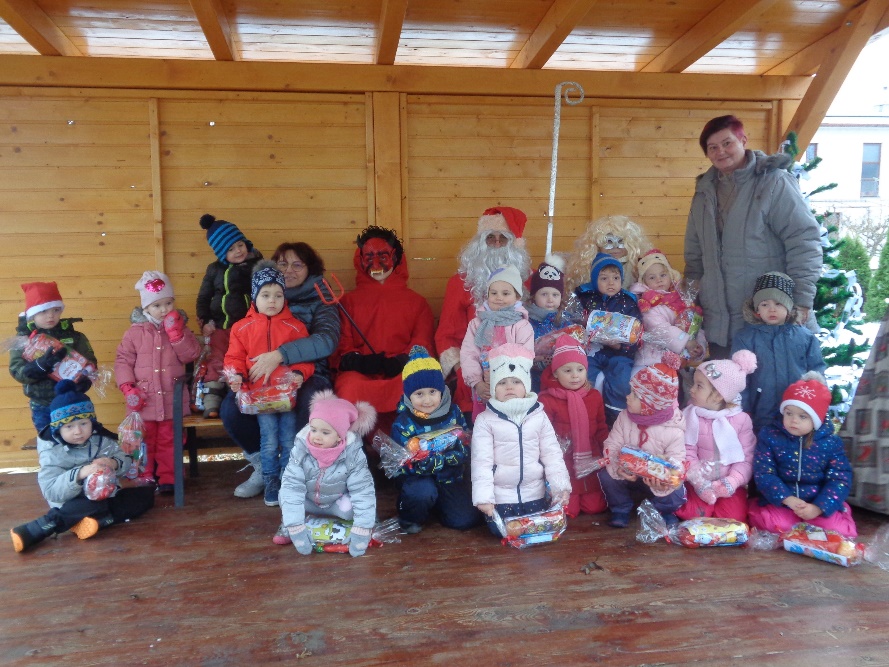 Mikuláš v MŠ
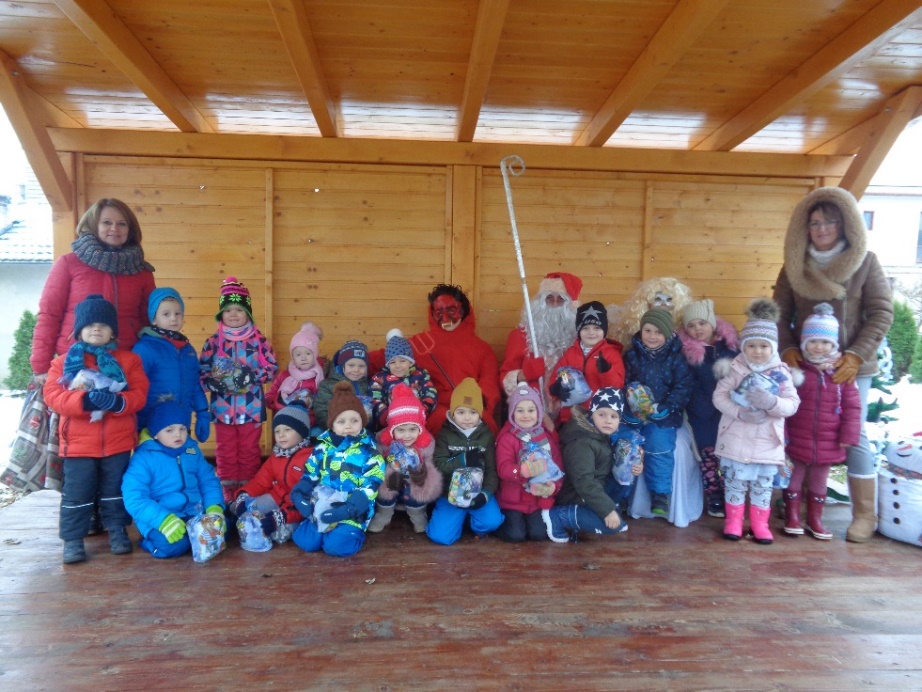 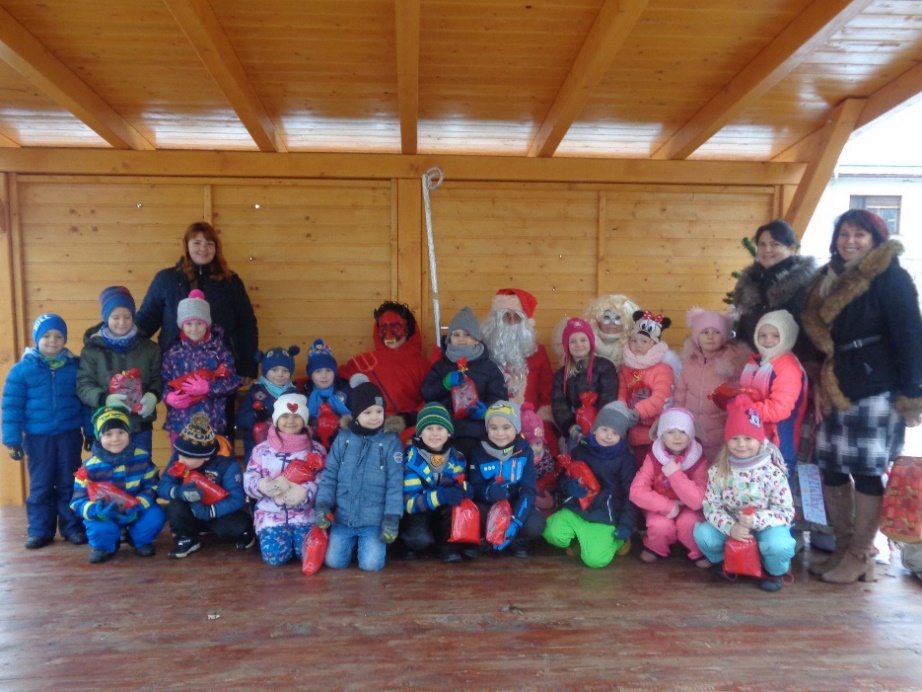 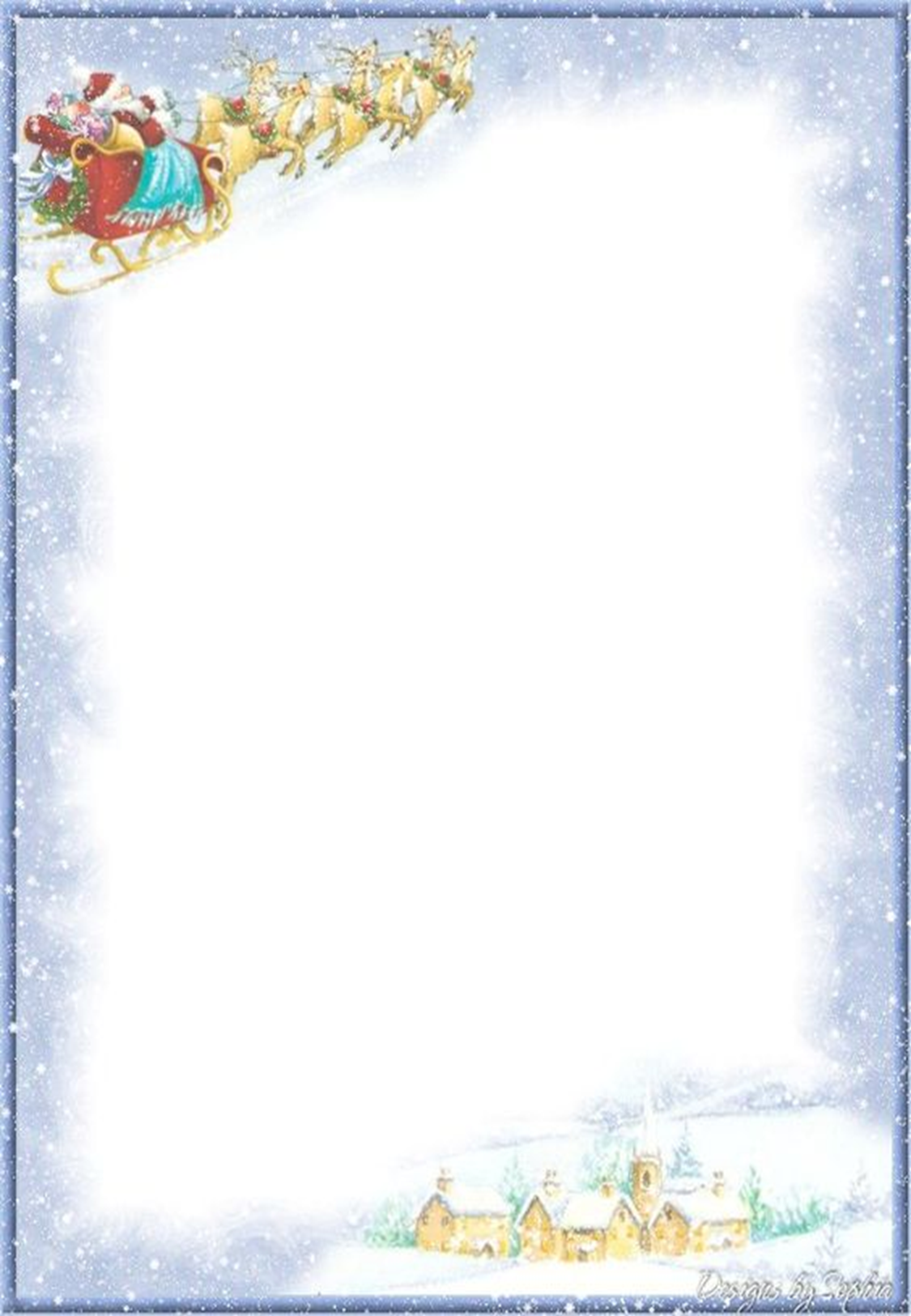 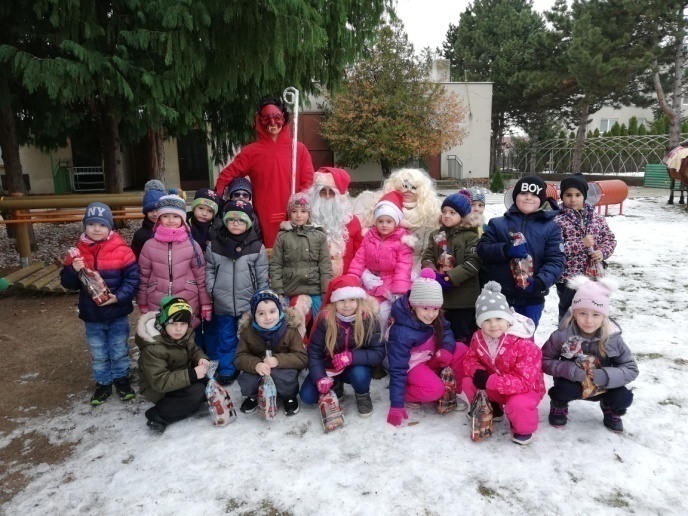 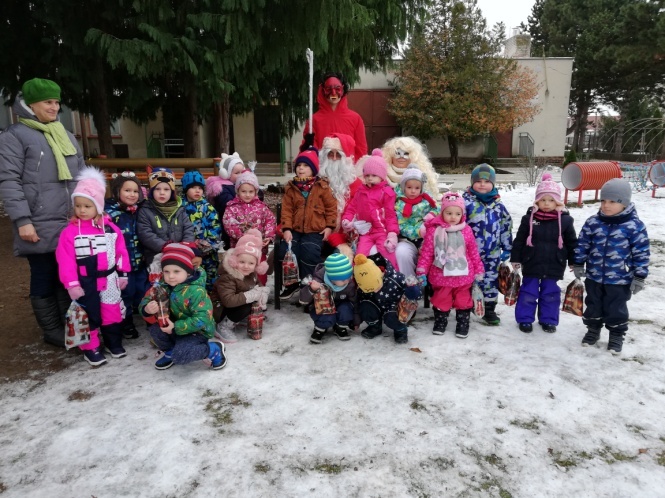 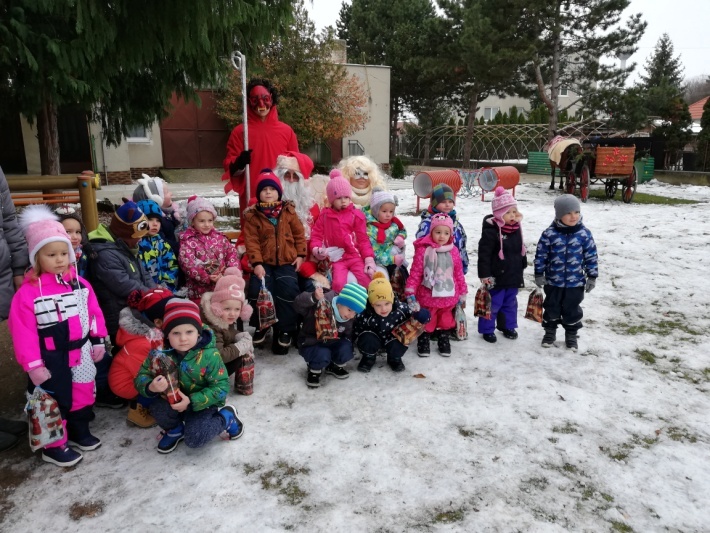 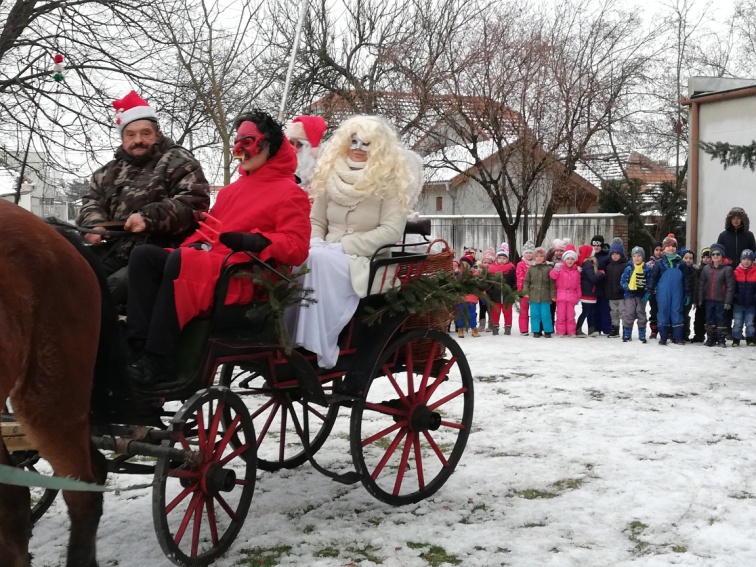 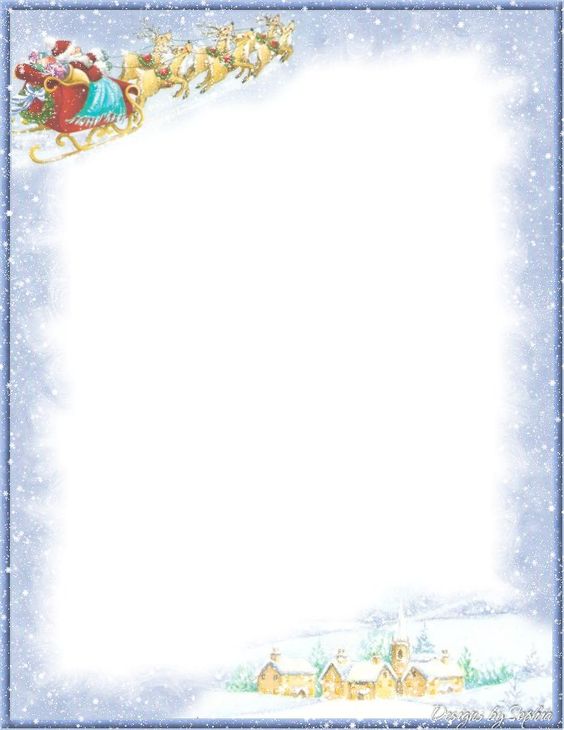 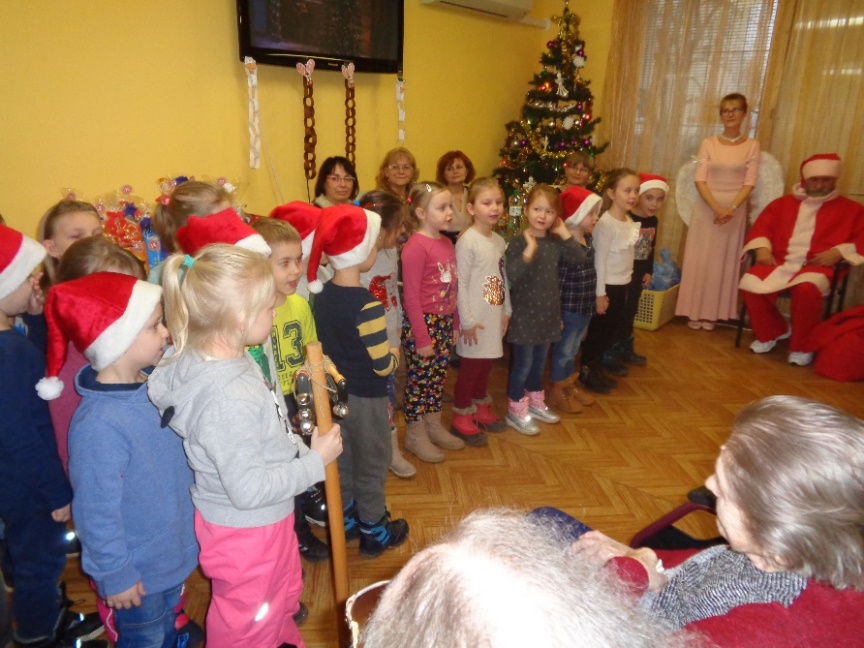 Mikuláš v penzióne Smararg
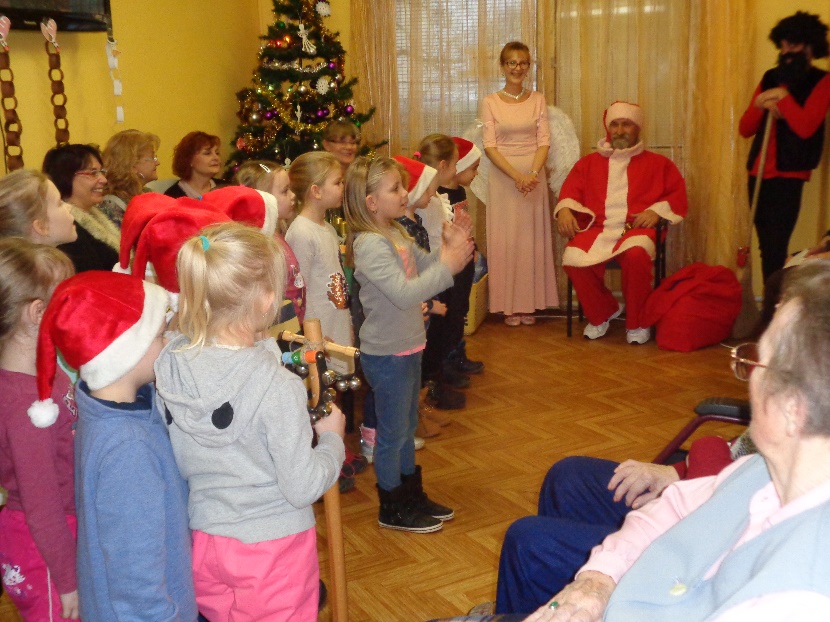 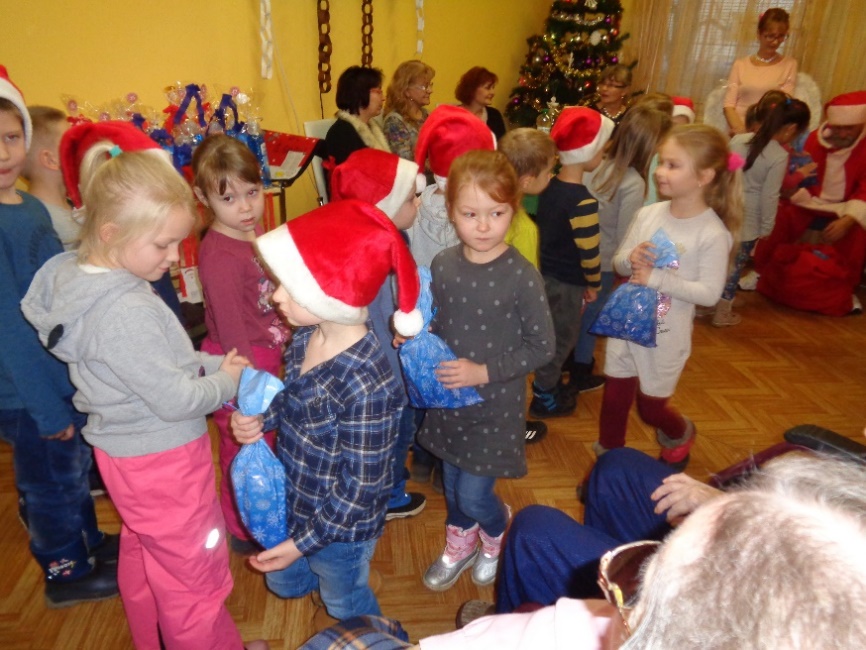 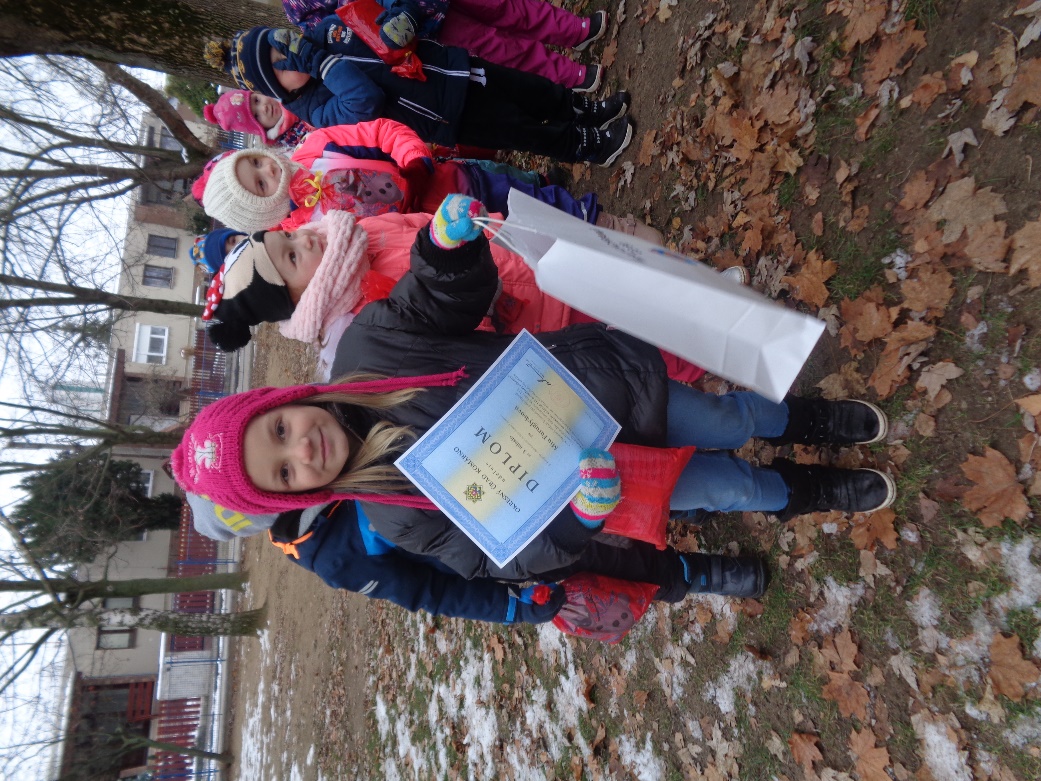 Mladý ochranár CO SR
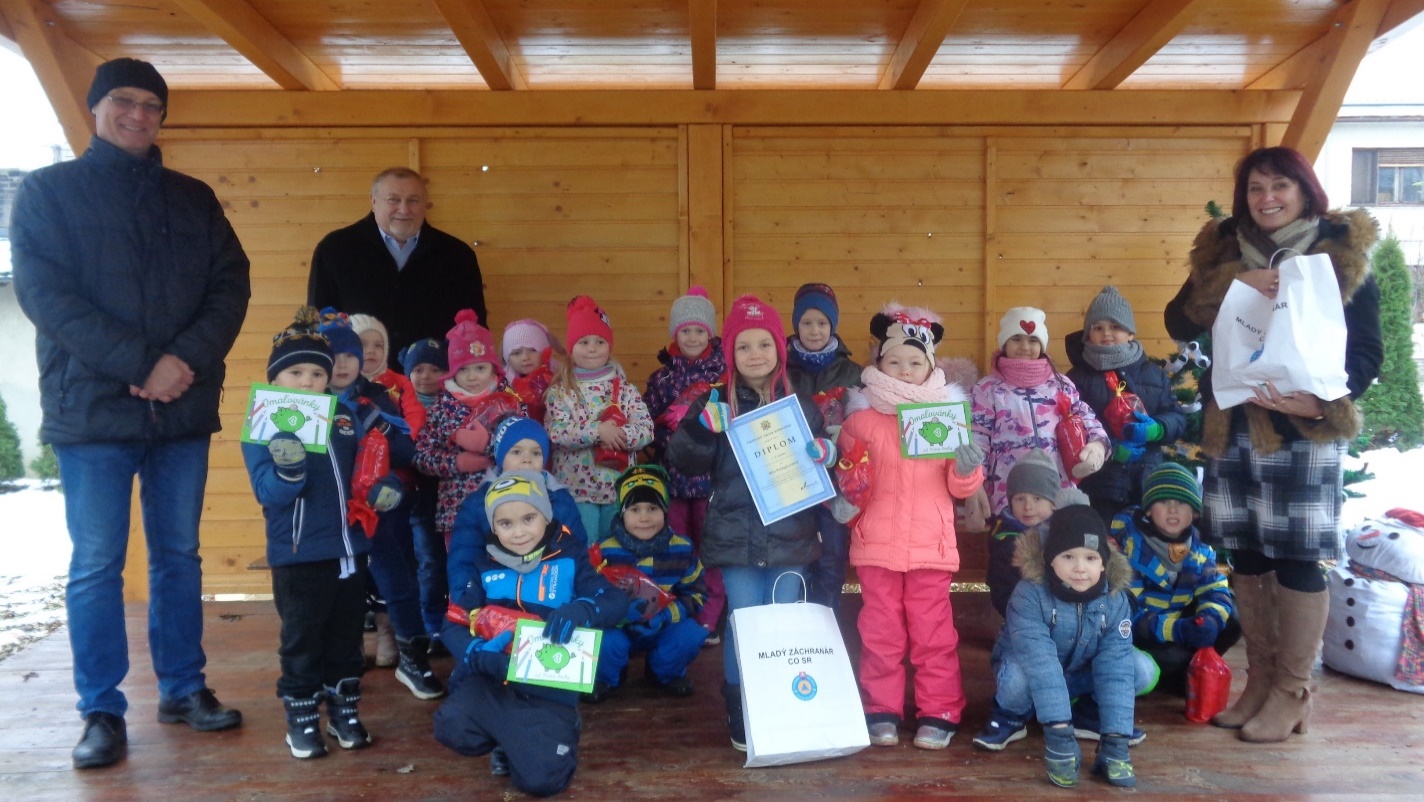 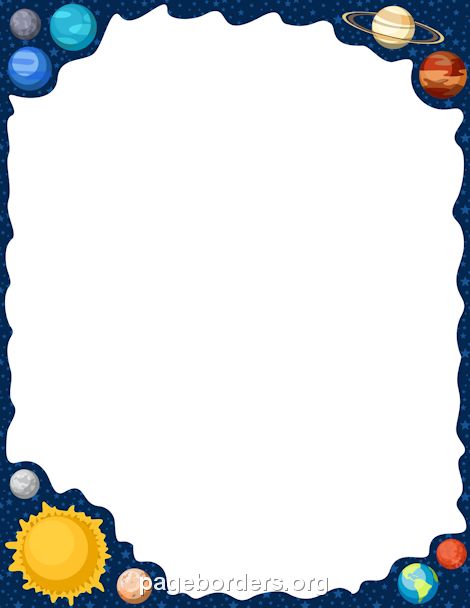 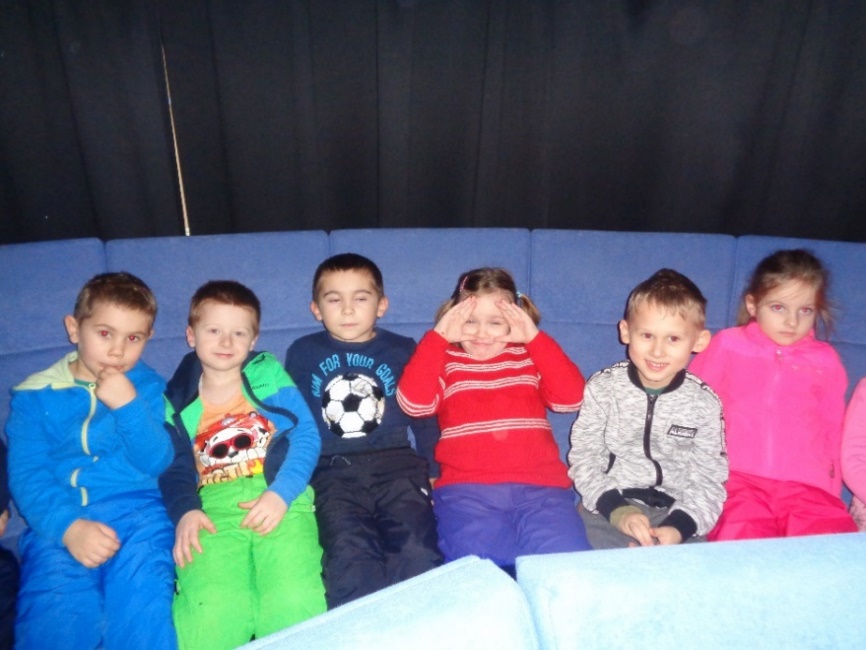 Sviatočná hvezdáreň
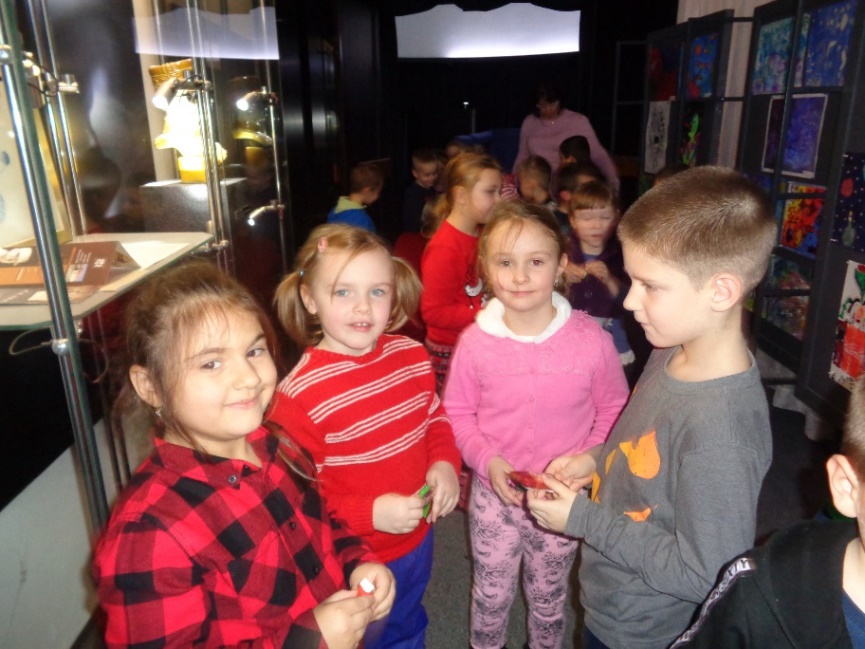 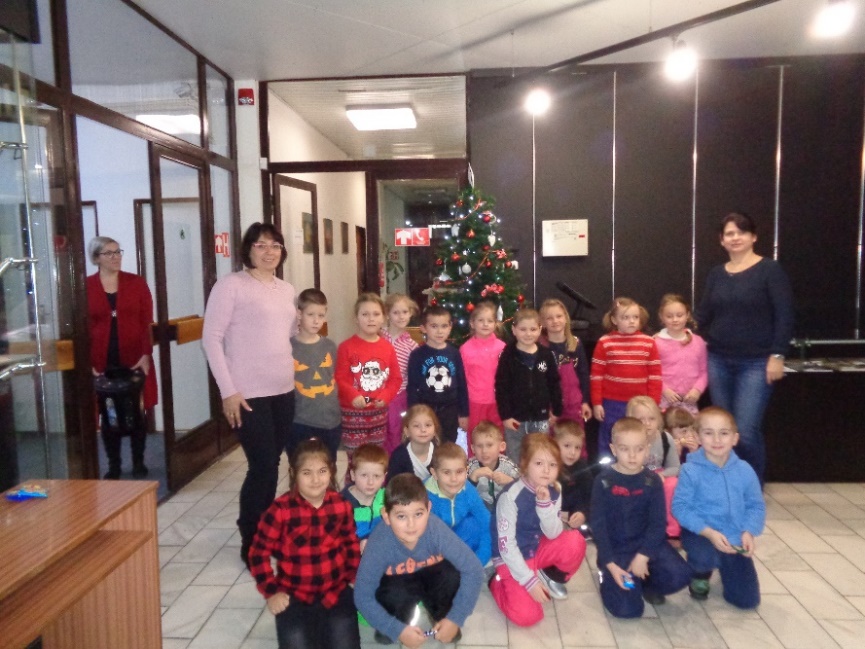 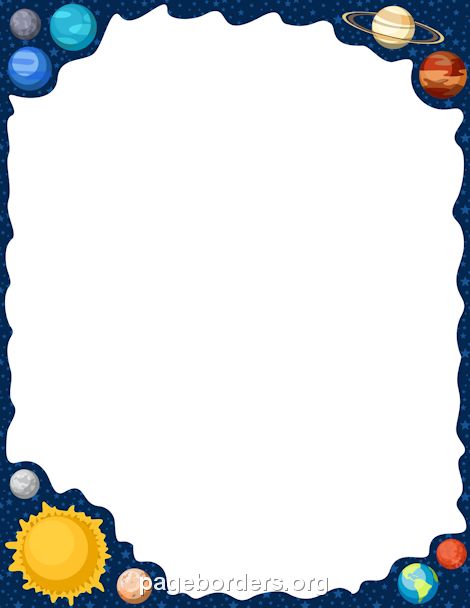 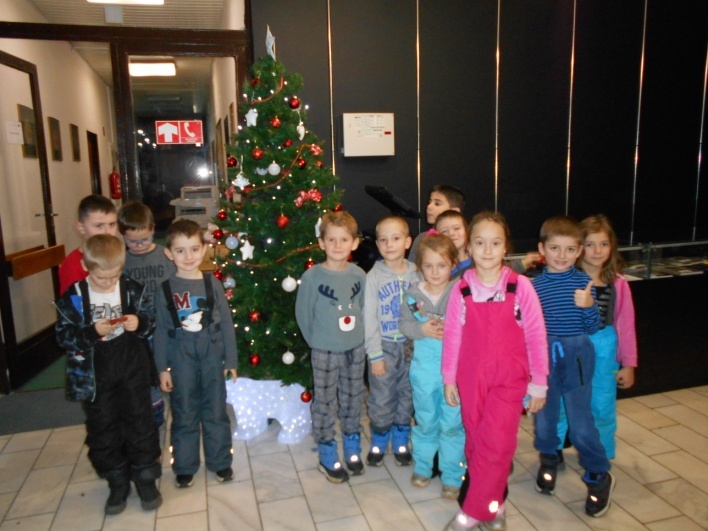 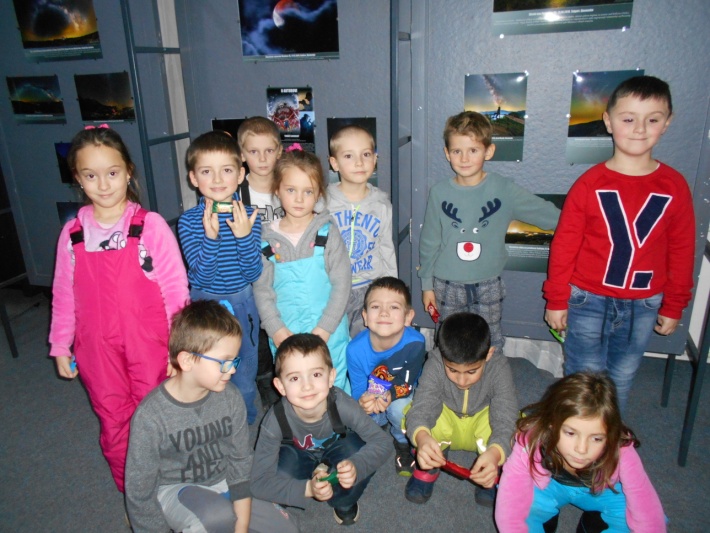 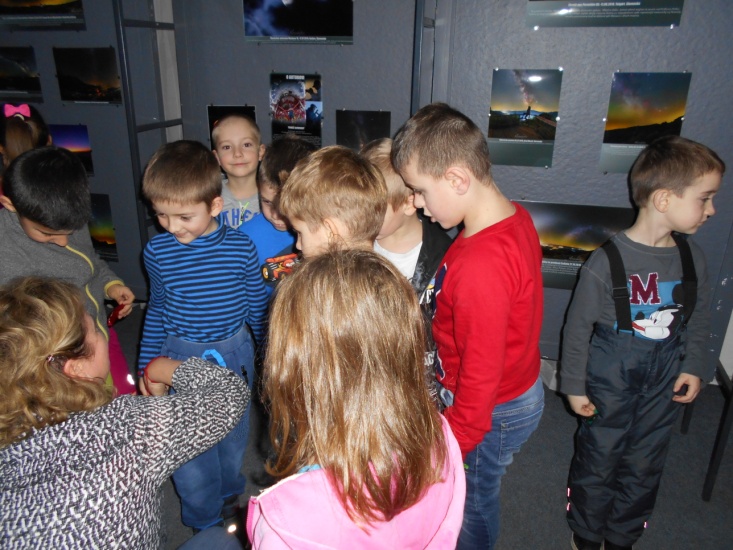 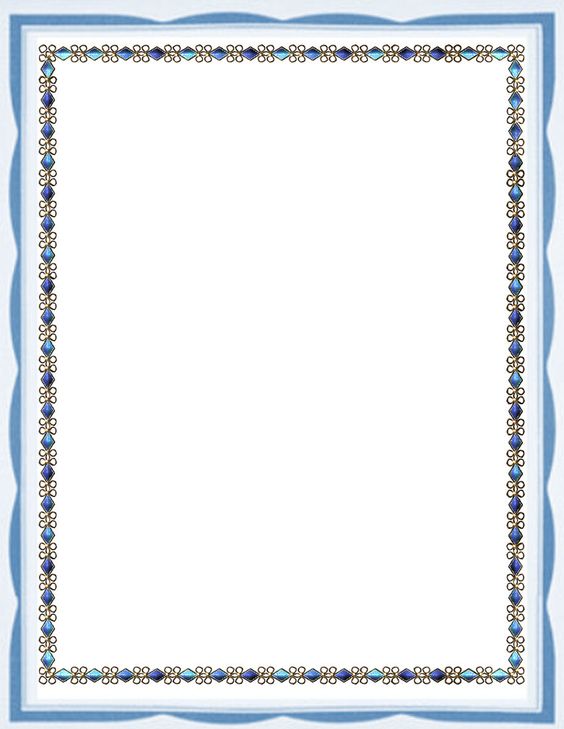 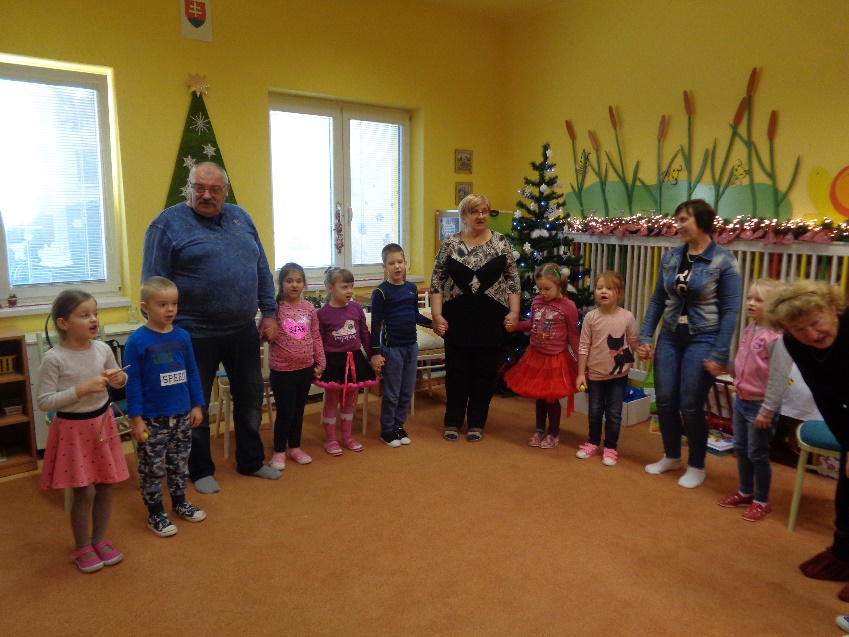 Dotyky generácií
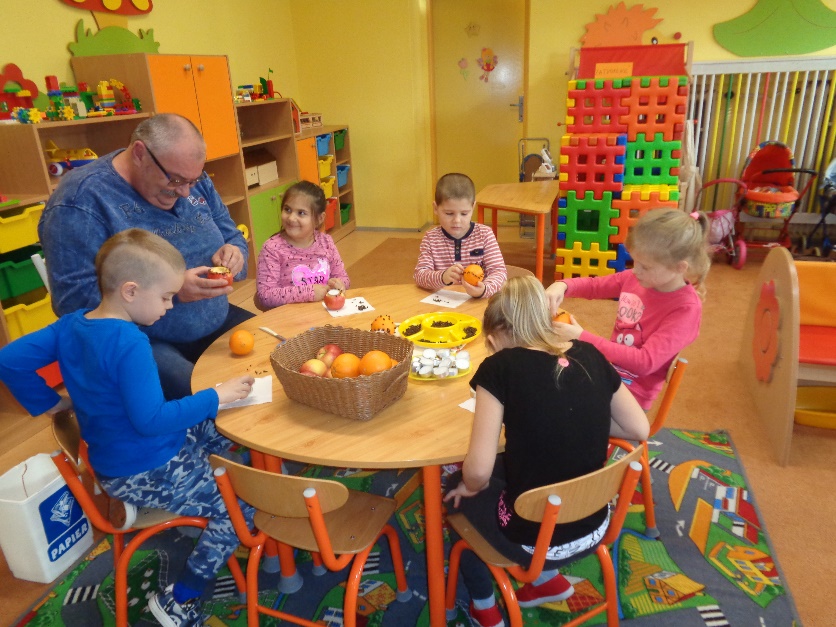 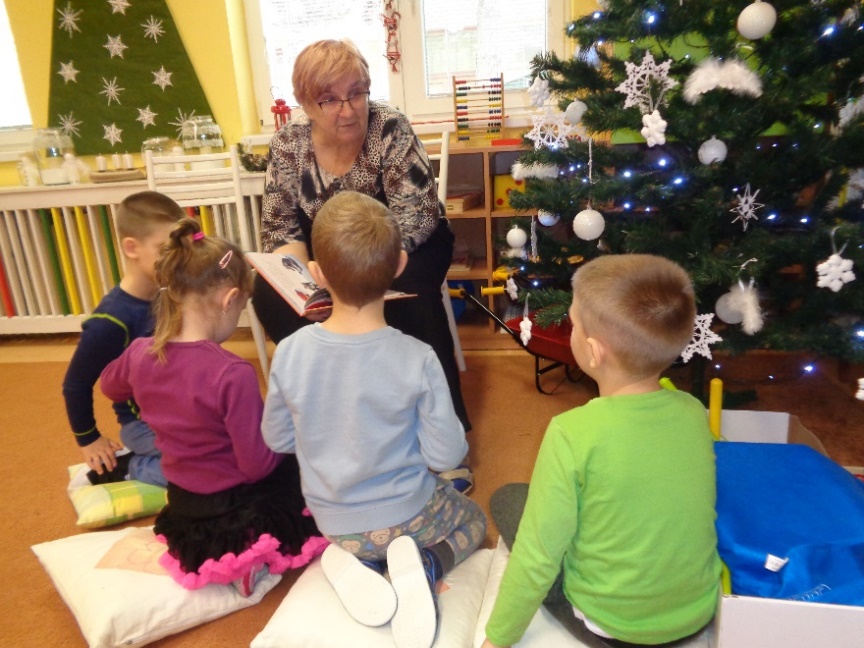 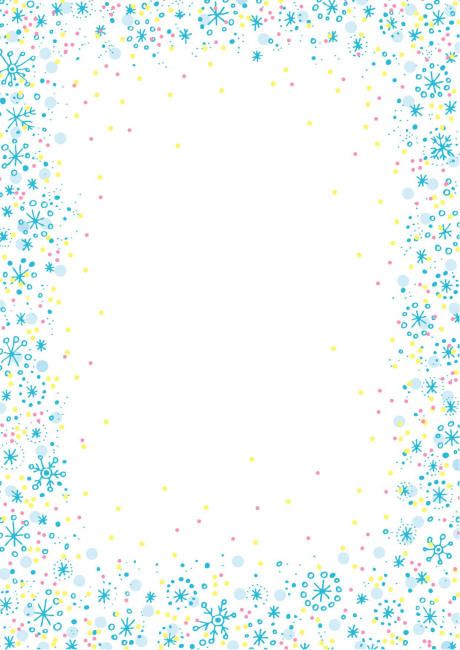 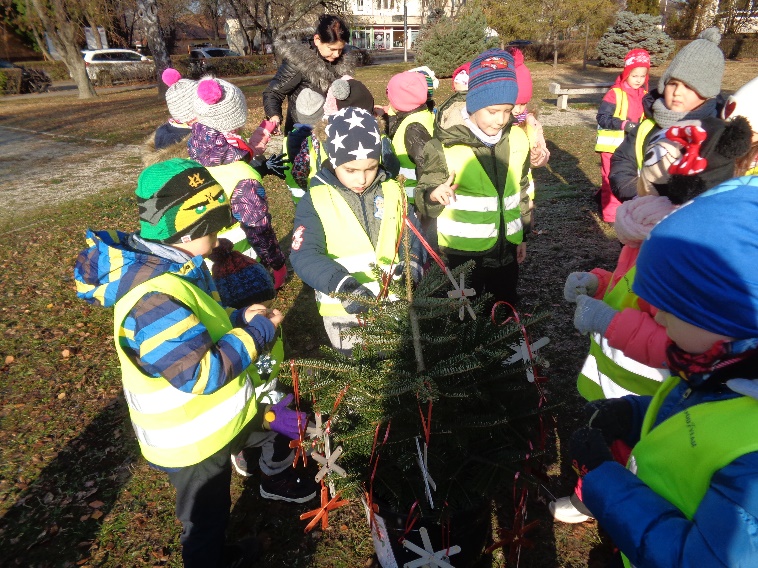 Zdobenie stromčeka   pri 
Dome kultúry v Hurbanove
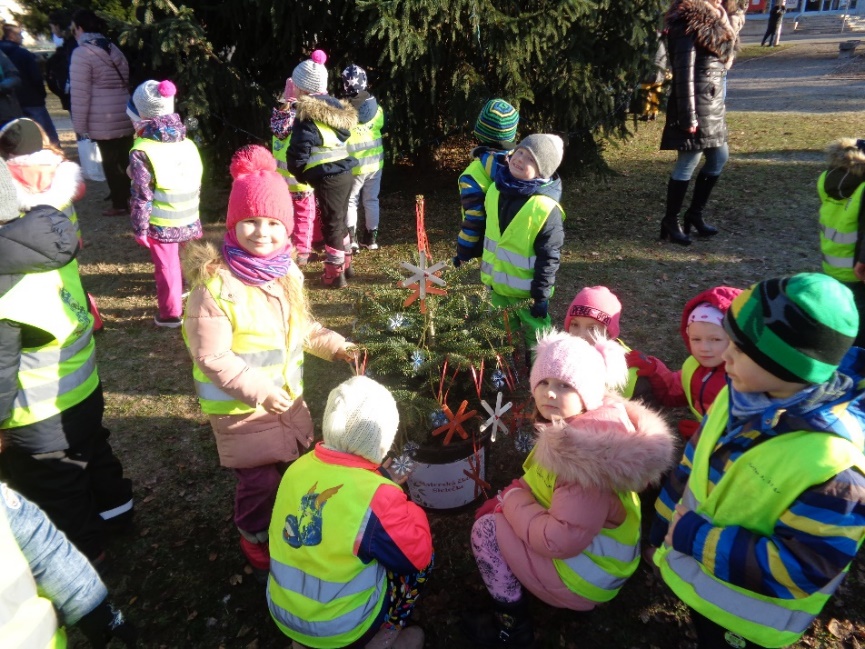 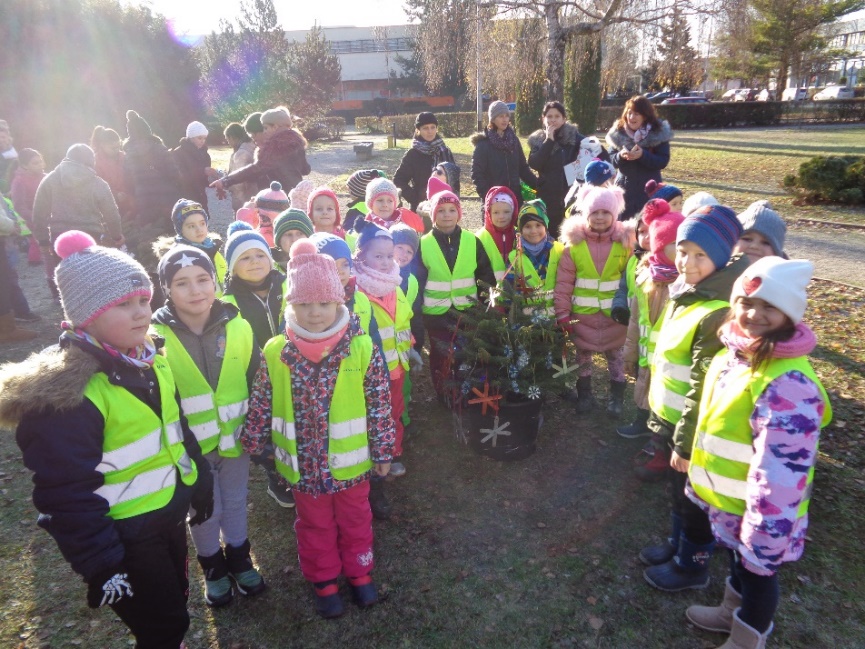 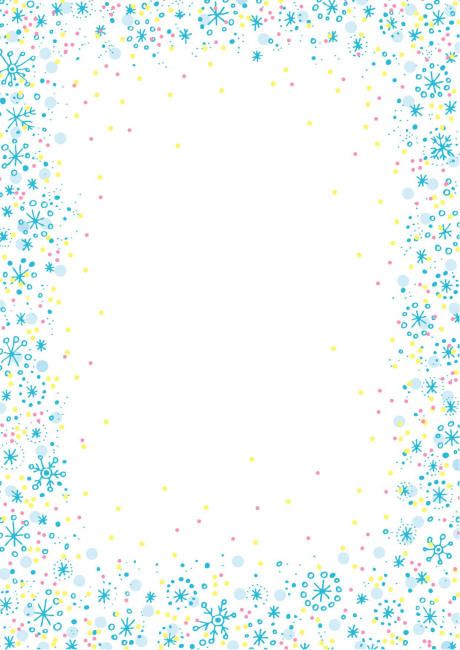 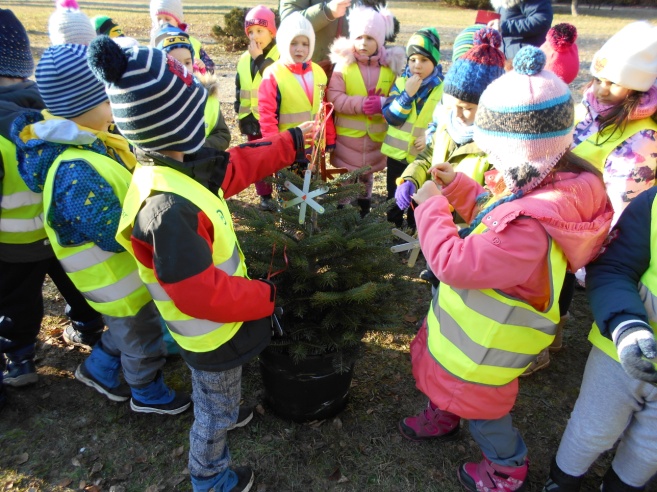 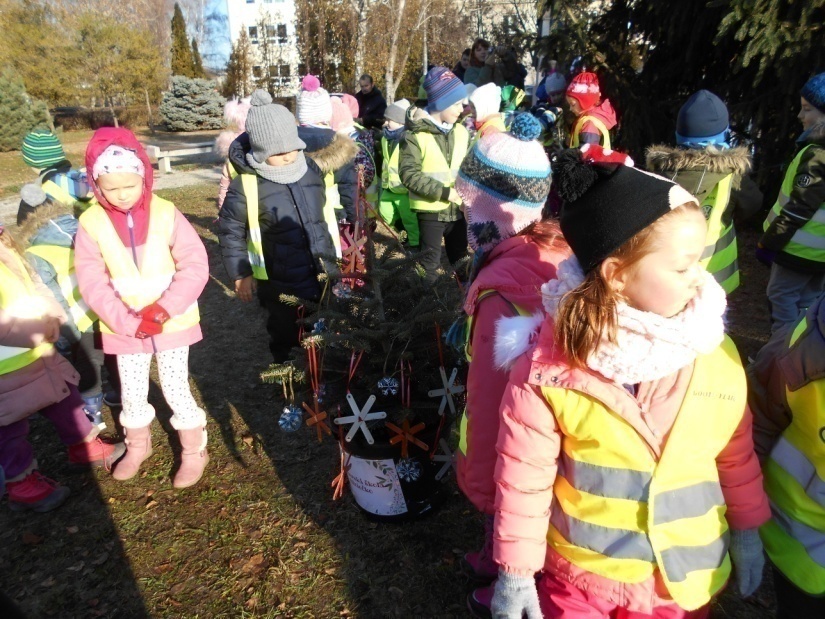 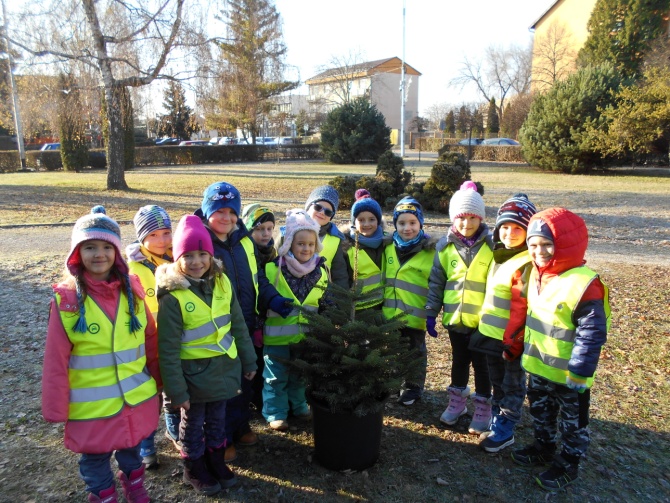 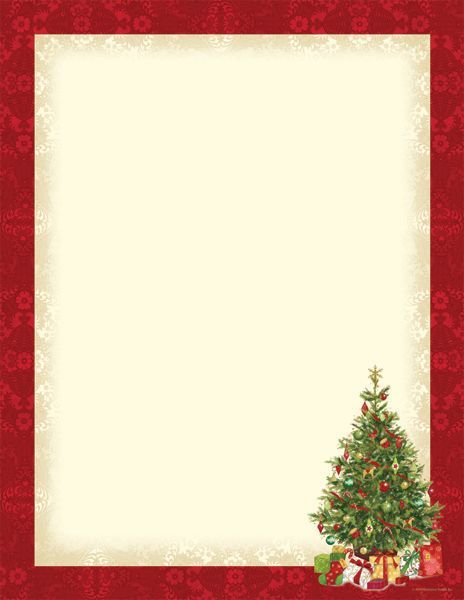 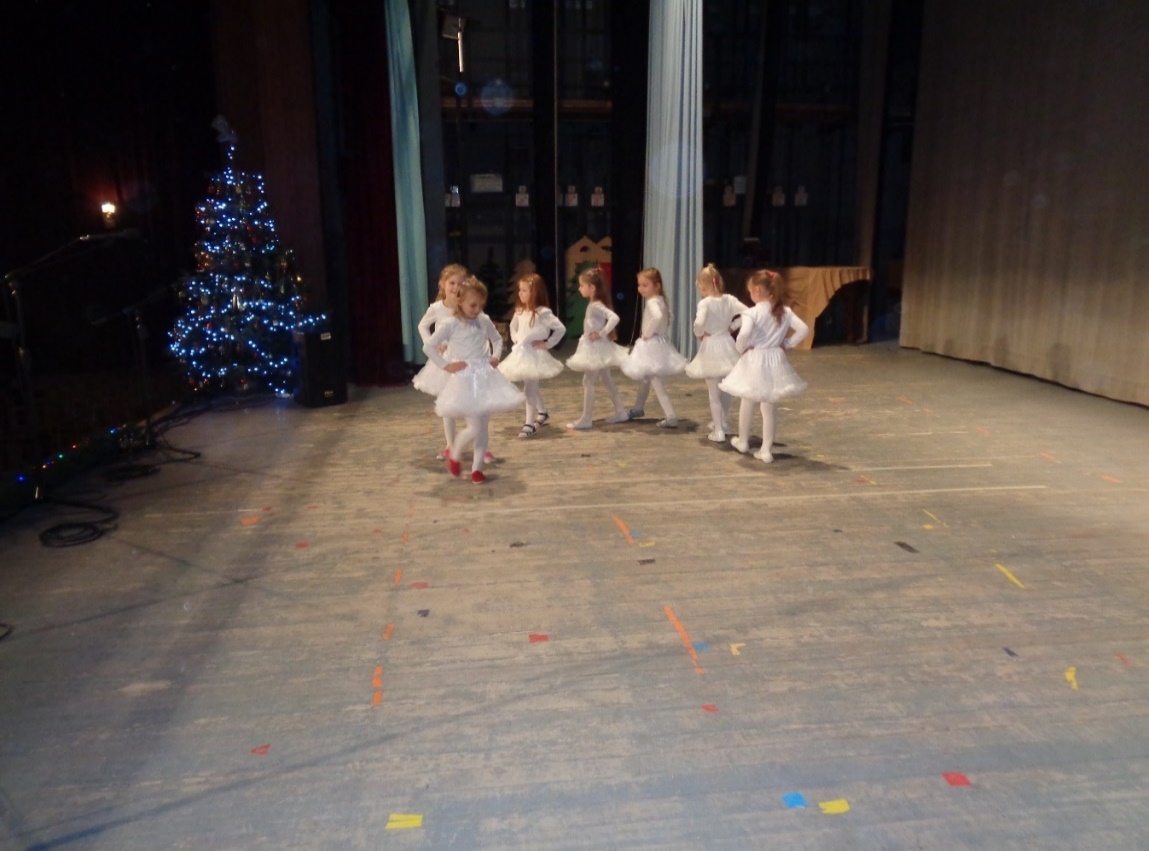 Vianočné Hurbanovo v Dome kultúry
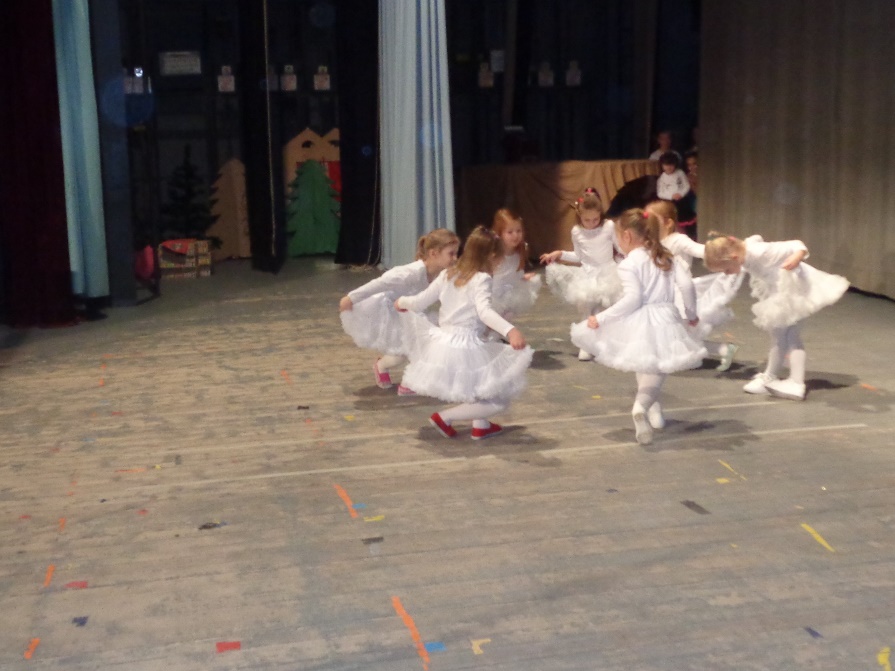 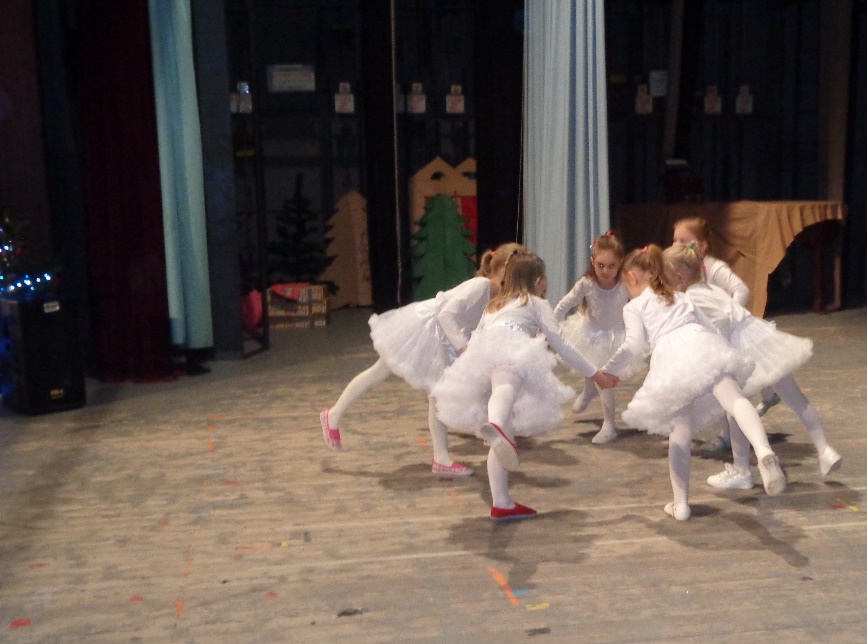 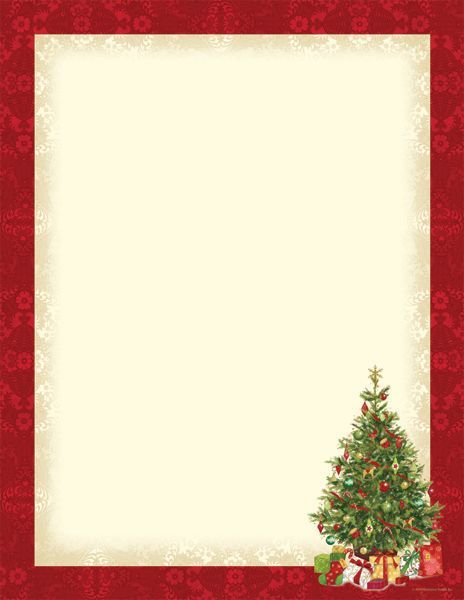 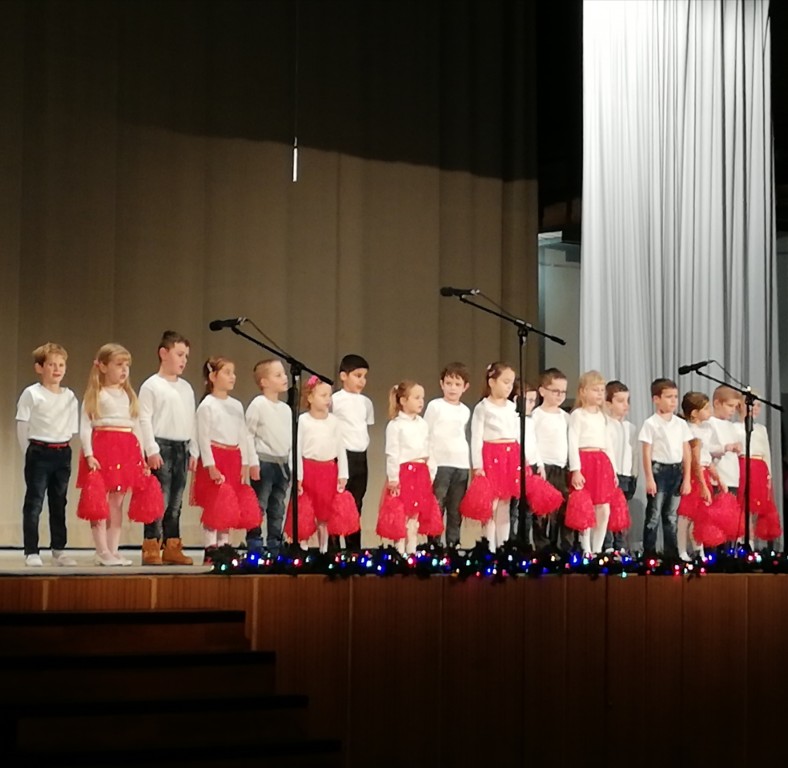 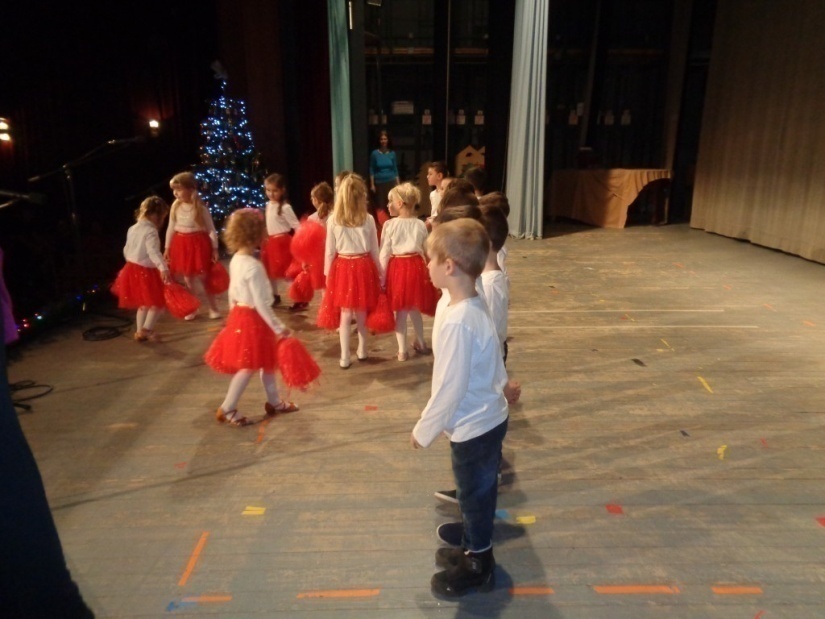 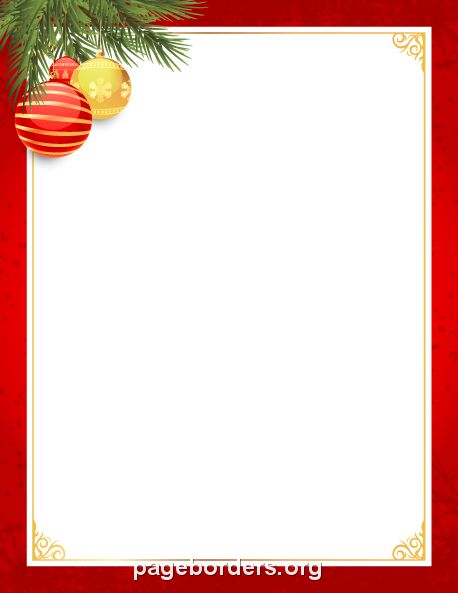 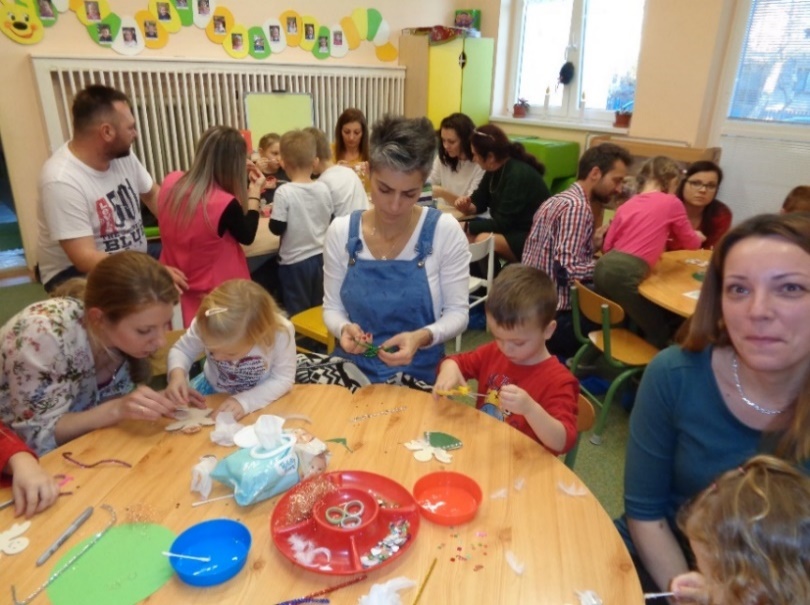 Vianočné posedenie v MŠ
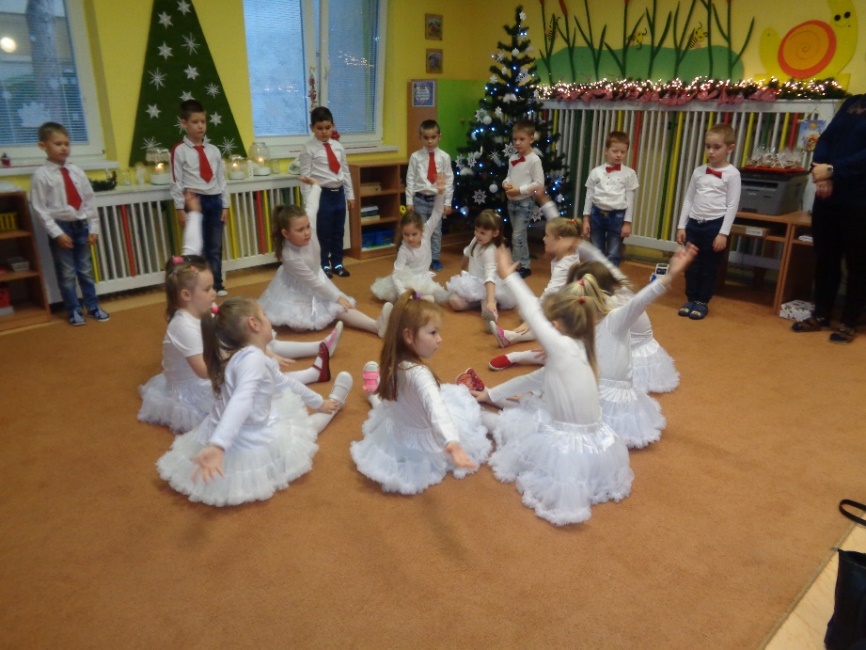 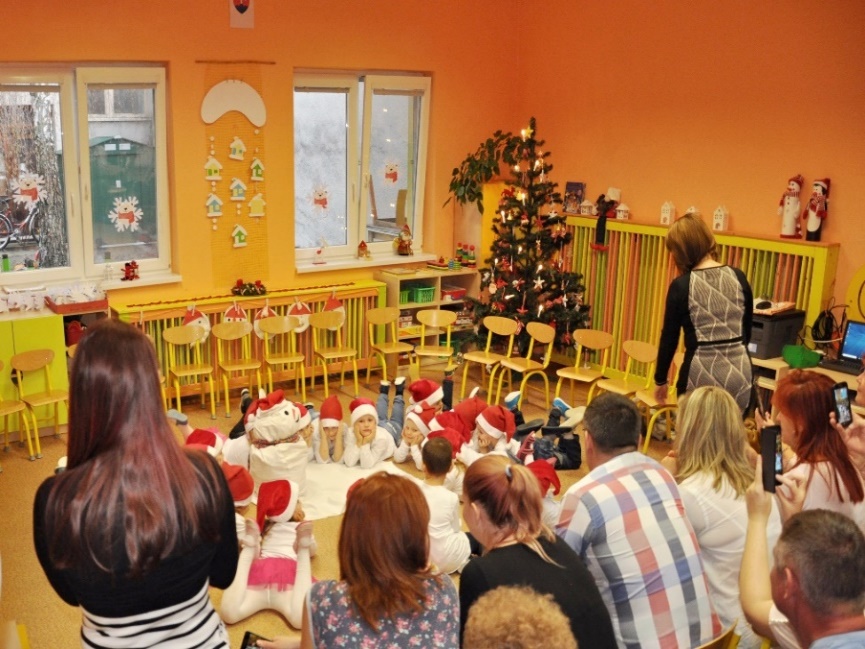 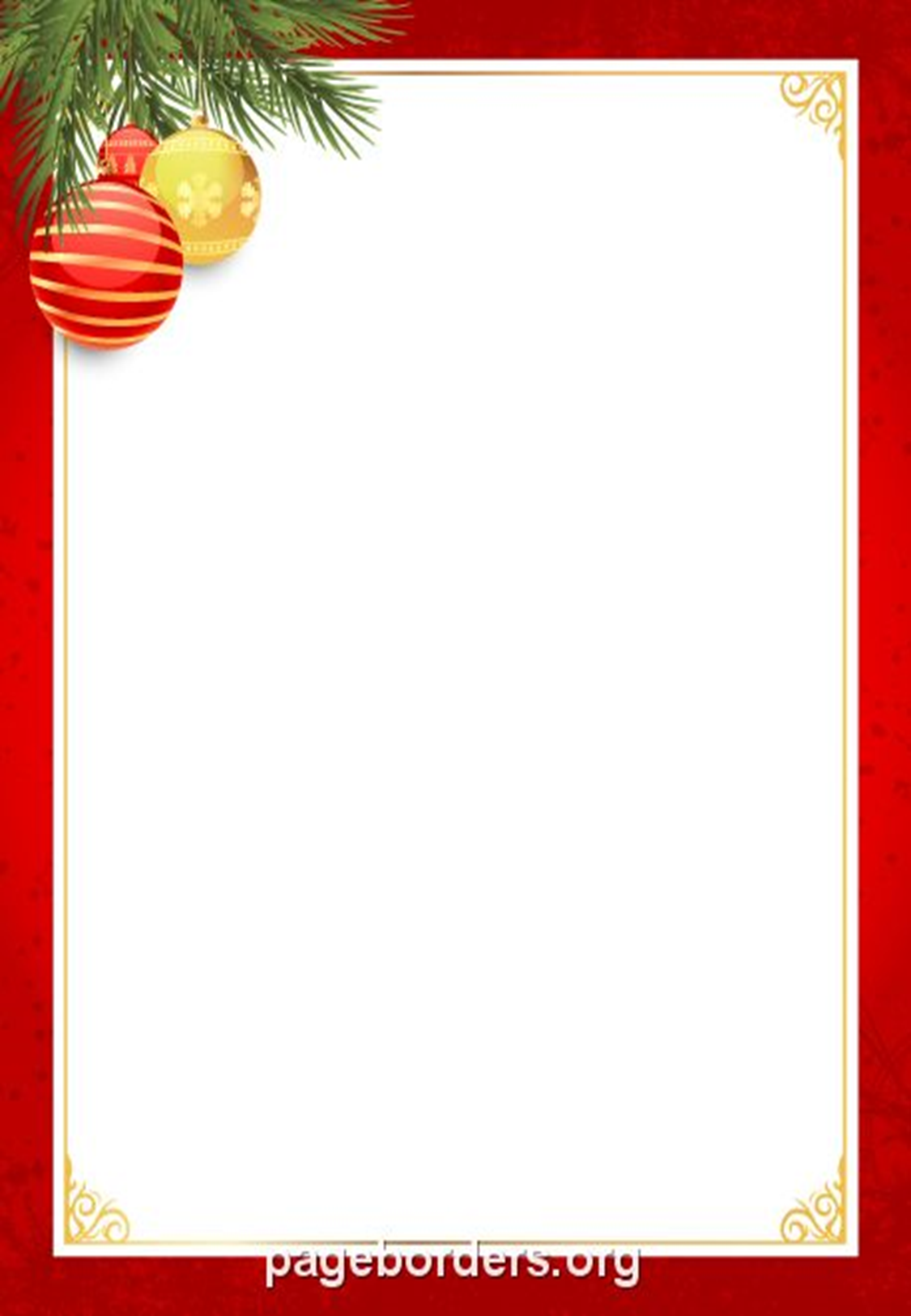 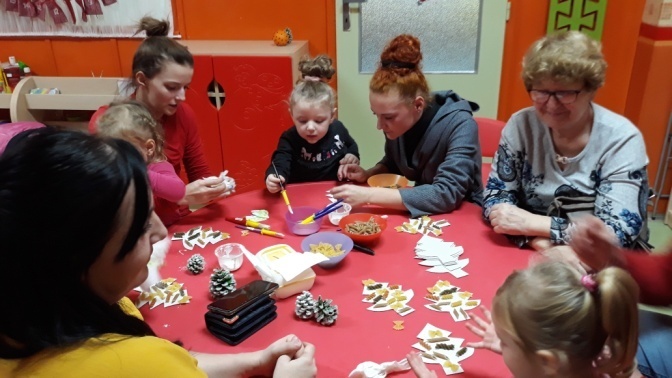 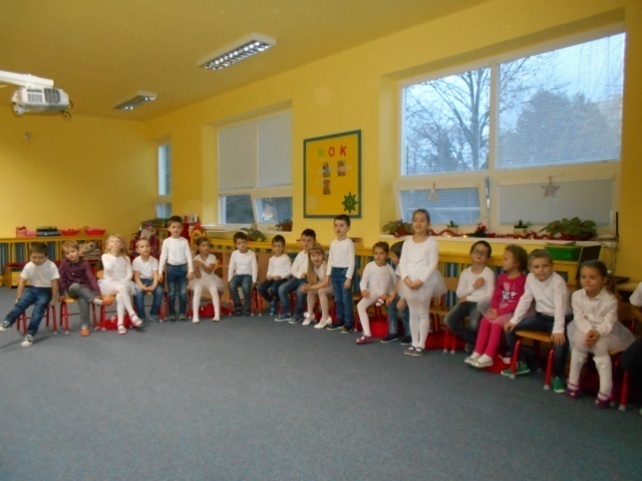 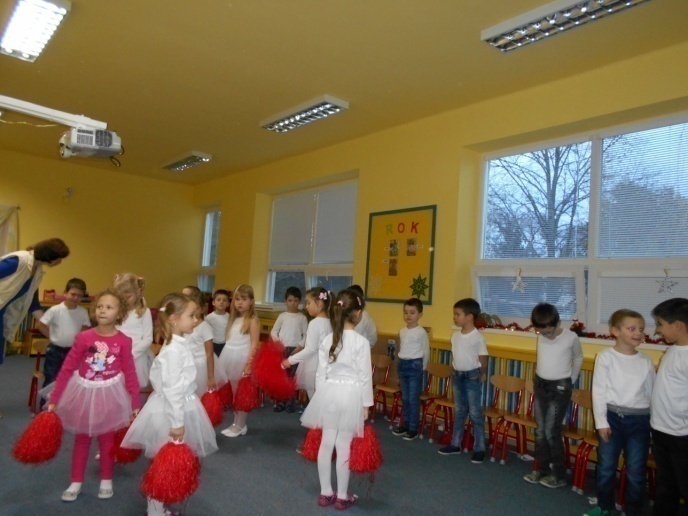 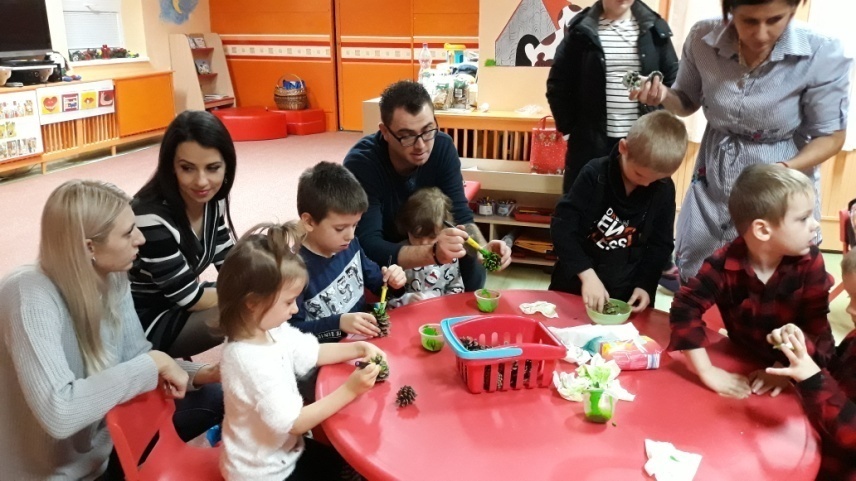 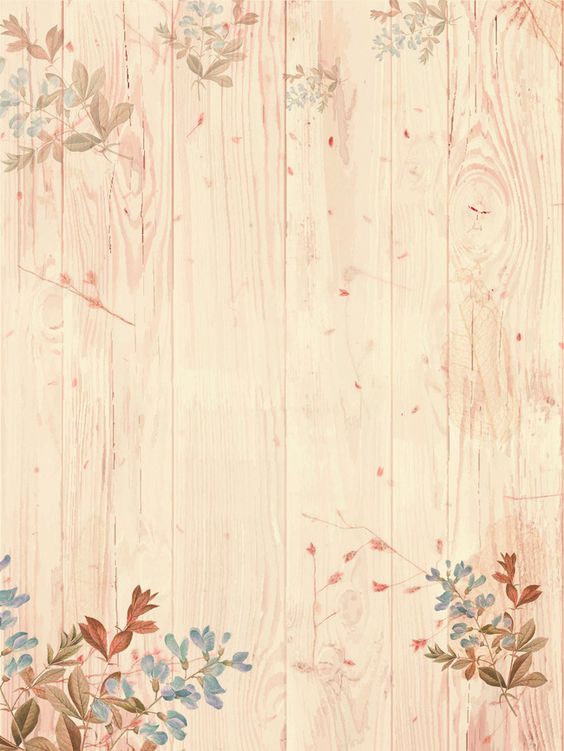 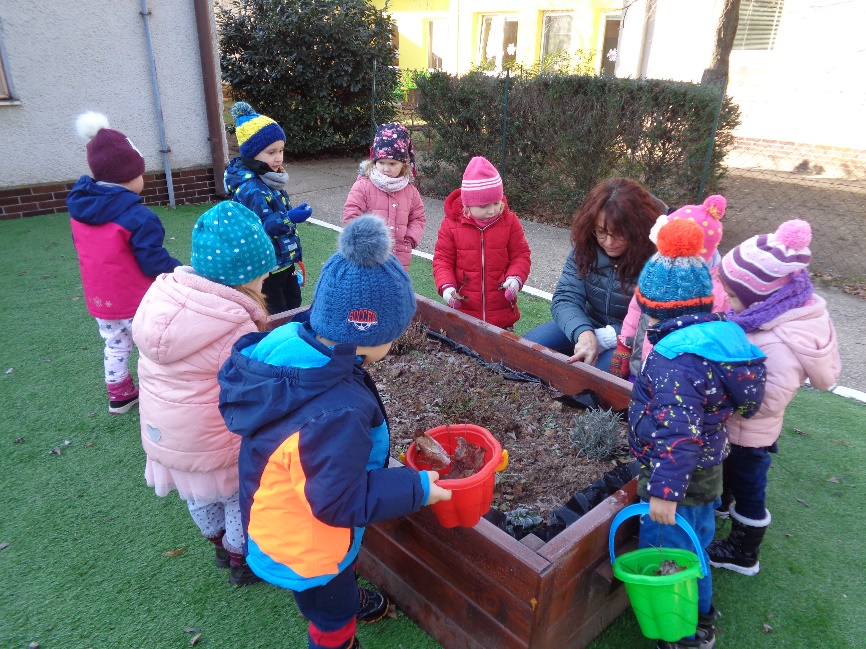 Tesco projekt
Eko centrum – Malí bádatelia
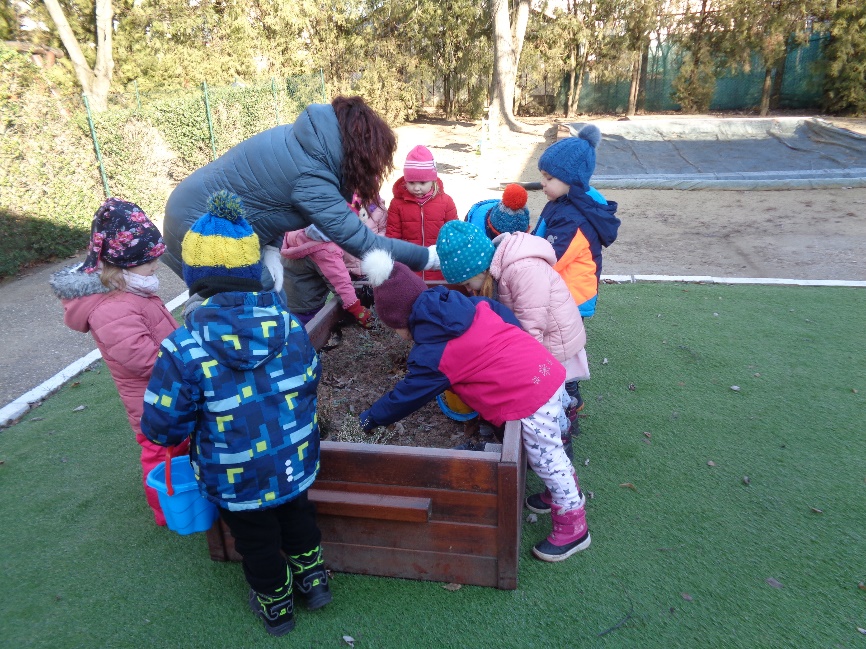 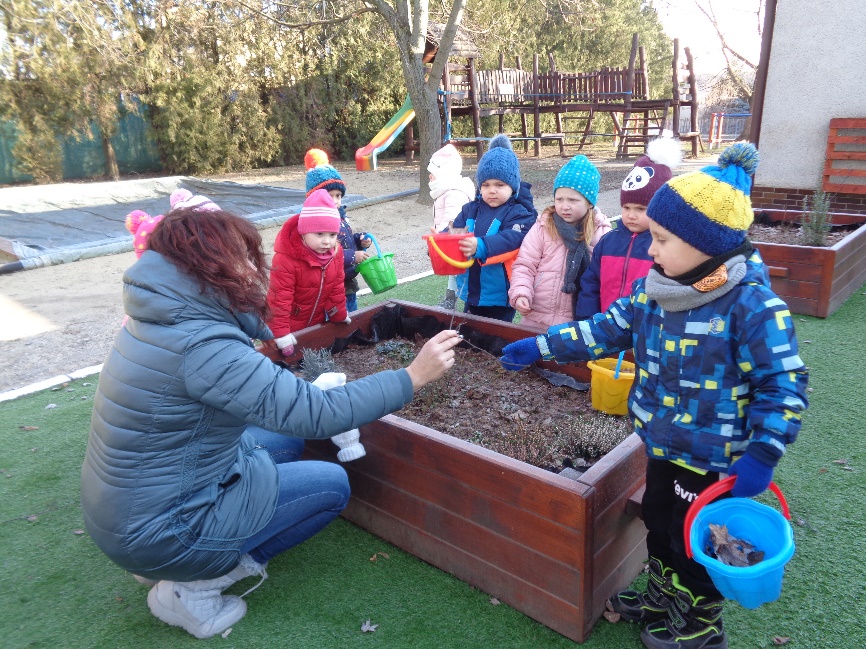 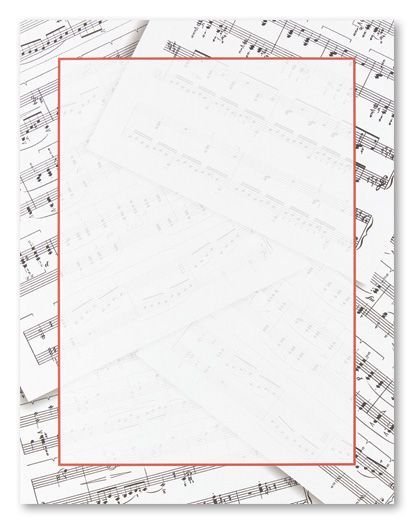 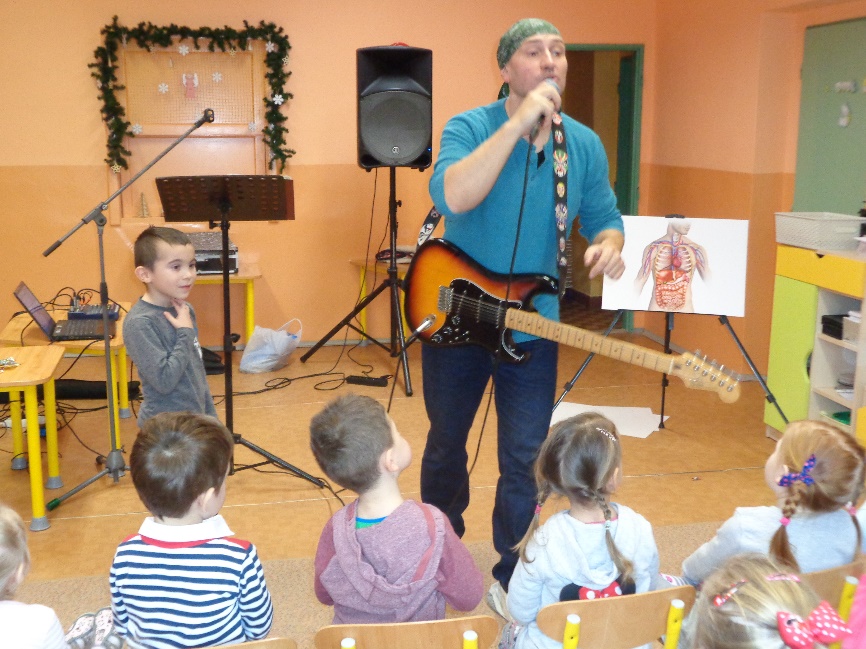 Hudobné predstavenie – 
Ľudské telo
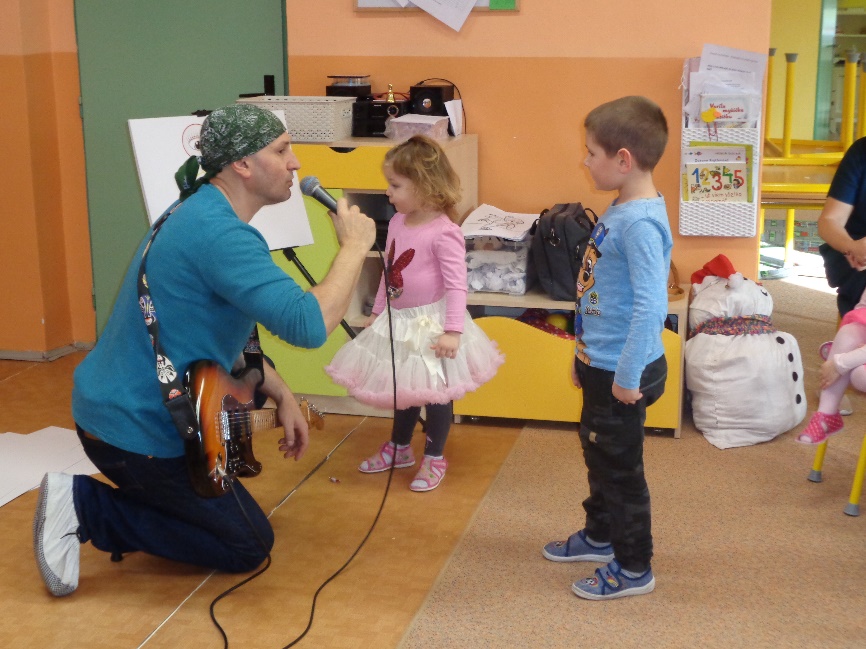 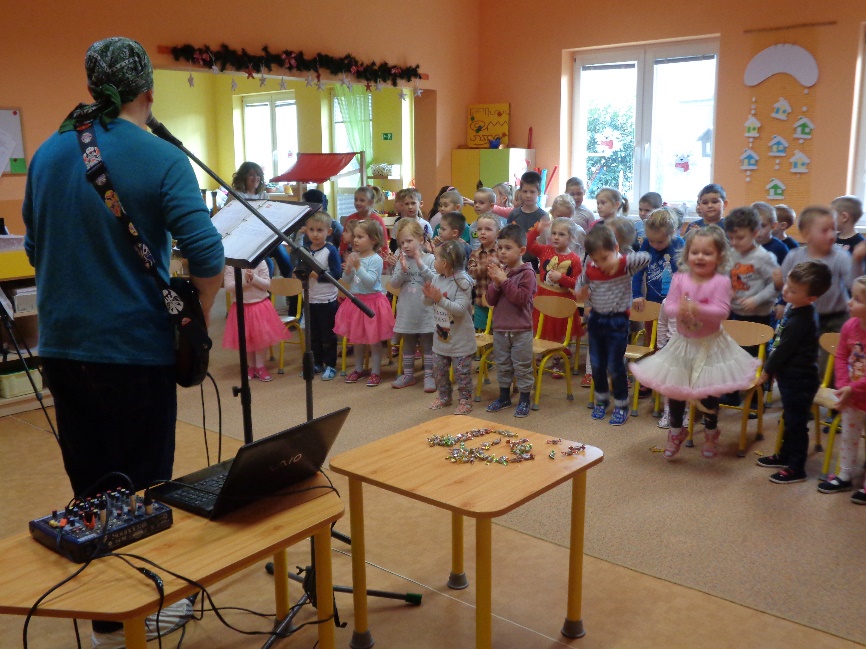 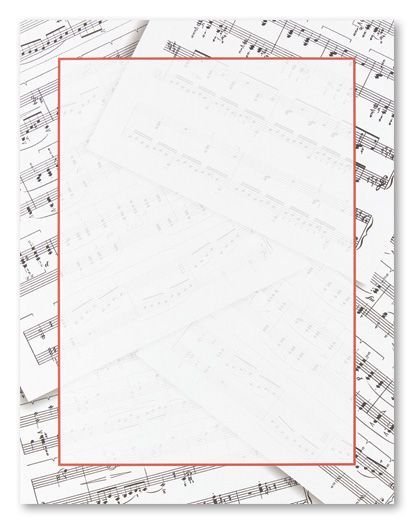 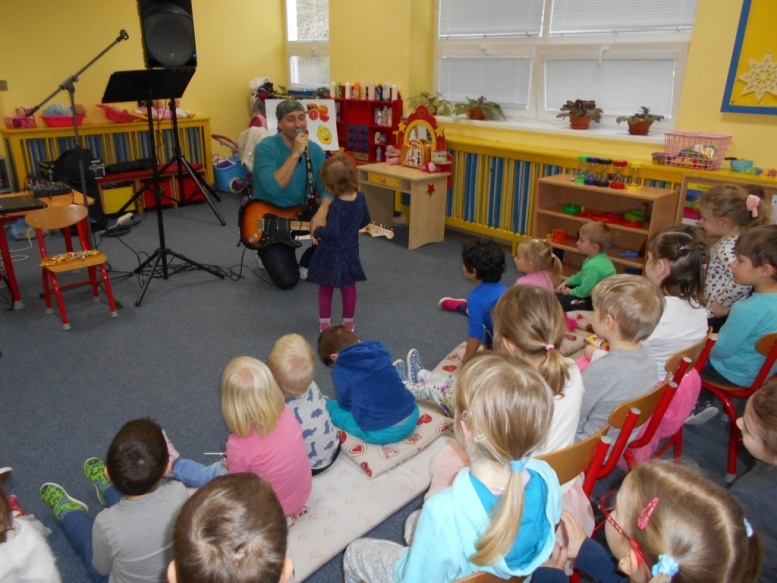 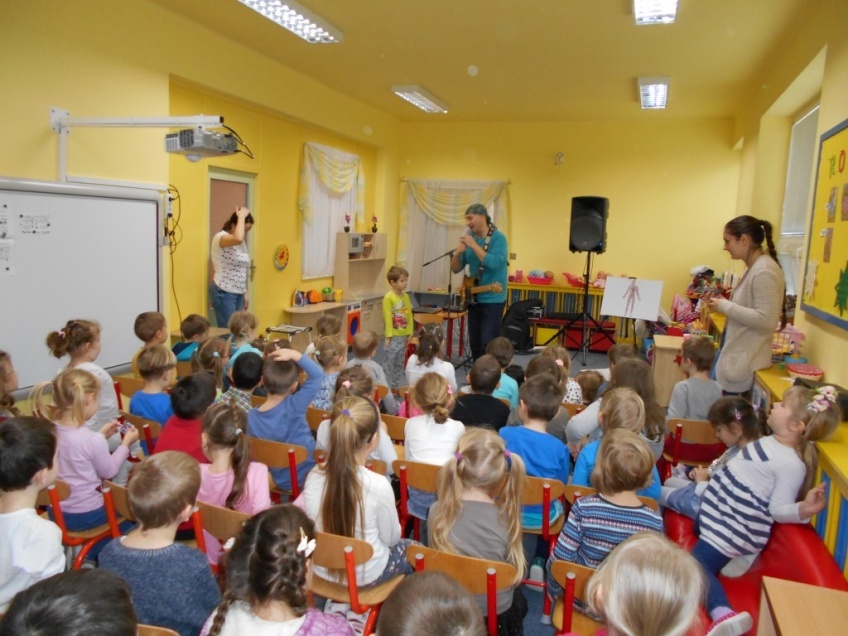 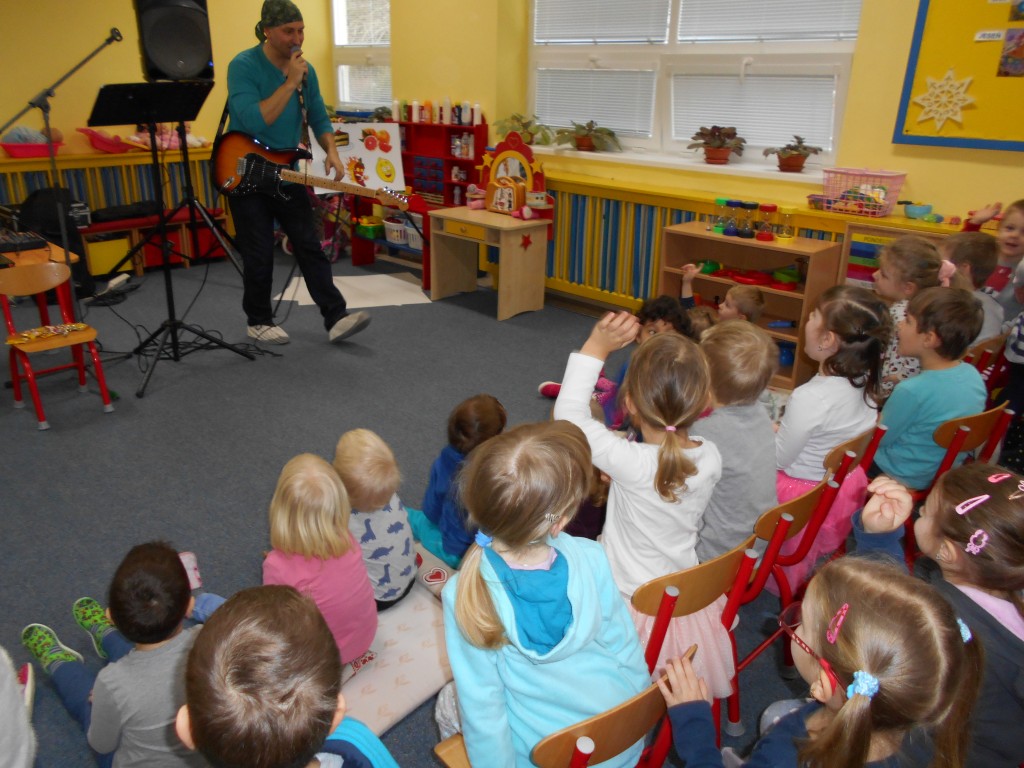 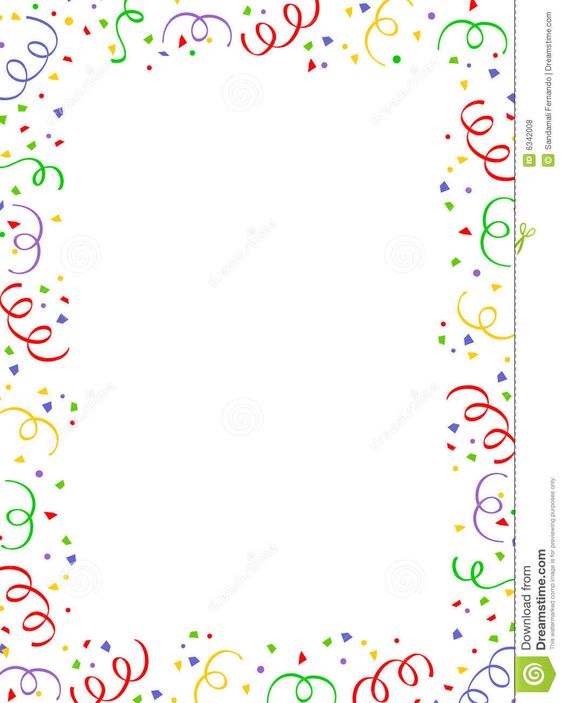 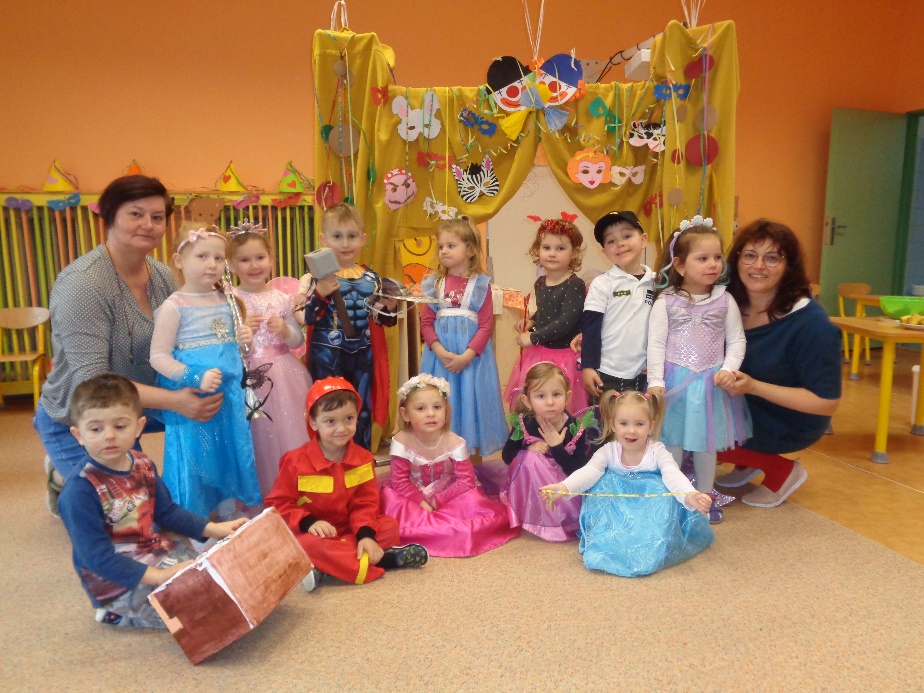 Karneval v MŠ
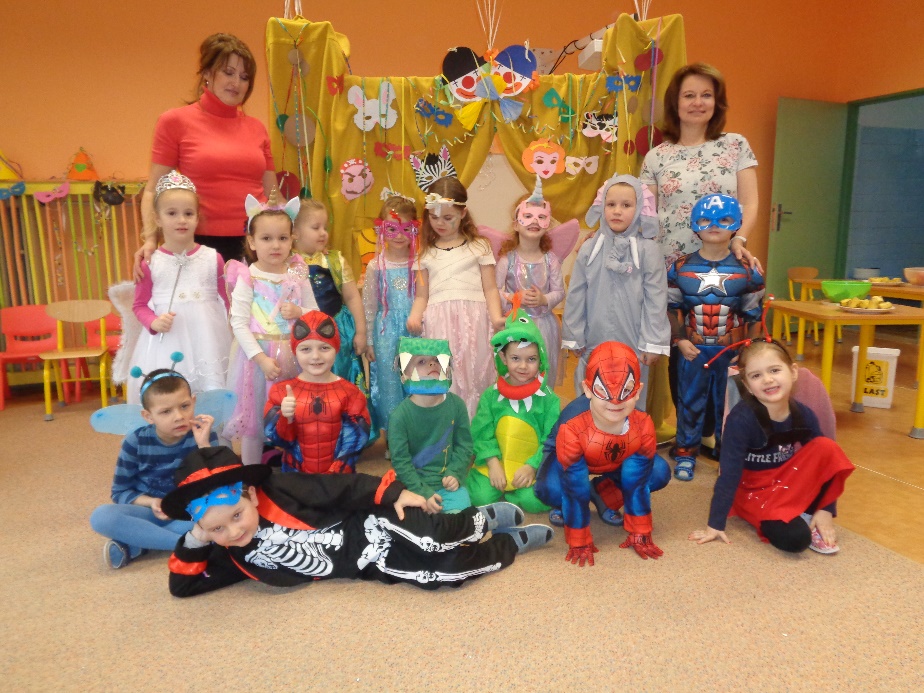 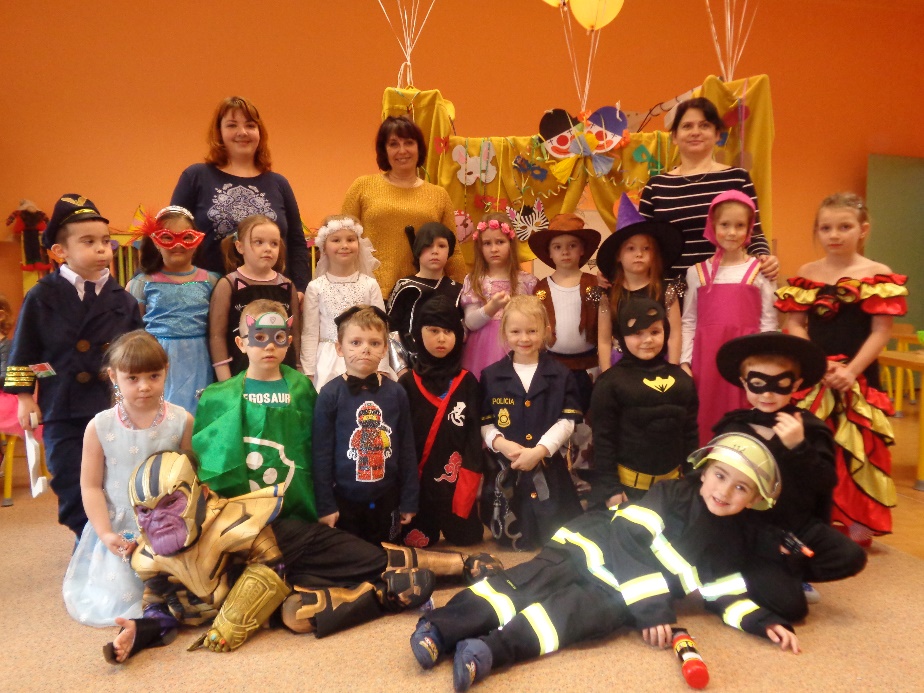 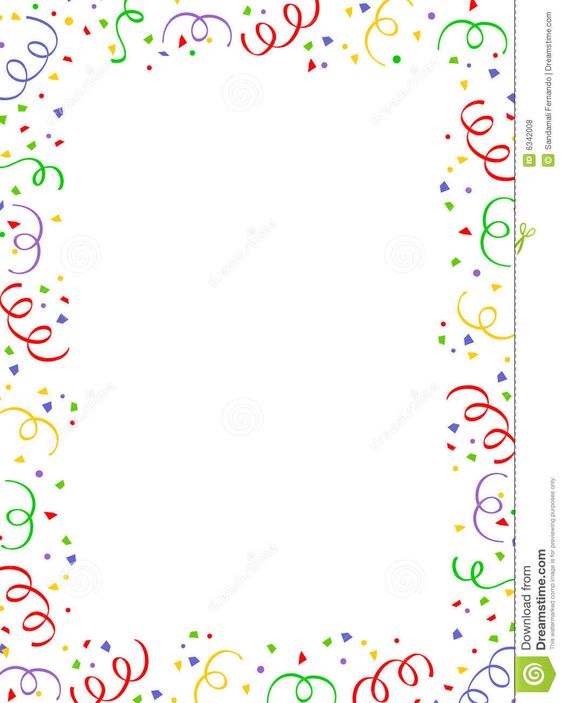 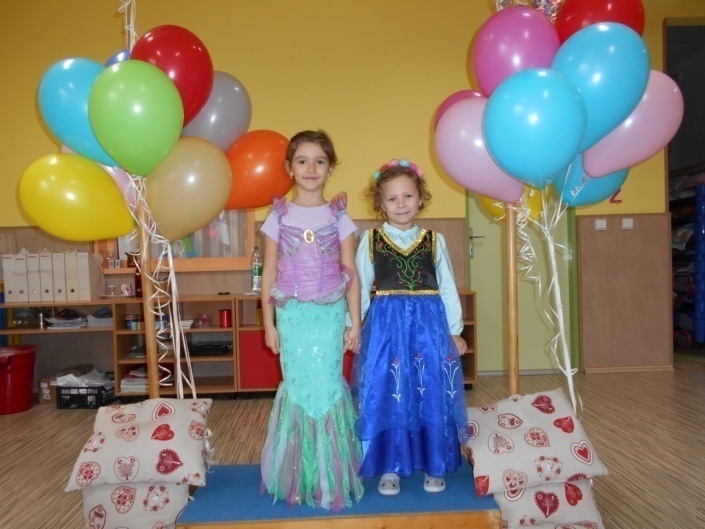 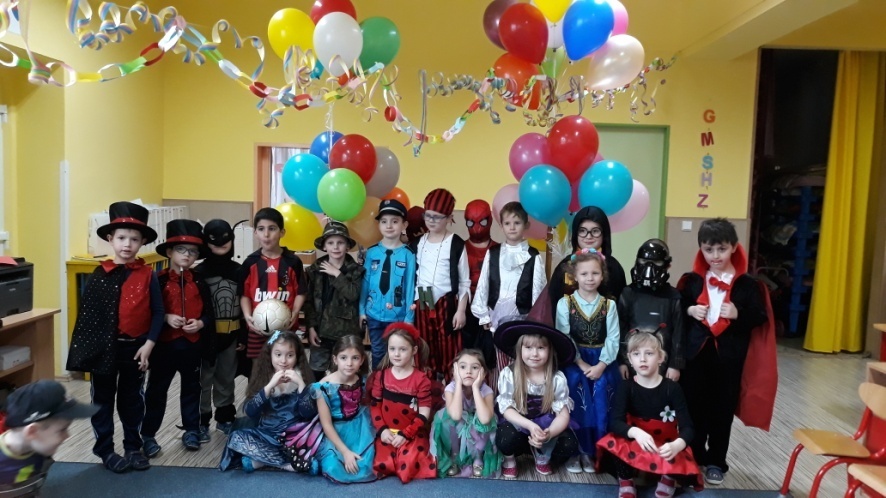 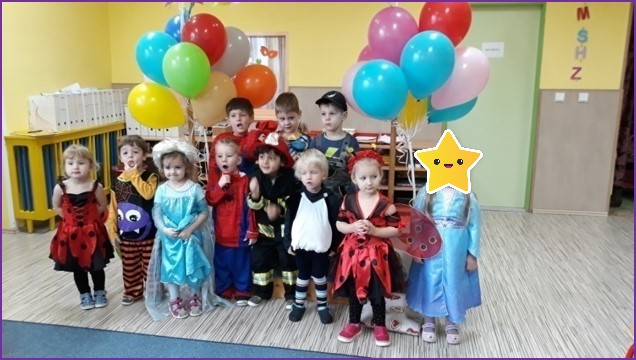 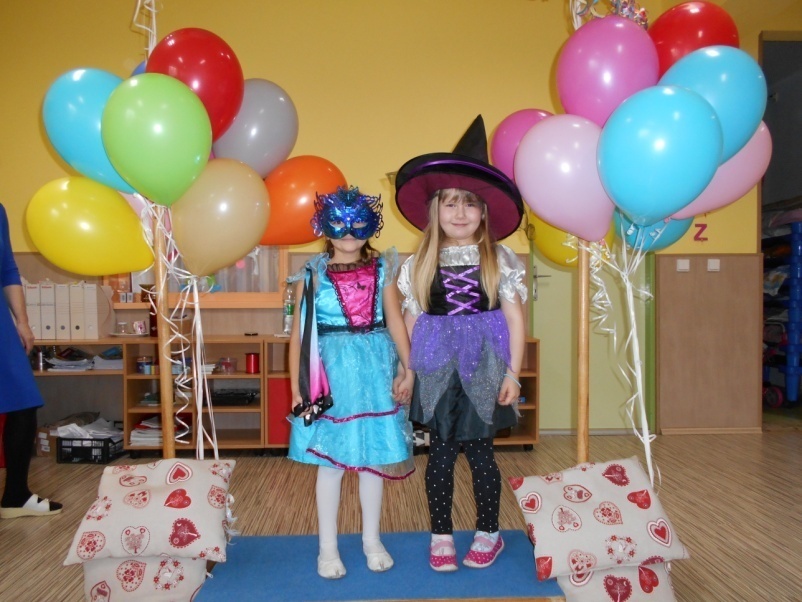 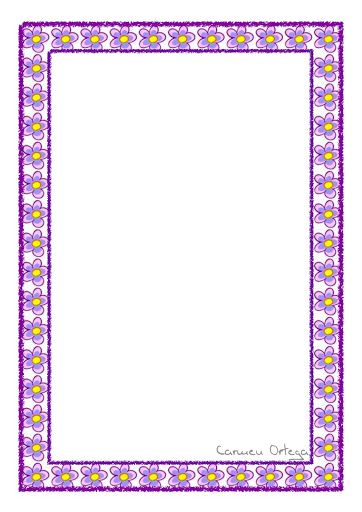 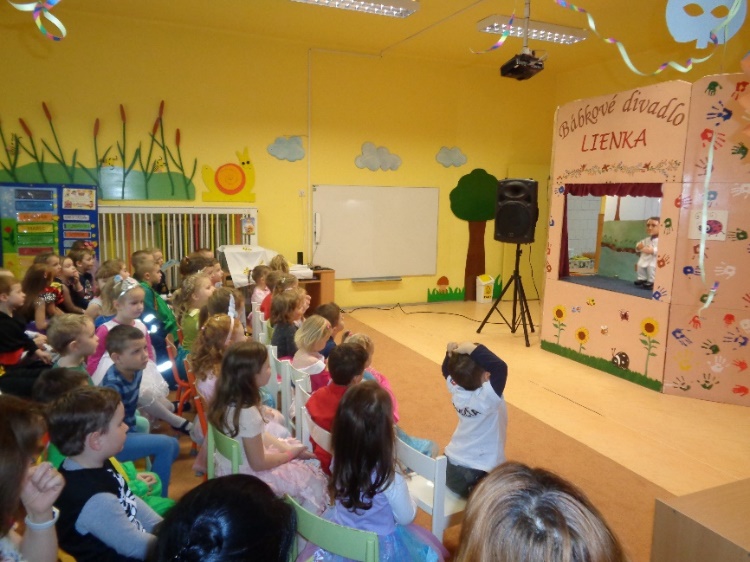 Divadelné predstavenie –
 O zakliatej princeznej
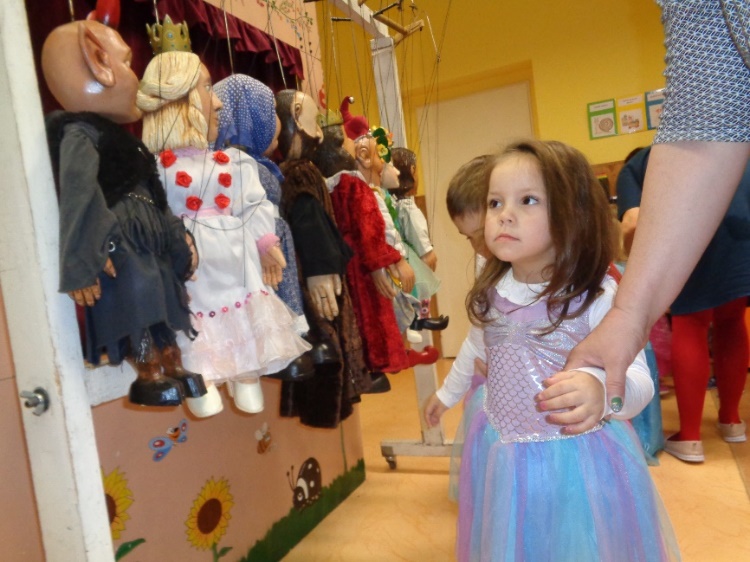 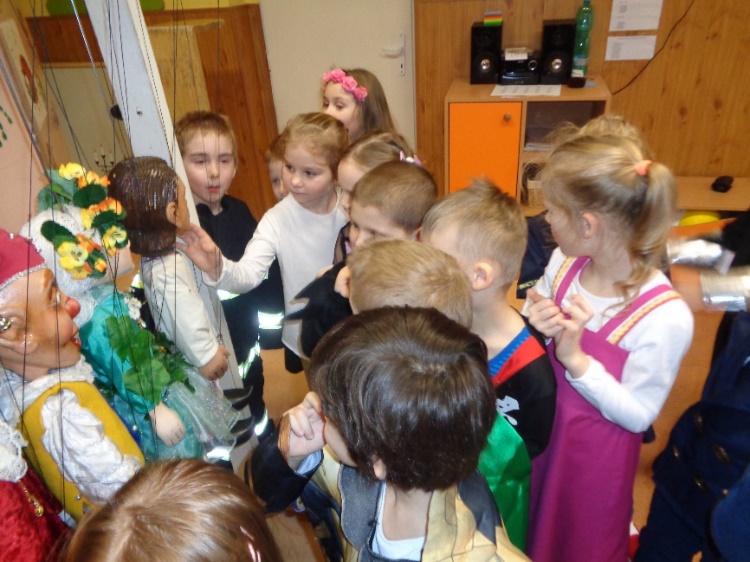 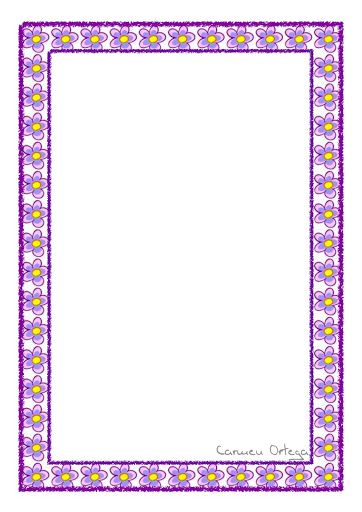 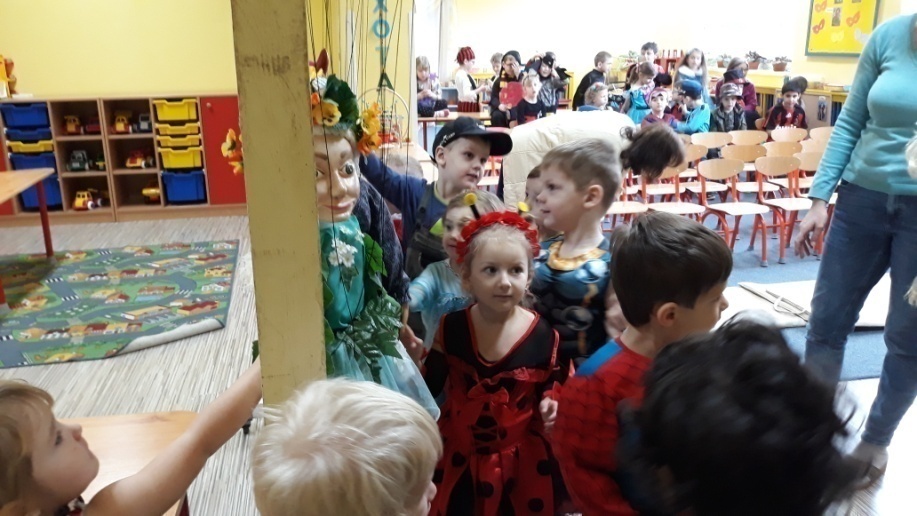 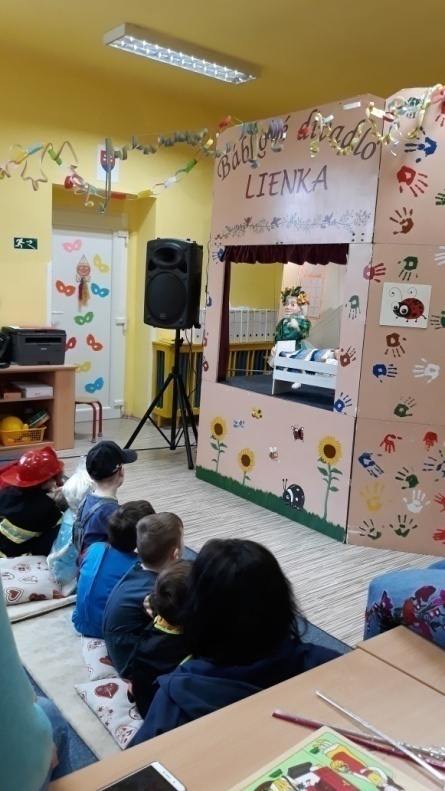 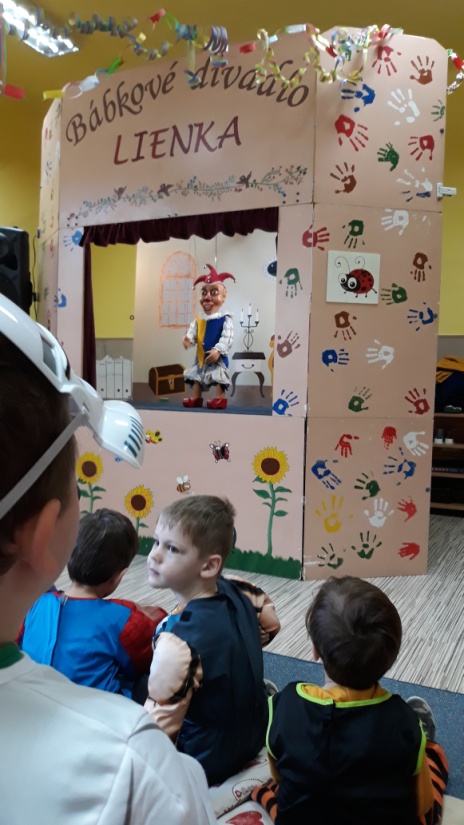 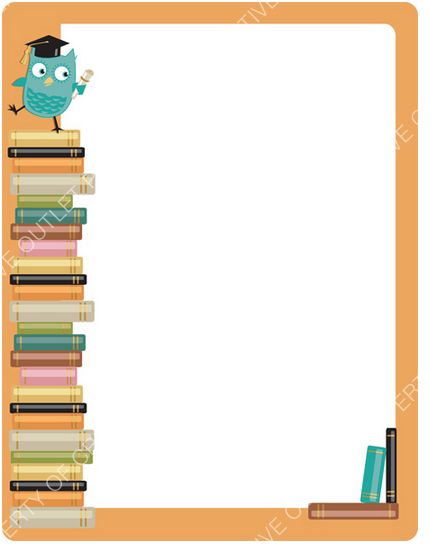 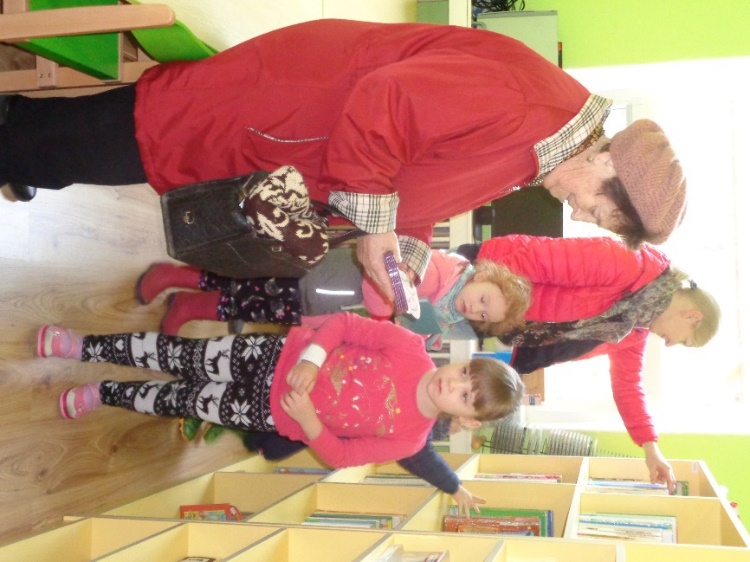 MAREC - mesiac knihy 
v školskej knižnici
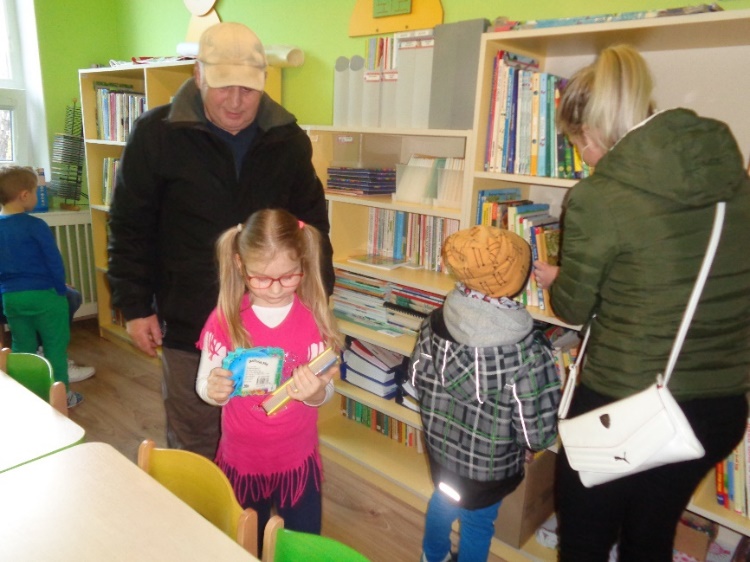 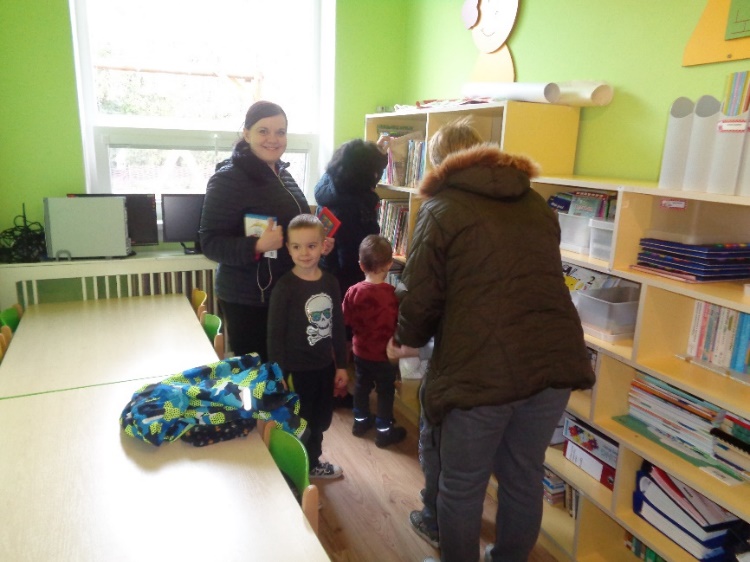 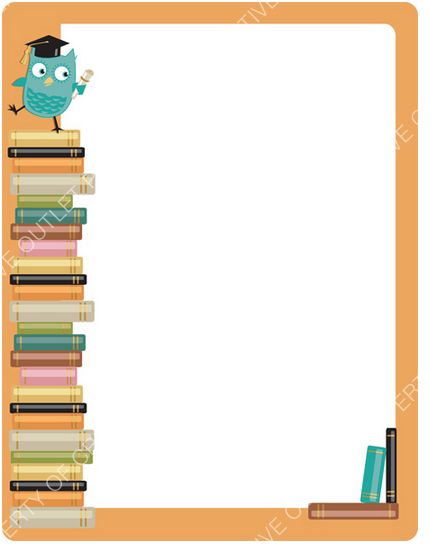 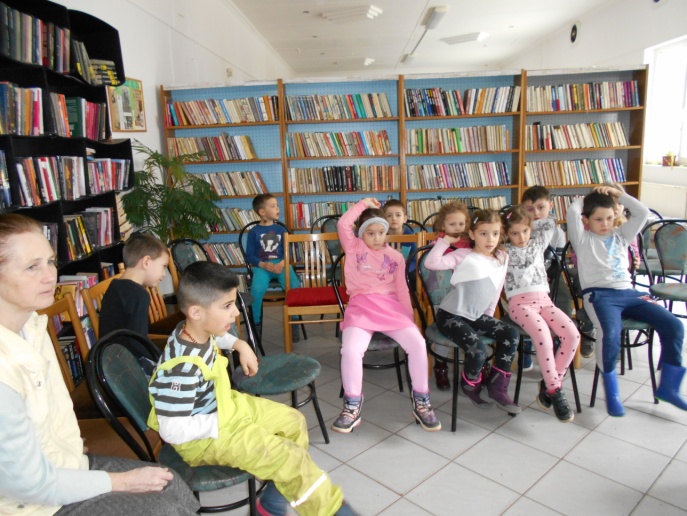 MAREC – 
mesiac knihy 
v mestskej knižnici
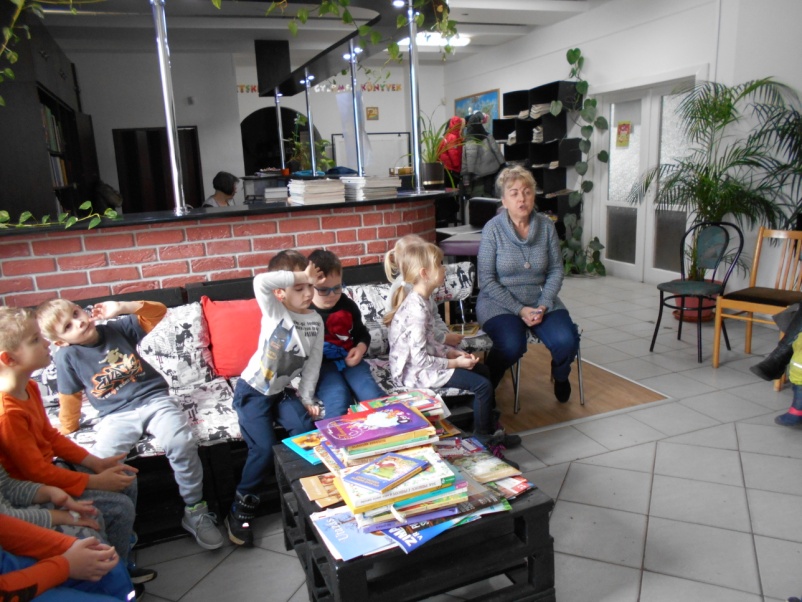 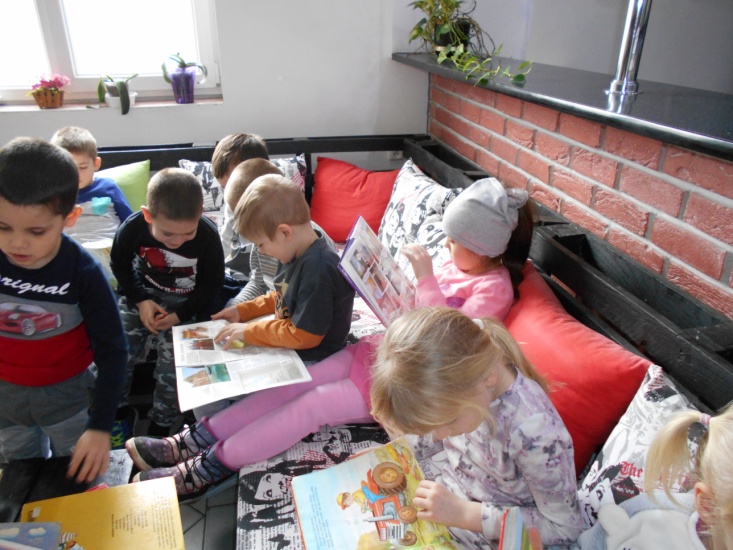 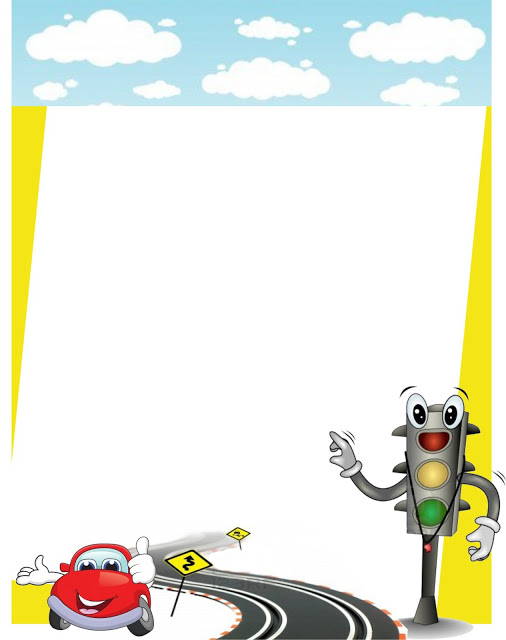 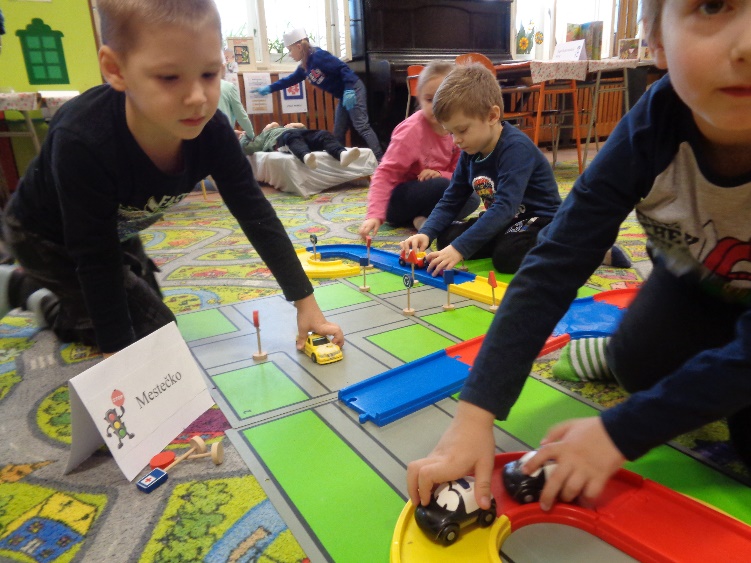 Dopravná
 výchova 
v ZŠ
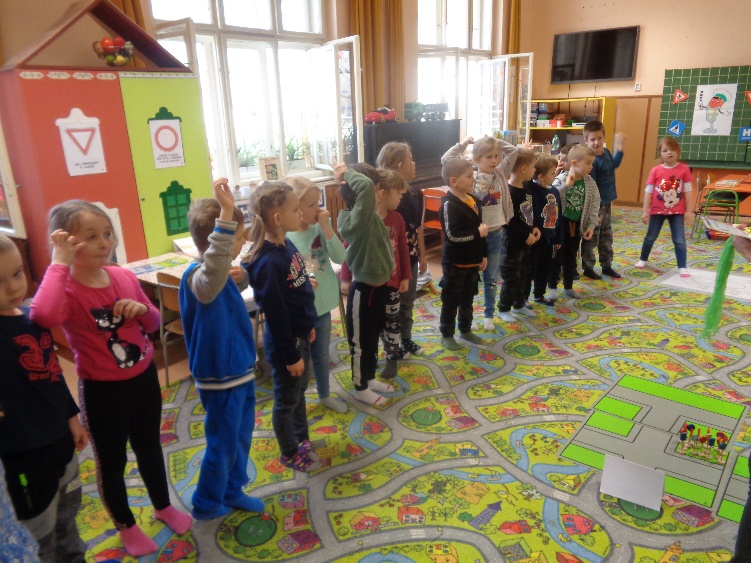 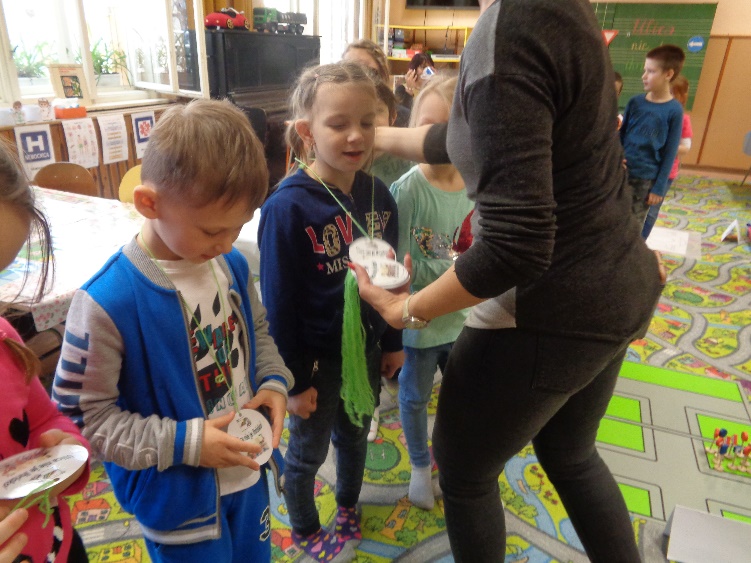 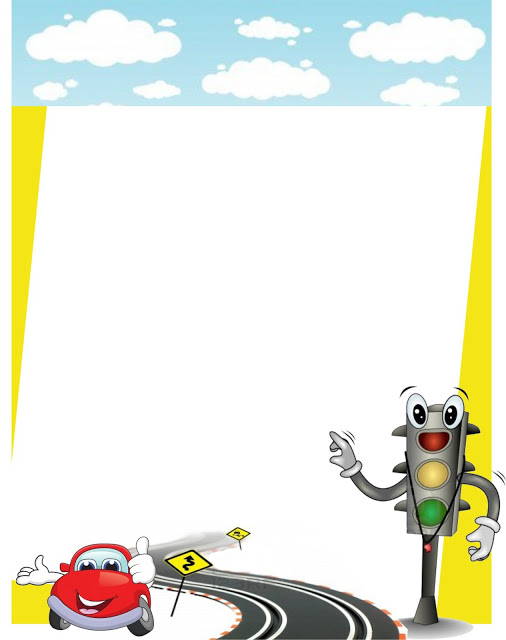 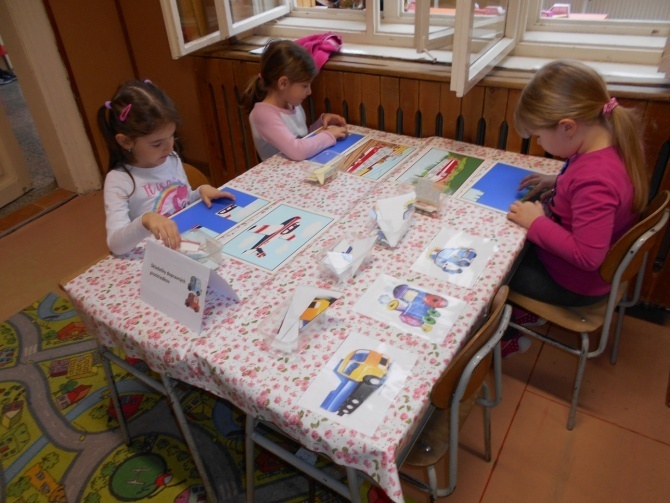 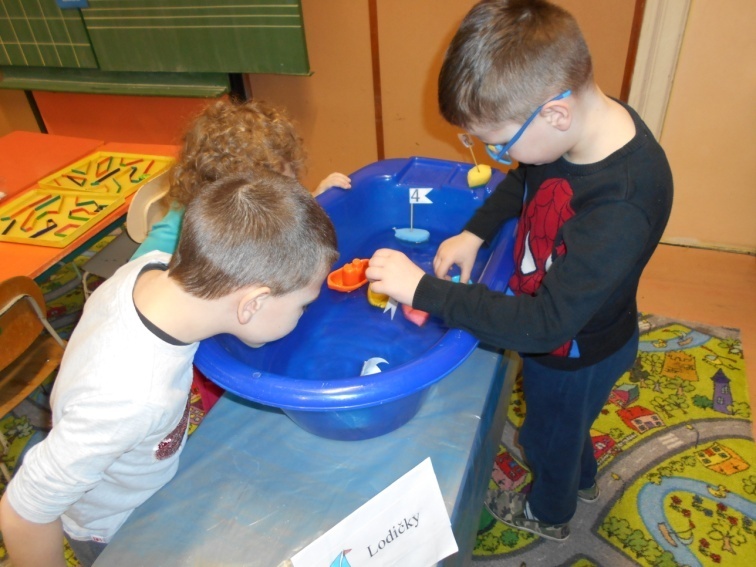 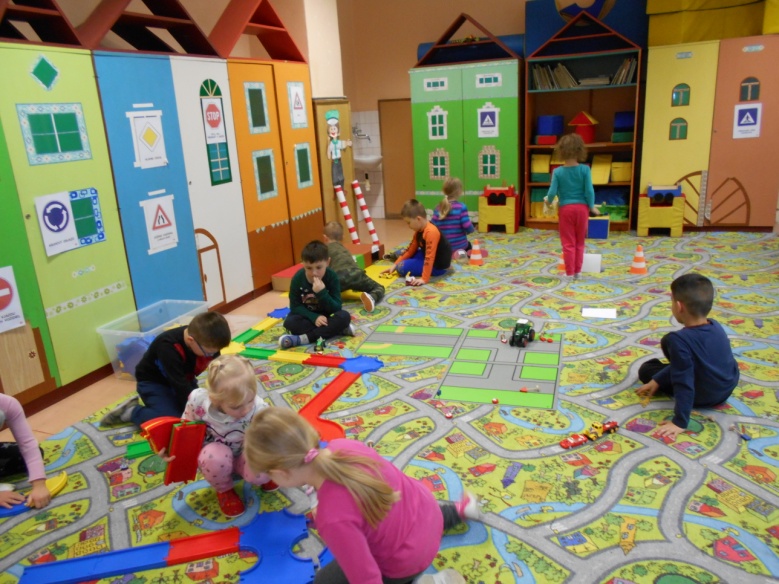 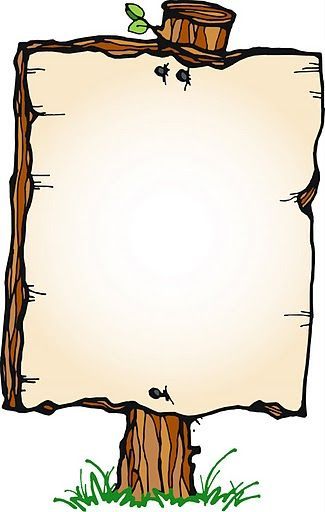 OZNAM 


 Z dôvodu pandémie koronavírusu COVID 19
 bola prevádzka MŠ prerušená od
od 13.3.2020 do 1.6.2020
na základe usmernenia ministerky školstva,vedy,výskumu a športu SR zo dňa 12.3.2020
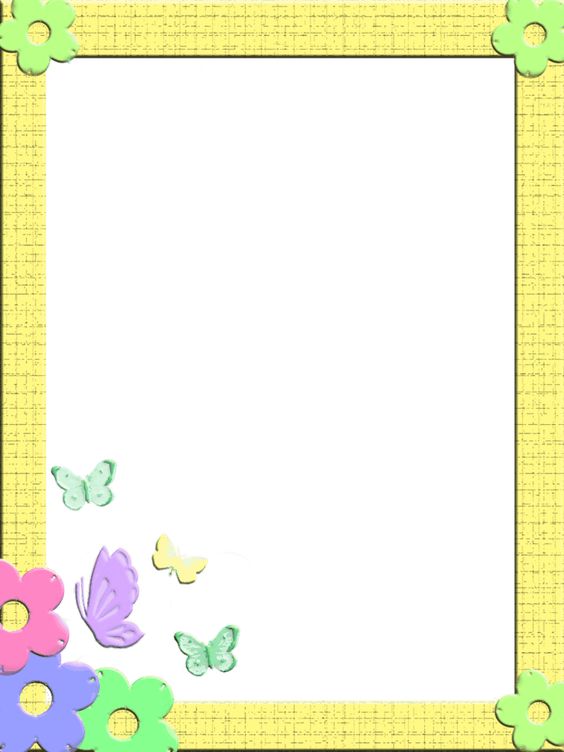 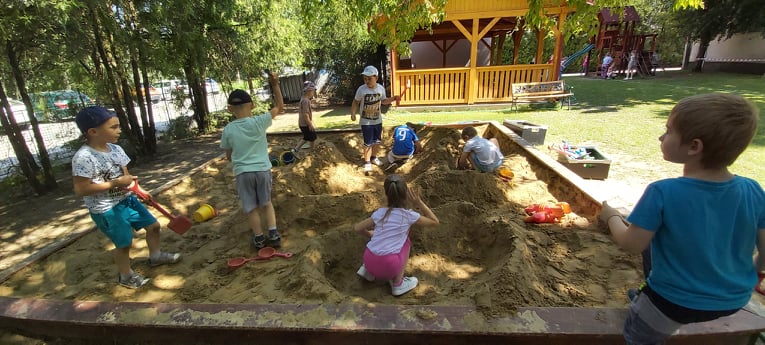 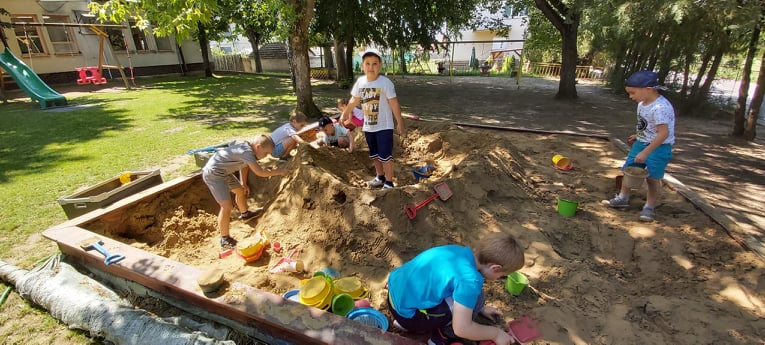 Radovánky predškolákov na školskom dvore
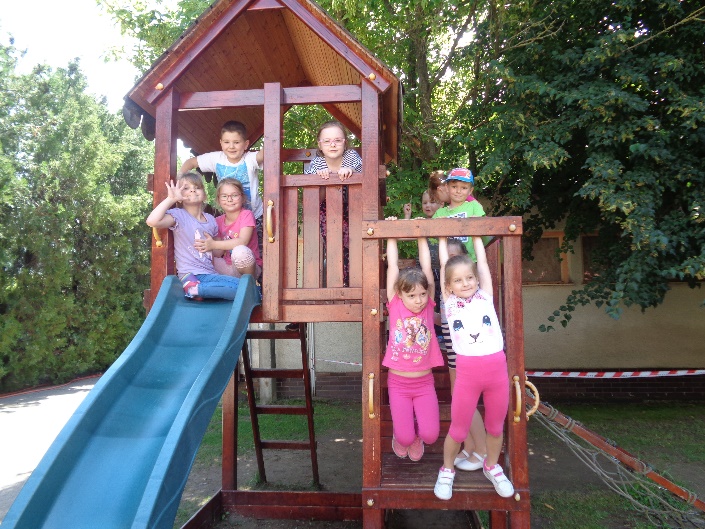 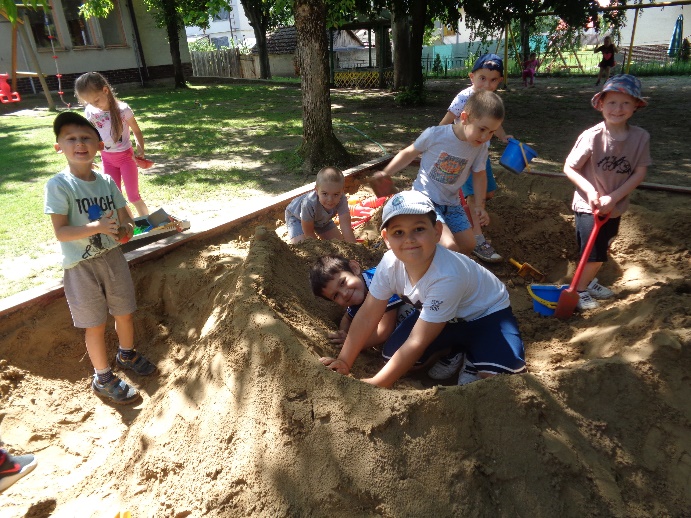 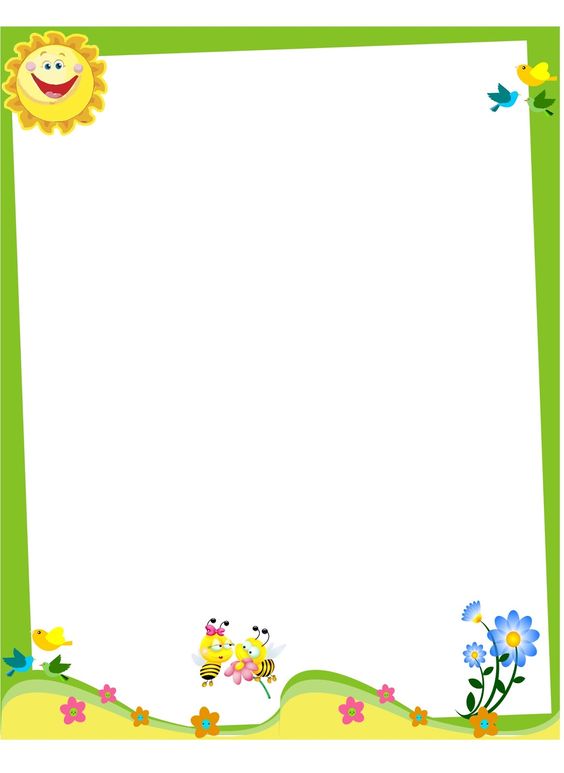 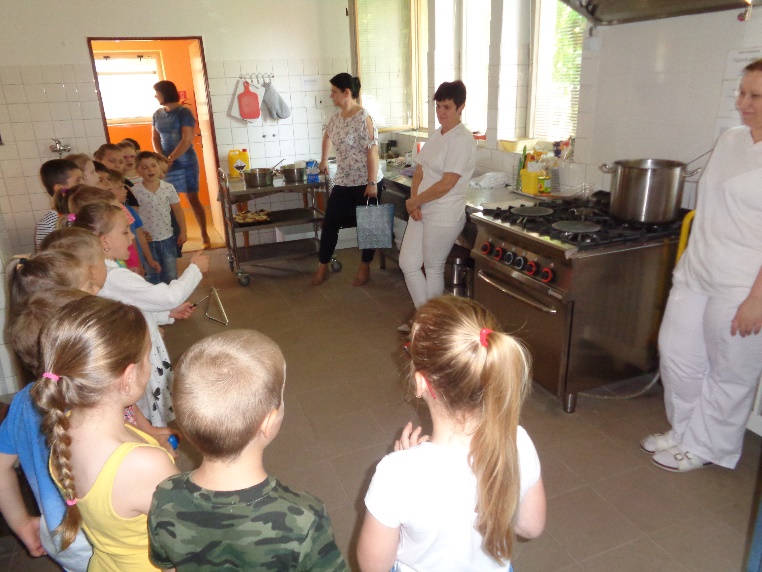 Rozlúčka predškolákov s kamarátmi 
a personálom  MŠ
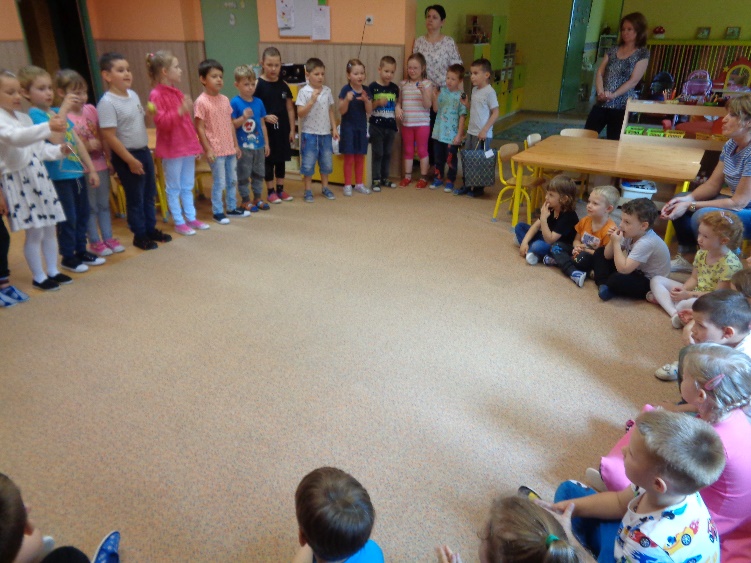 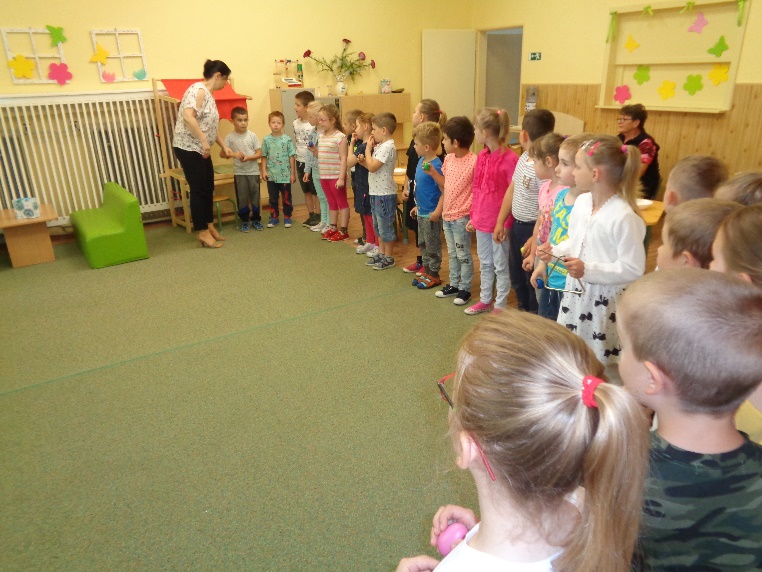 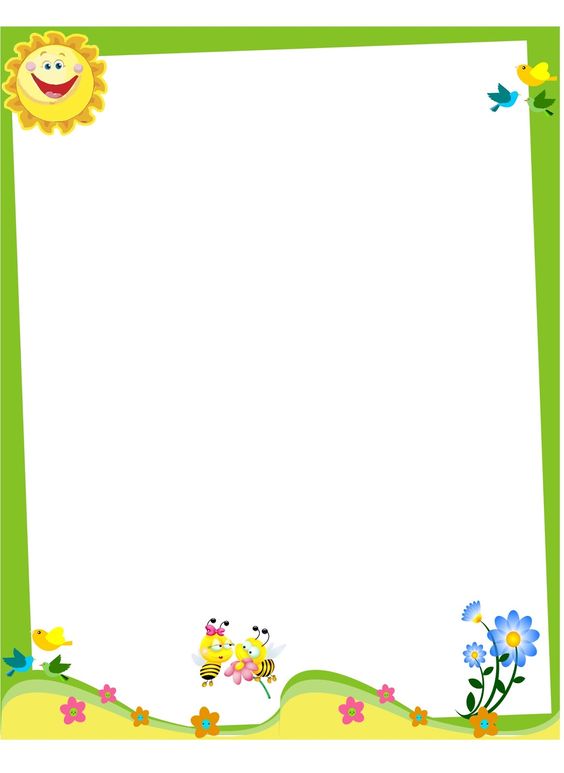 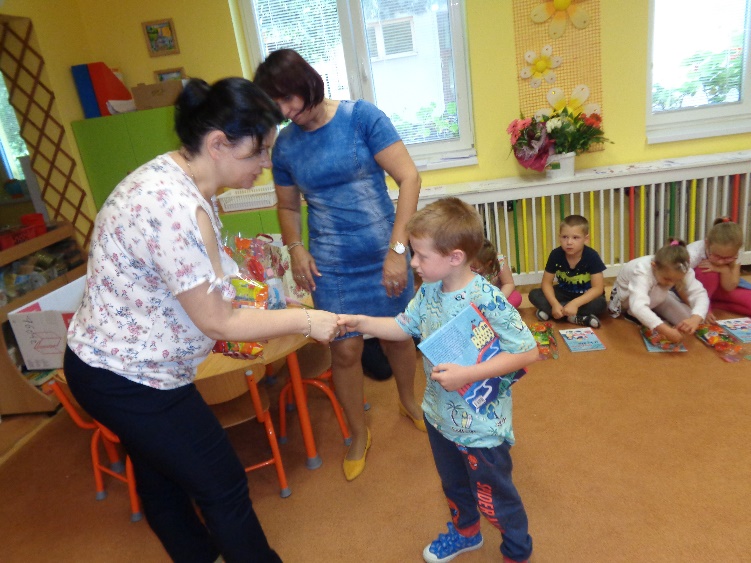 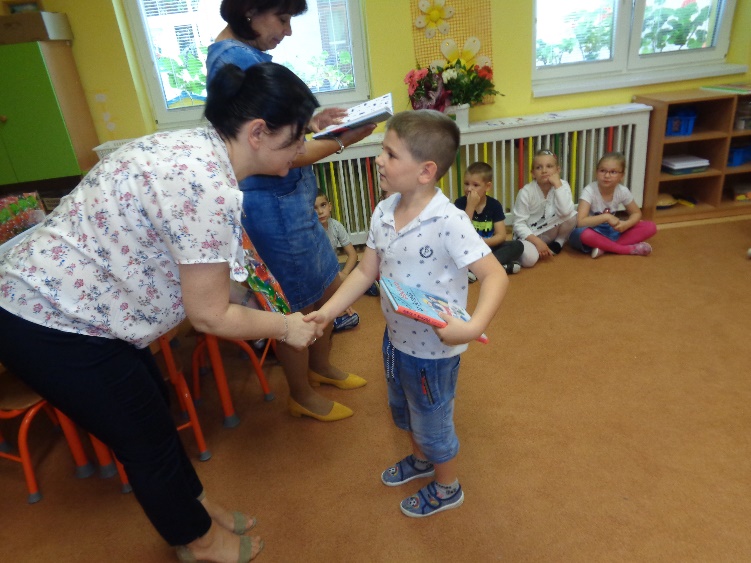 Odovzdávanie darčekov predškolákom
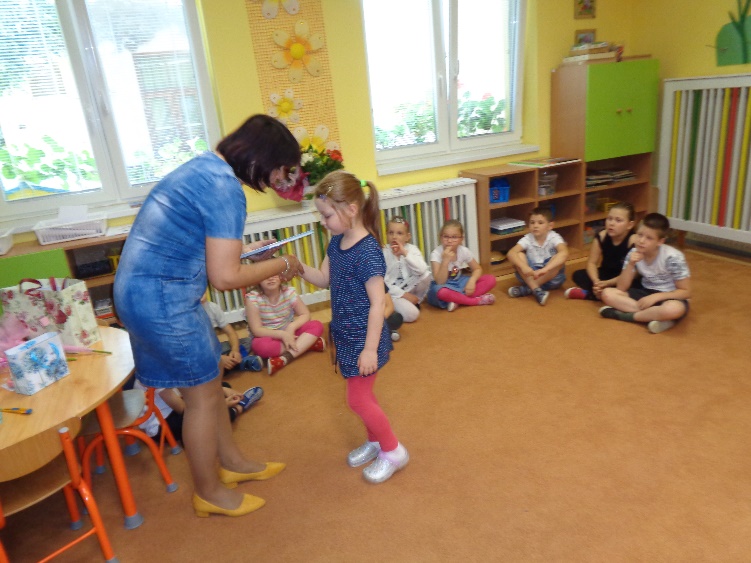 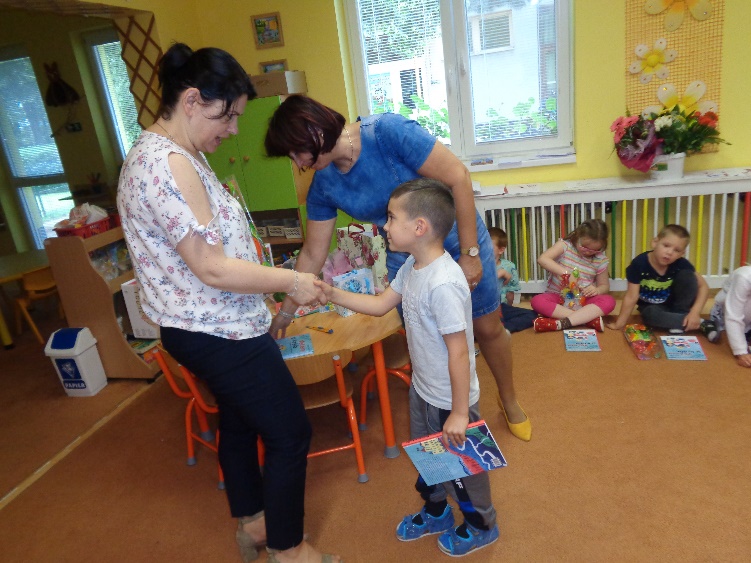 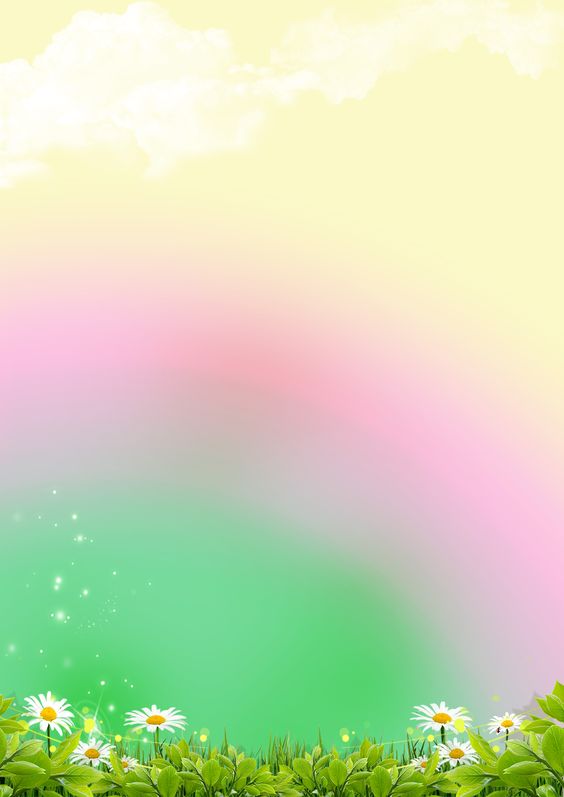 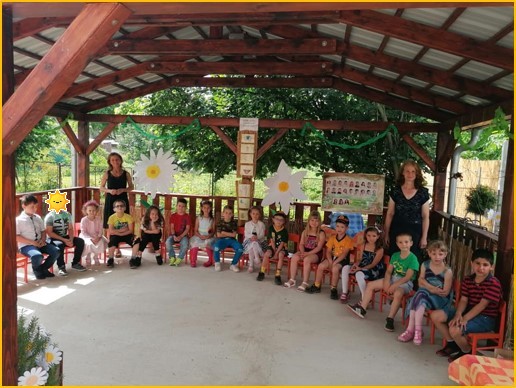 Rozlúčka predškolákov s MŠ
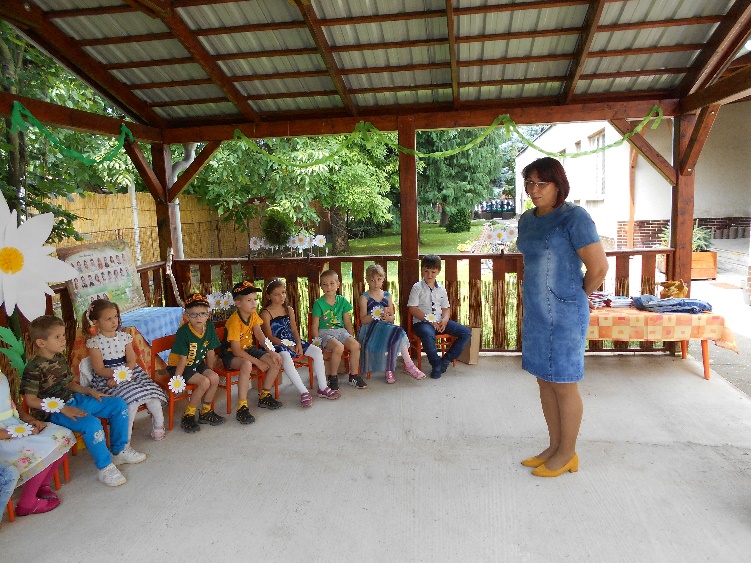 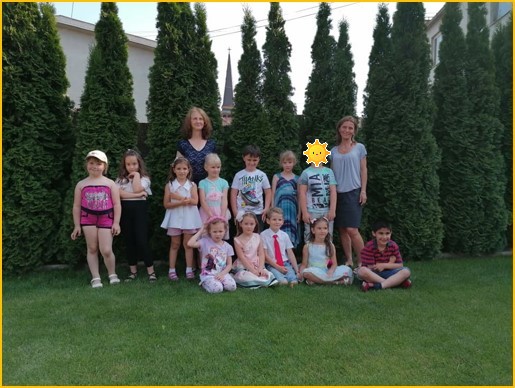 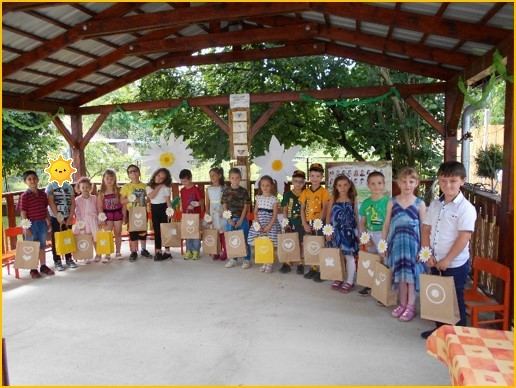 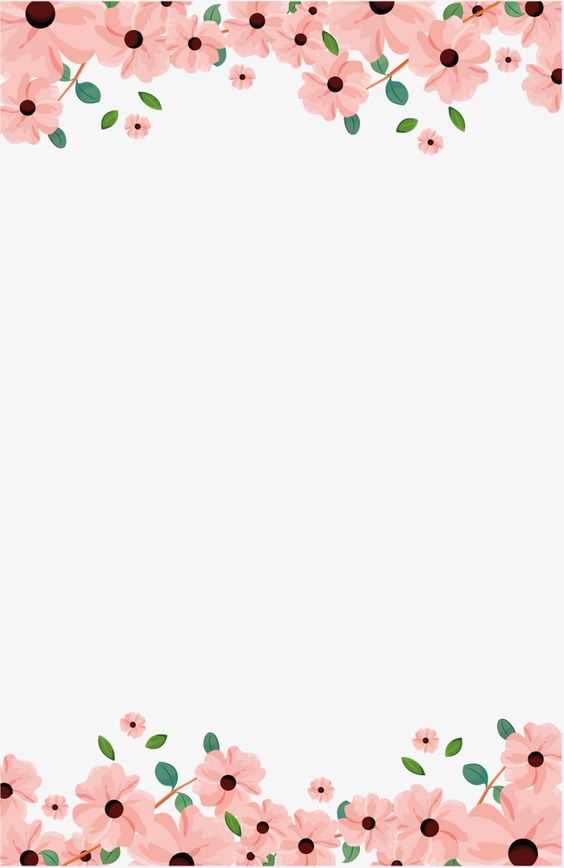 Predškoláci z triedy VČIELOK
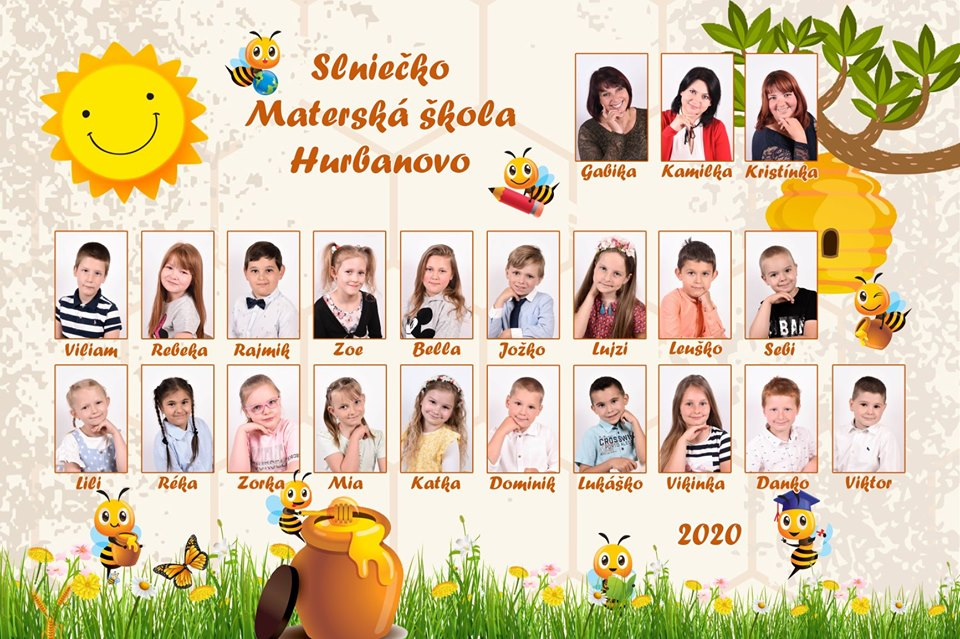 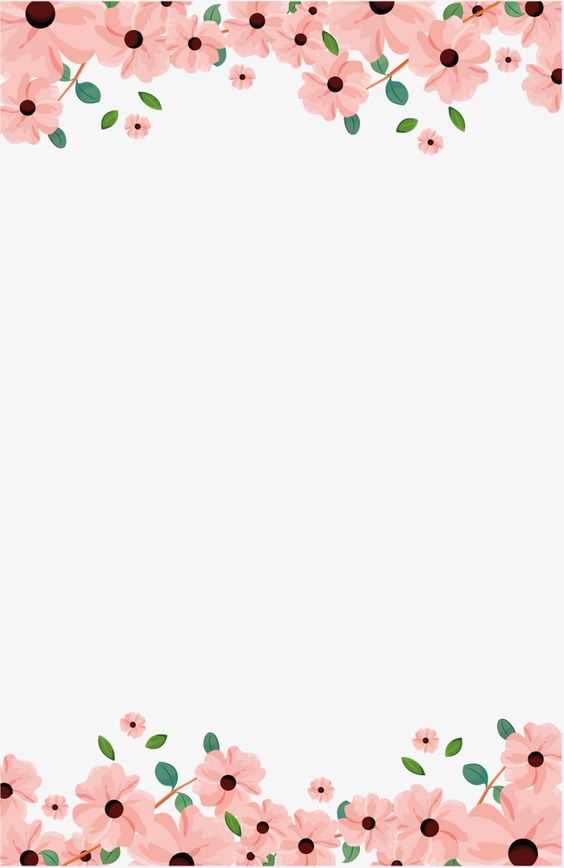 Predškoláci z triedy Margarétok
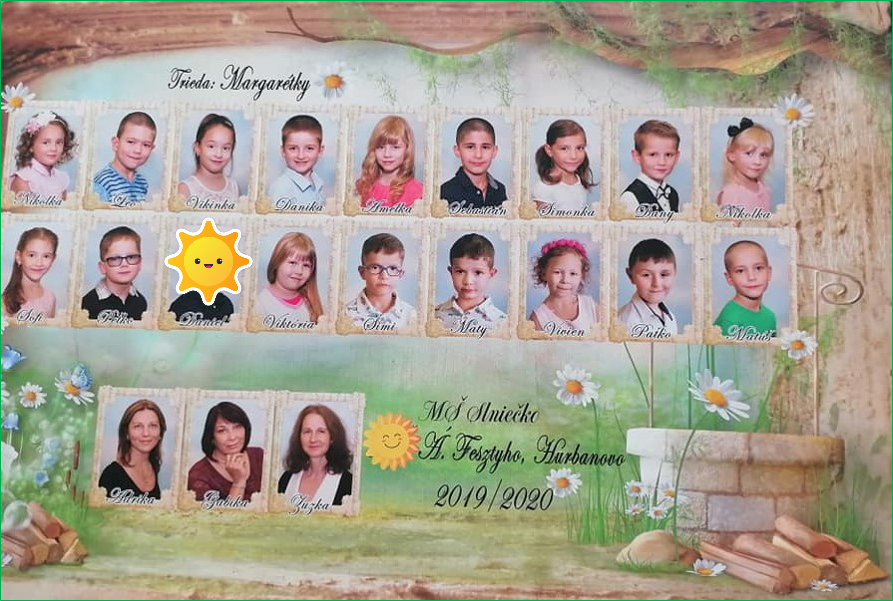 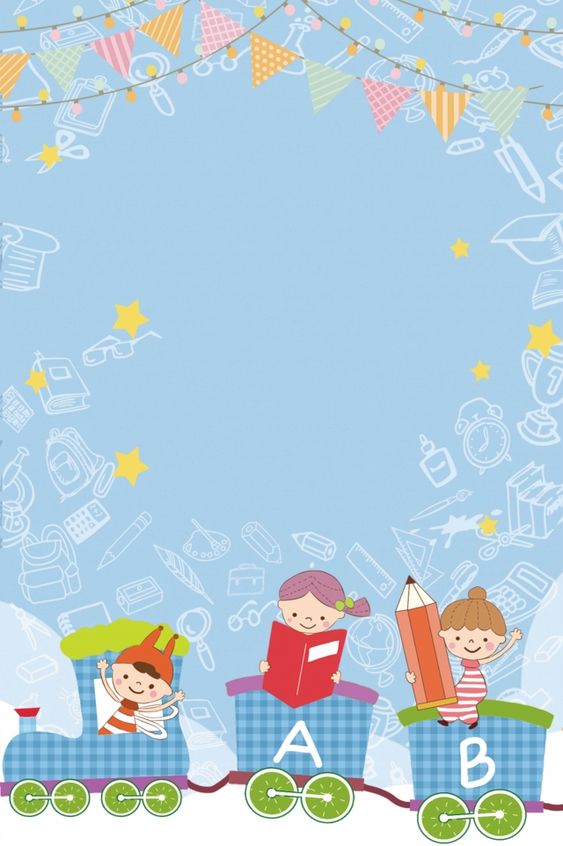 Koniec školského roka
2019 - 2020